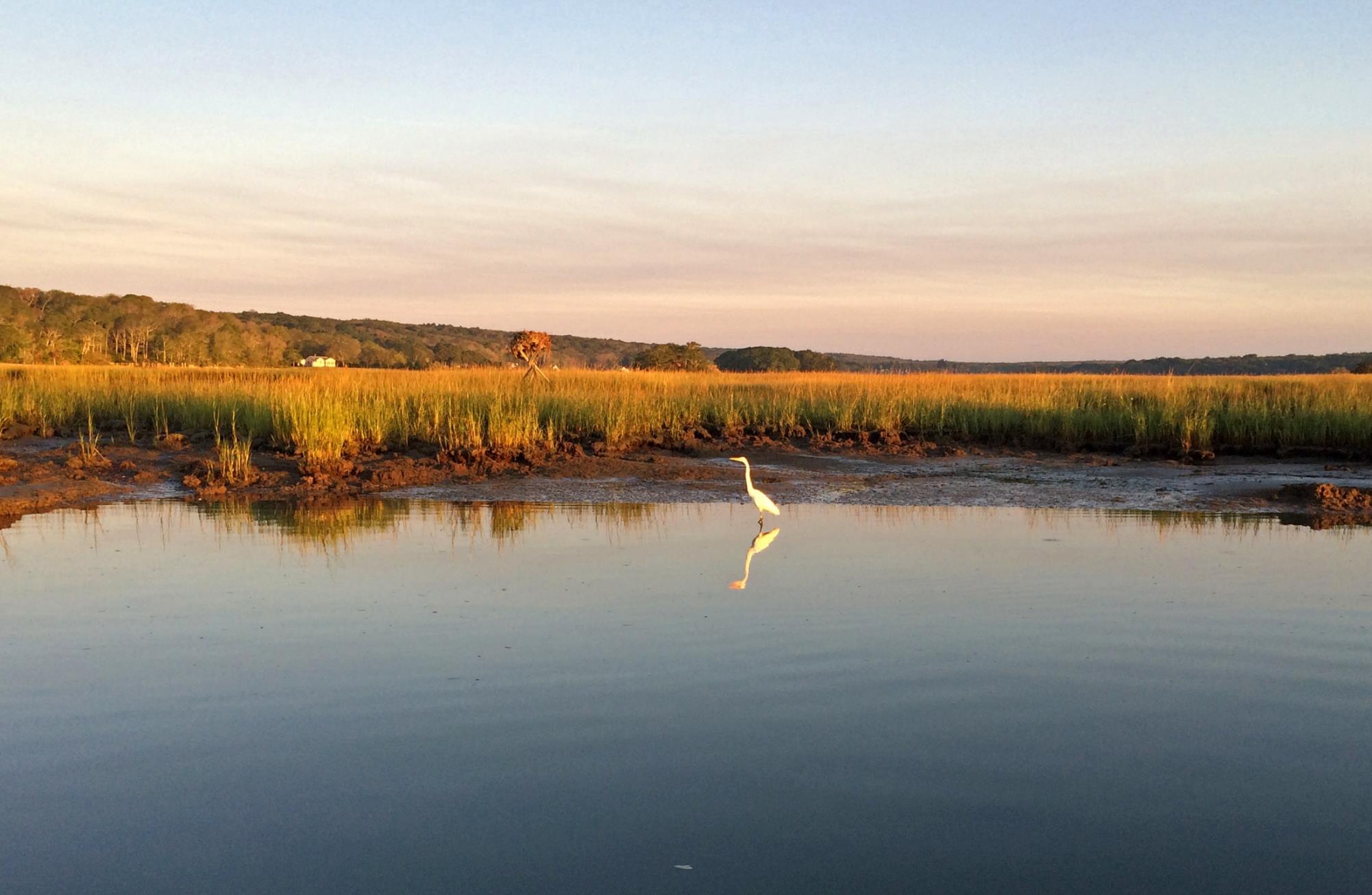 Evaluating Management Actions to Promote Salt Marsh Resilience
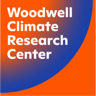 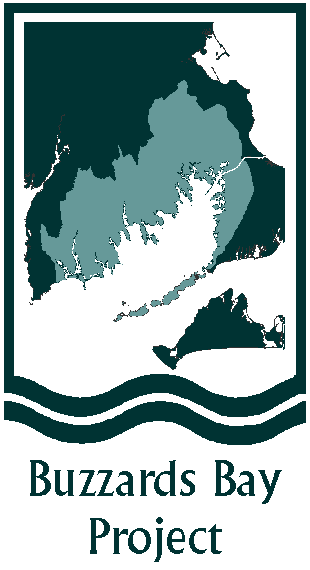 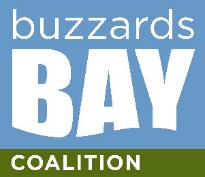 Rachel W. Jakuba, PhD, Buzzards Bay Coalition
SNEP Symposium, May 18, 2022
Project Team
Alice Besterman
Joe Costa
Linda Deegan

Wenley Ferguson
Diana Brennan
Neil Ganju
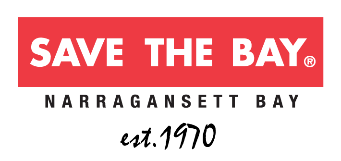 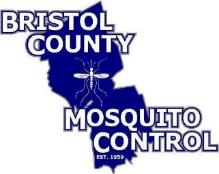 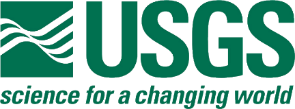 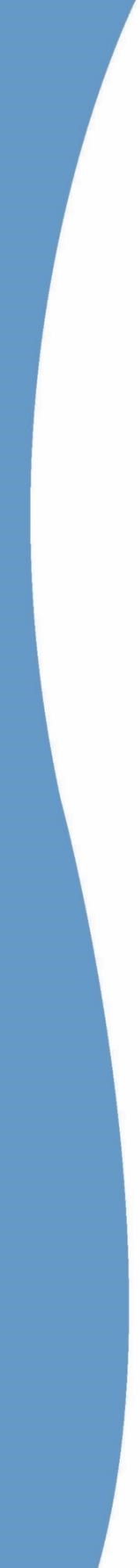 Salt Marshes in the Landscape
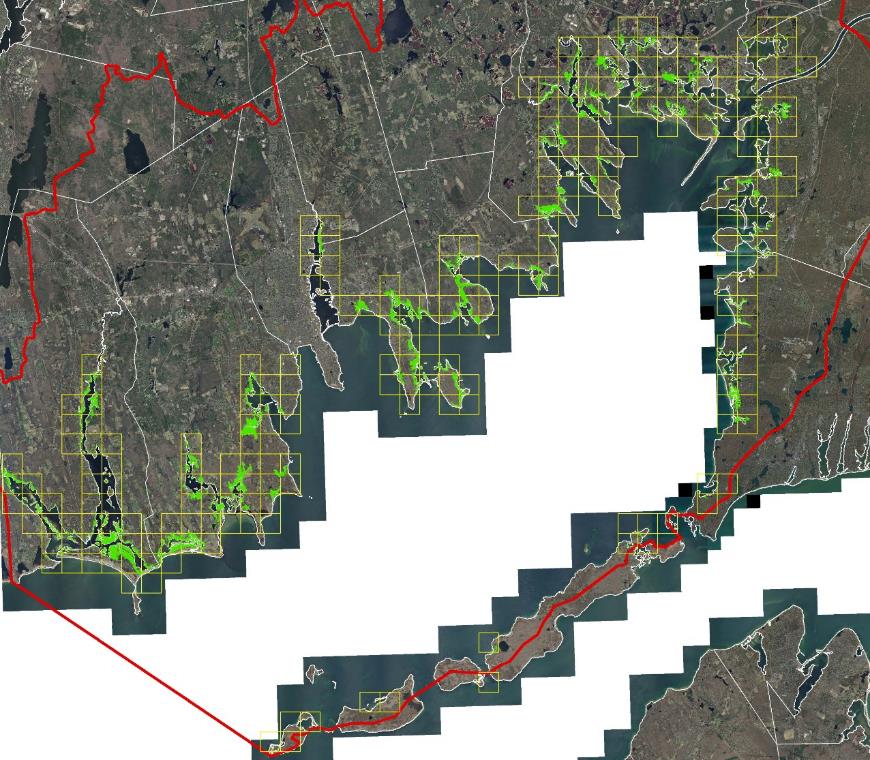 Very productive areas of estuaries (store carbon)
Act like ‘filters’ converting dissolved nutrients into vegetation
Provide physical barrier to buffer storm impacts, flooding, and coastal erosion
Valuable habitat for variety of organisms including mussels, crabs, shrimp, striped bass, osprey, etc.
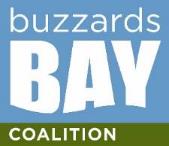 savebuzzardsbay.org
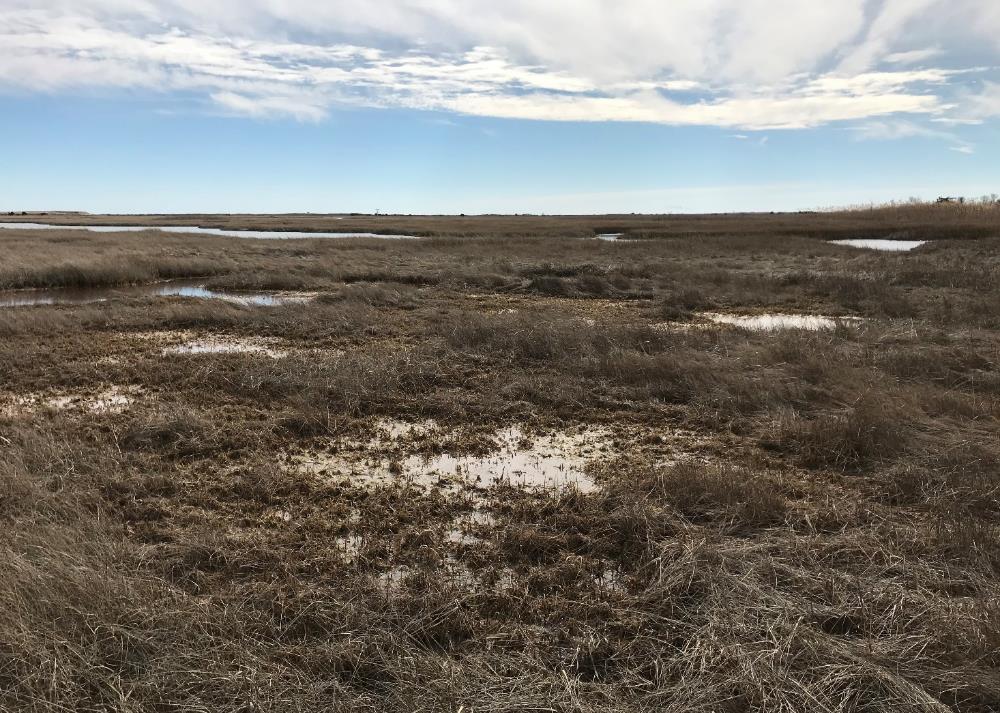 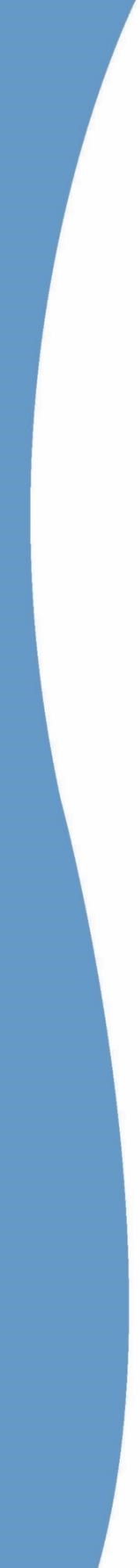 Marsh Loss around Buzzards Bay
Dartmouth
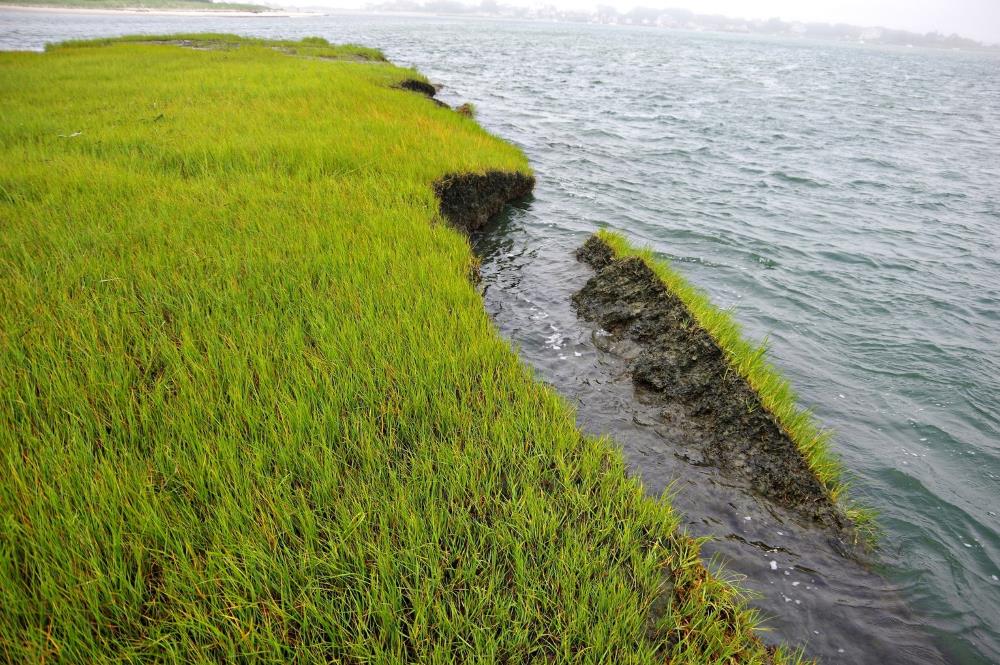 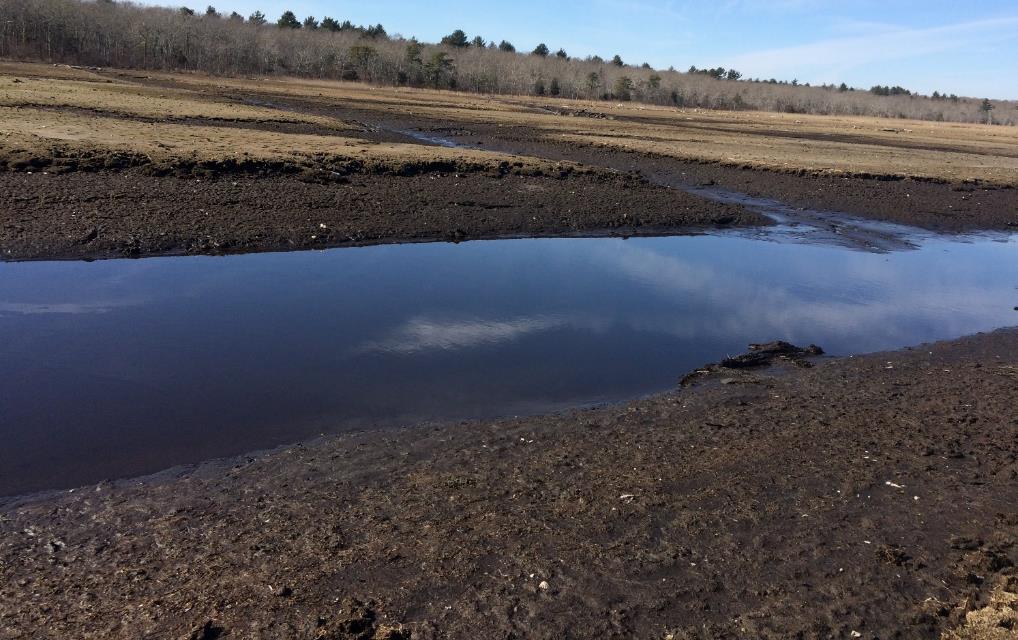 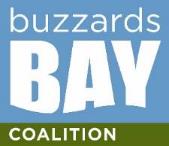 savebuzzardsbay.org
Mattapoisett
Westport River
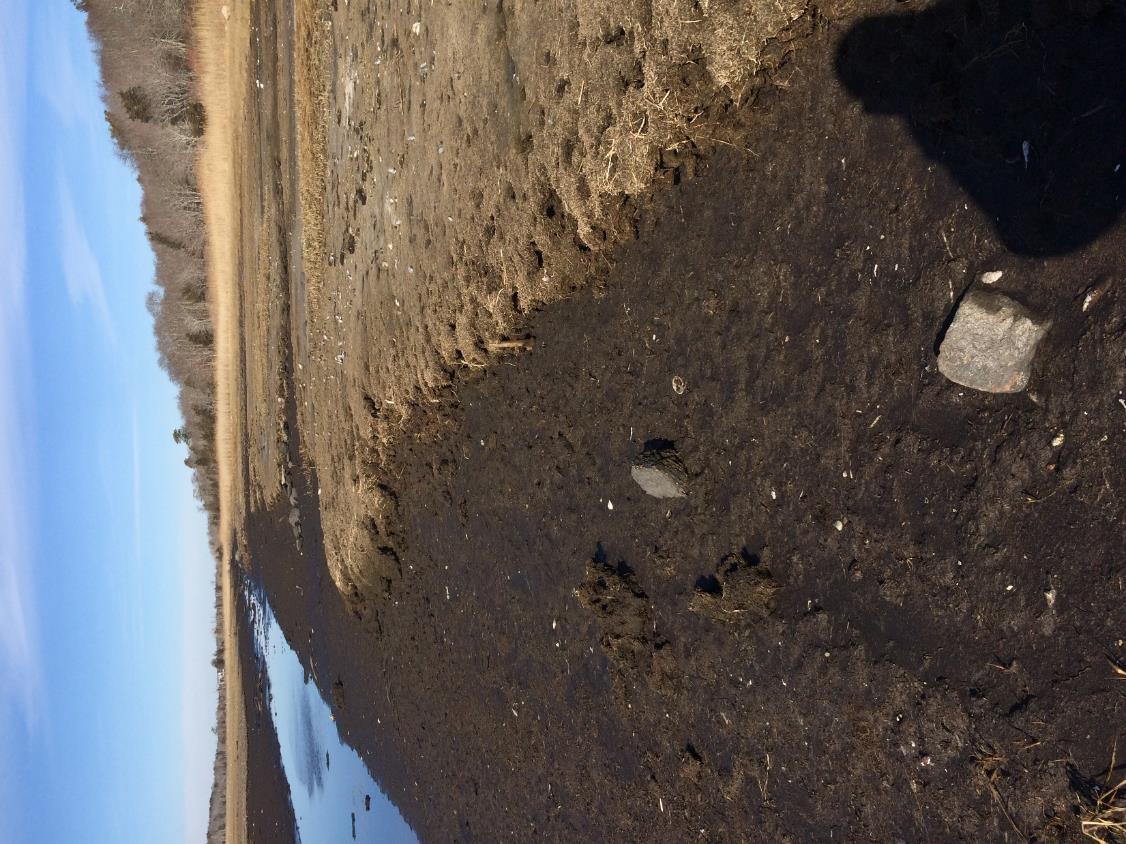 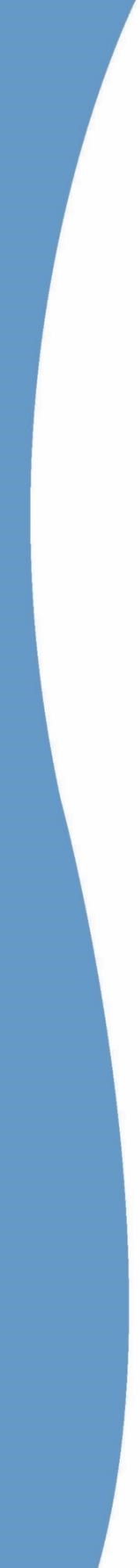 Understanding Buzzards Bay marsh loss
26 - 66% of salt marsh area lost between 1938 and 2016 
Rate of loss increasing
On each island, much of the marsh areas lost were the lowest elevation parts of that island
Relatively low root density at all sites suggests vulnerability to loss due to nitrogen pollution
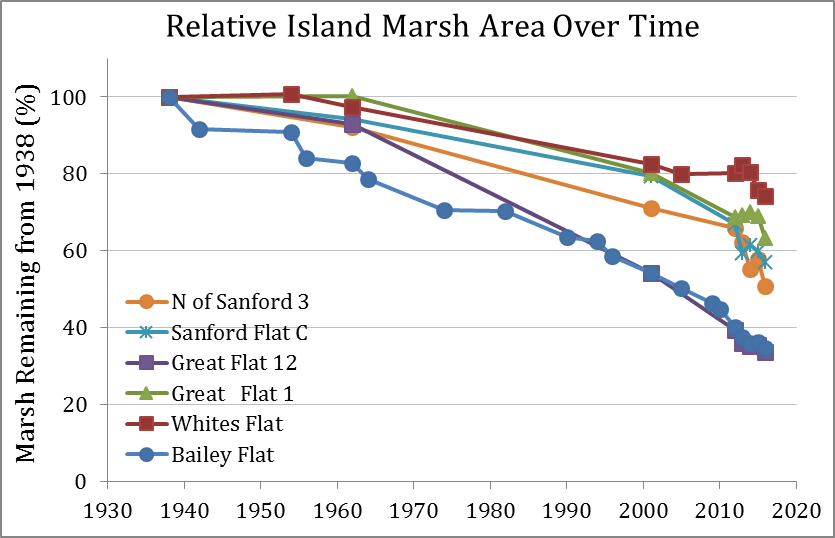 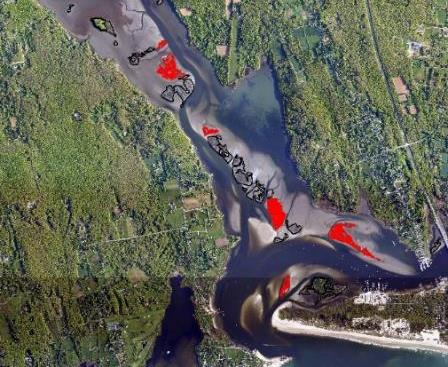 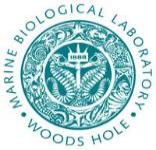 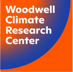 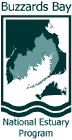 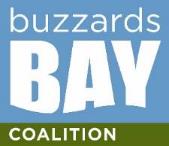 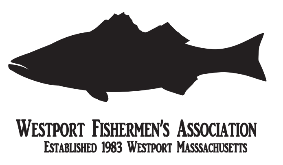 savebuzzardsbay.org
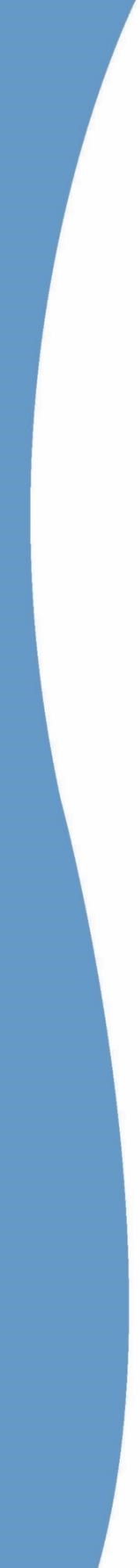 Community Concern for Marshes
From an email to the Buzzards Bay Coalition:
“The marsh grass is dying off in patches, leaving just mud that the water now flows into and is creating new smaller canals/rivulets when the tides are high.
The grass die-off is [a] …recent phenomenon, within the last year from what I've seen. 
The shoreline itself, which my property abuts, has not changed or been affected yet, though once the marsh goes I would imagine that would soon follow.
This area has brought us so much peace and joy; we are willing to do quite a lot to save it.”
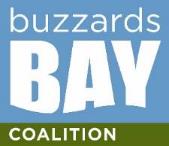 savebuzzardsbay.org
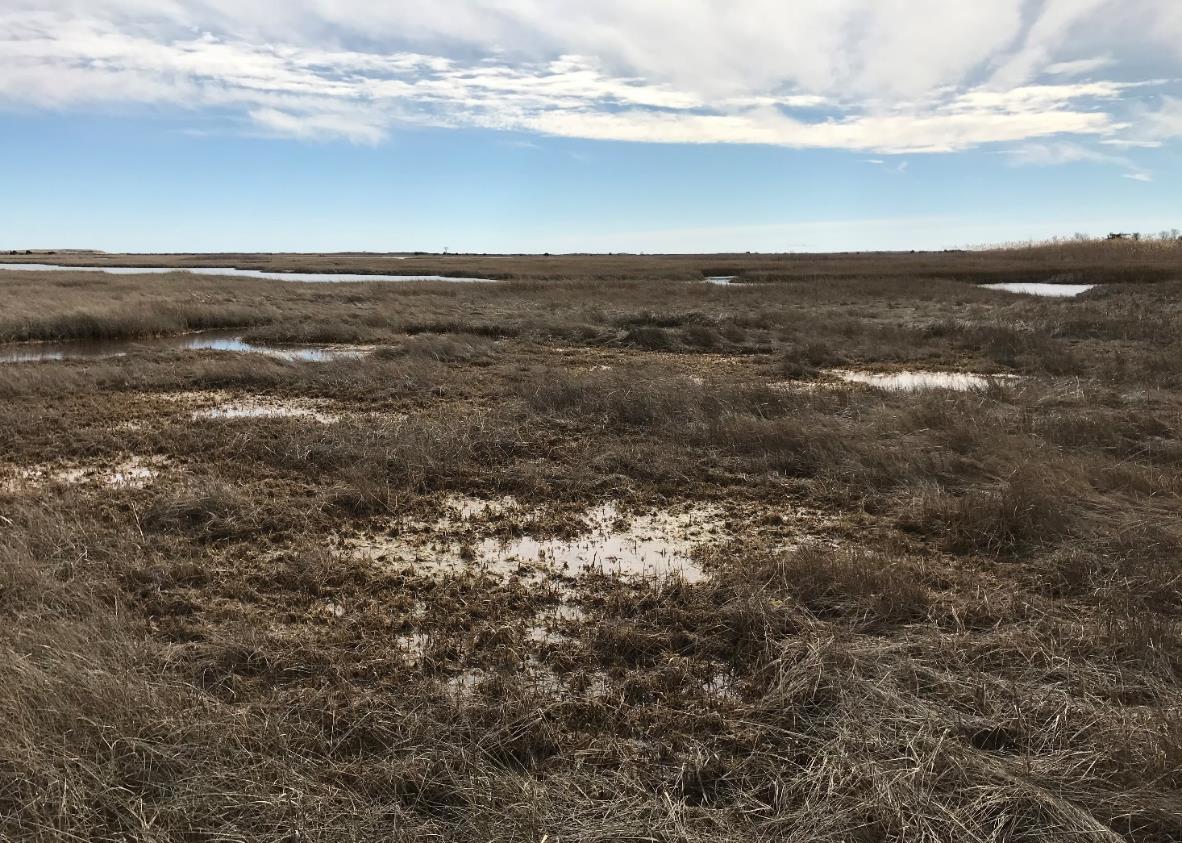 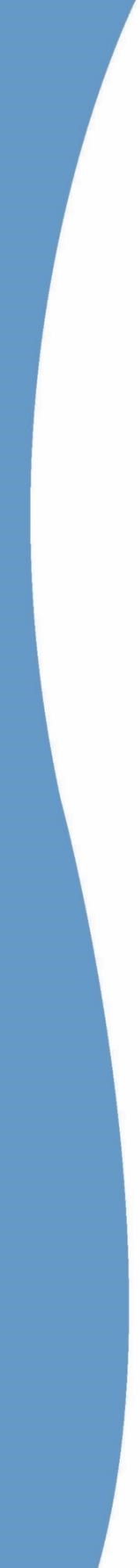 Marsh Loss around Buzzards Bay
Dartmouth
If the water stays on the marsh for too long, it drowns the plants. Shallow water areas have the potential to expand outward rapidly, killing vegetation and converting interior marsh platform into open water.
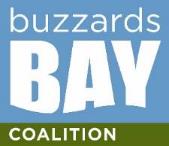 savebuzzardsbay.org
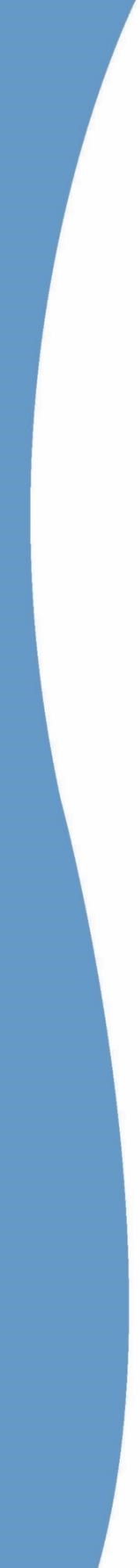 Runnels: Adaptation strategy catching speed
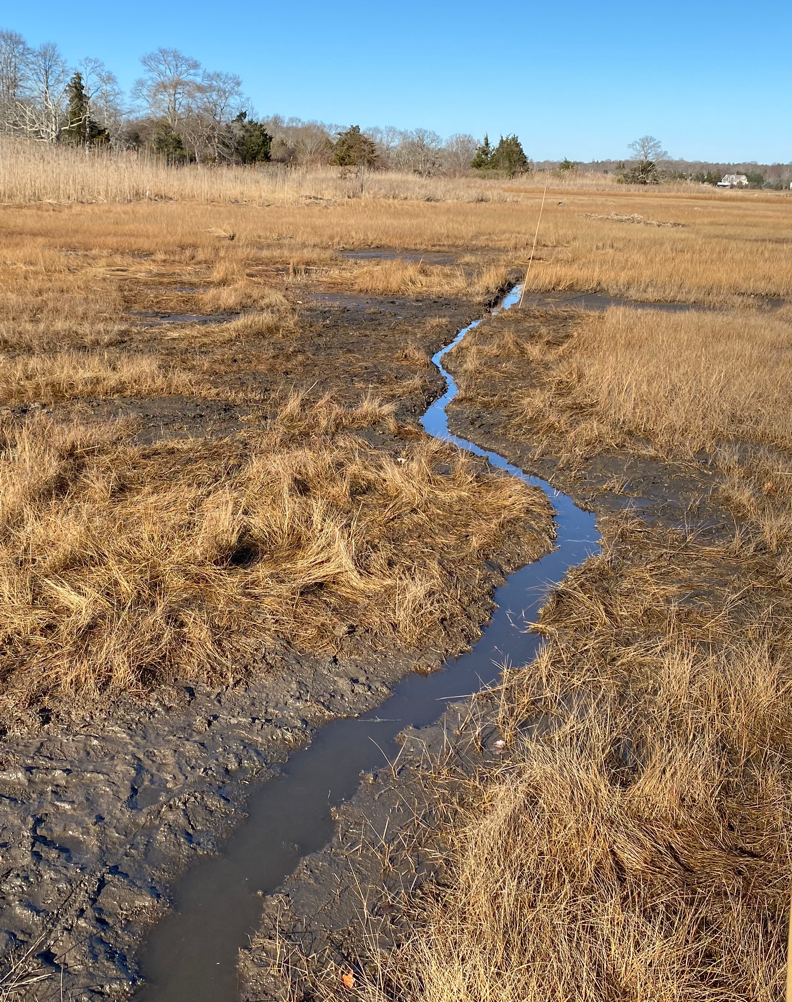 Runnels are small channels to create tidal connection between shallow water on the marsh surface and a creek or ditch, following topographical low areas or existing flow paths, and draining root zone
Wenley Ferguson, Save the Bay, RI began piloting runnels for salt marsh adaptation around 2010
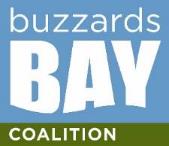 savebuzzardsbay.org
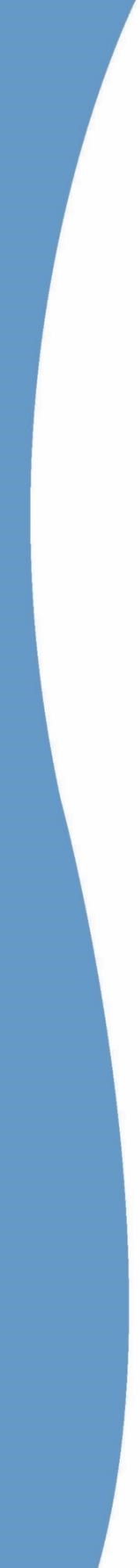 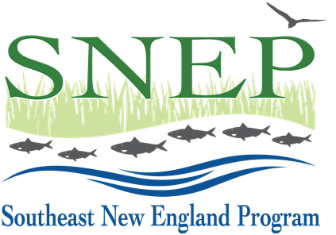 Project Goals
Synthesize and communicate existing knowledge on runnels
Test pilot runnels in Buzzards Bay
Identify where and when runnels are most effective in the context of marsh loss patterns and environmental conditions in Buzzards Bay
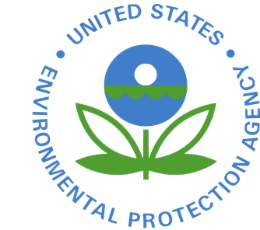 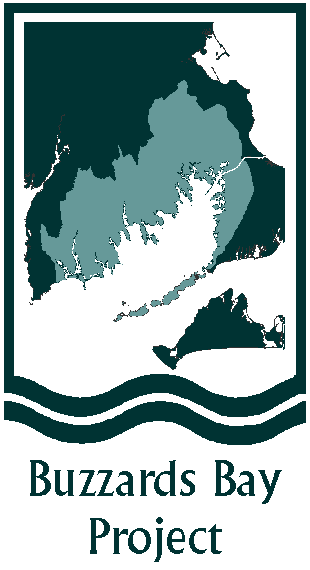 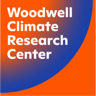 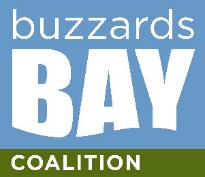 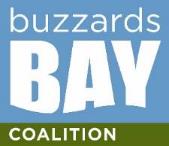 savebuzzardsbay.org
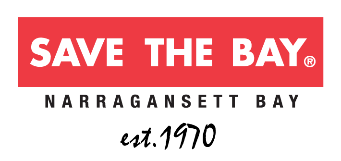 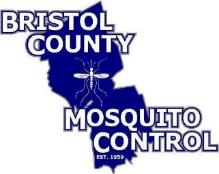 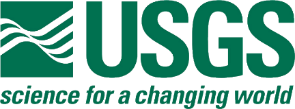 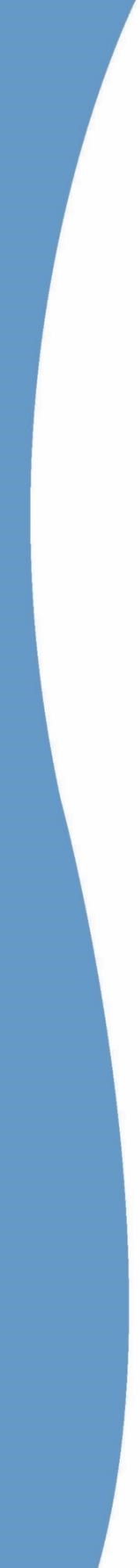 Runnel Workshop
More than 70 scientists, practitioners, resource managers, regulators and other stakeholders 
Opportunity to develop common understanding of potential use for runnels in our region
Break out sessions to examine and rank potential runnel sites
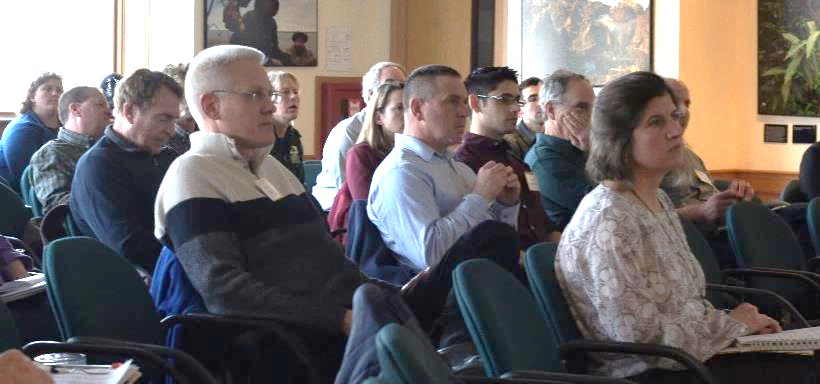 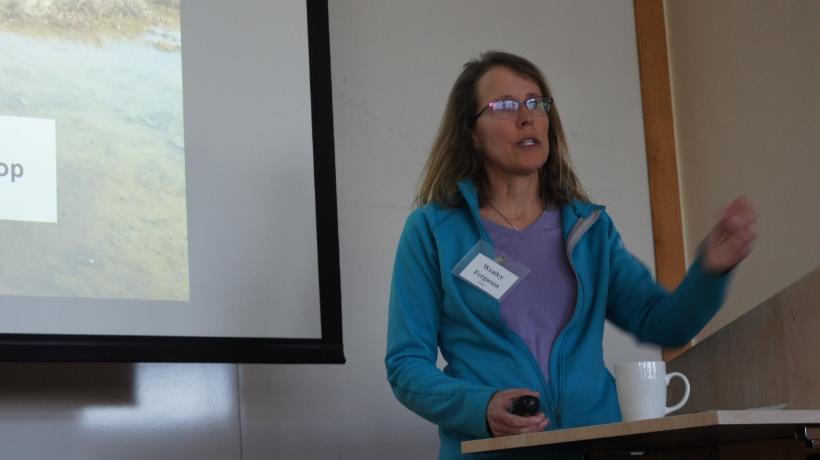 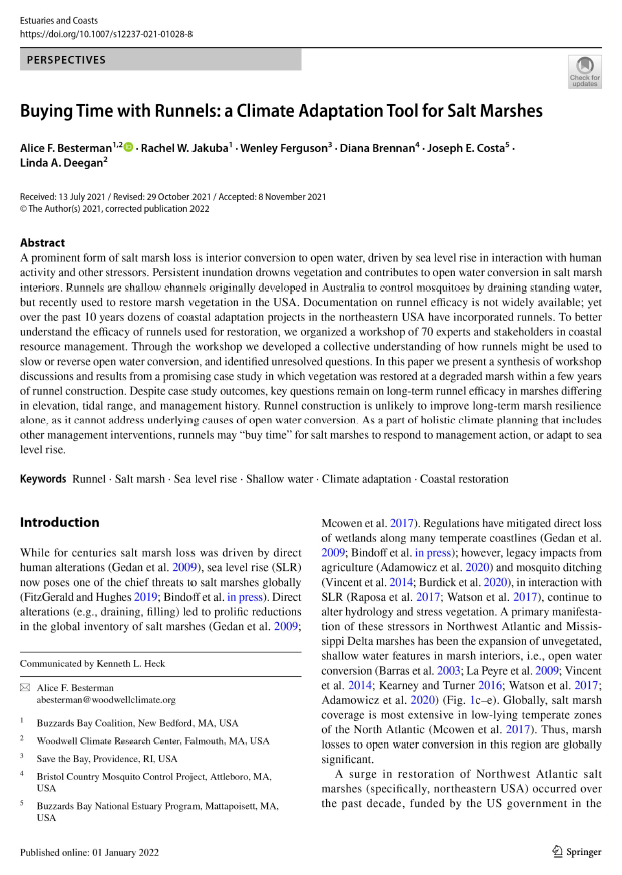 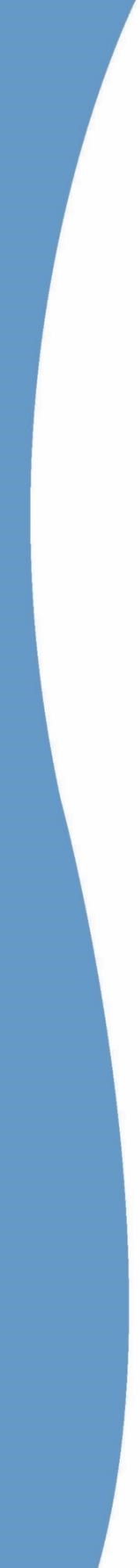 Journal article
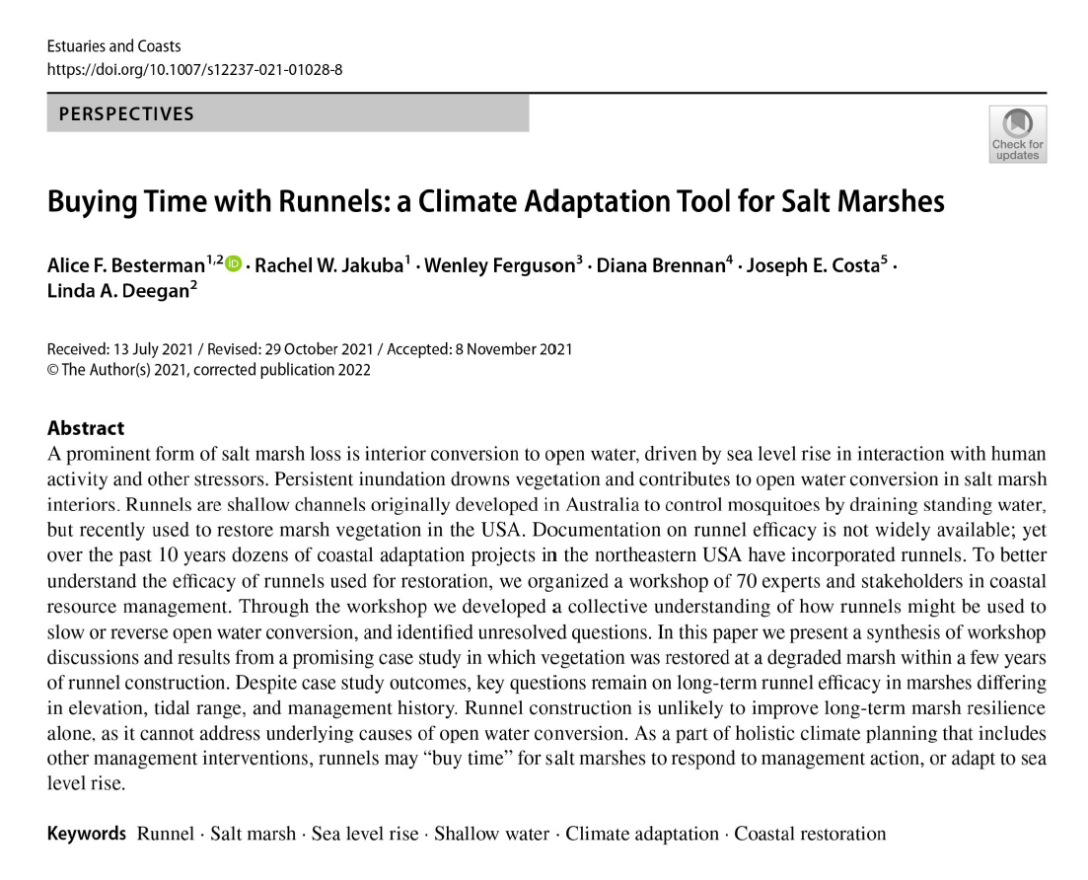 Overview of the history and use of runnels
Case study from Winnapaug Marsh in Rhode Island 
Highlights research questions that still need addressing
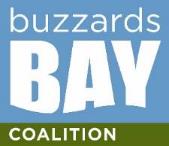 savebuzzardsbay.org
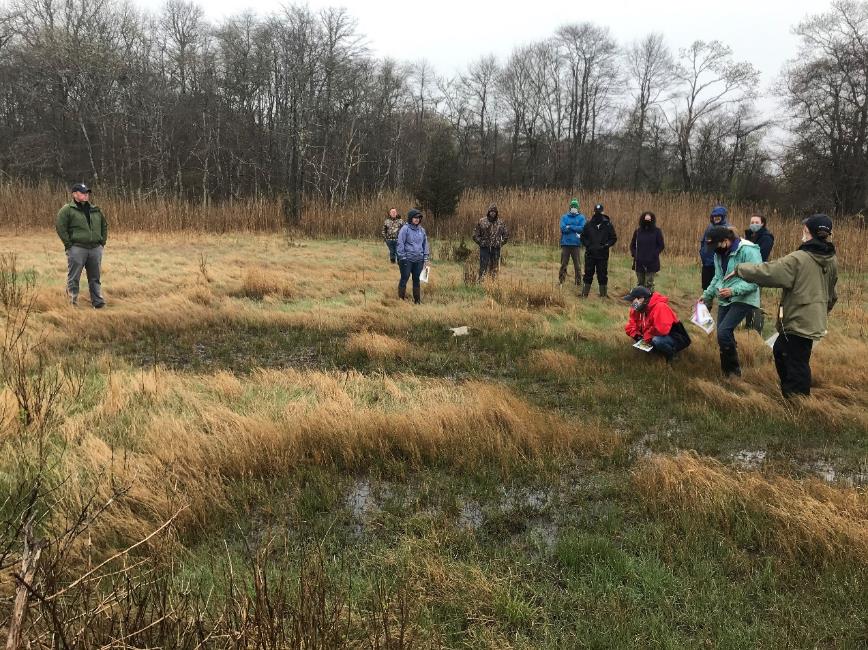 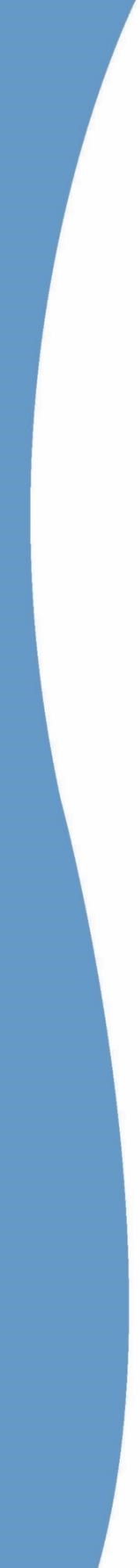 Site Visits to Runnels
Staff from all 3 regional mosquito control agencies to look at completed runnels and review the process used for site selection, runnel digging, and permitting. 
Stakeholders from Allens Pond and non-profit staff actively engaged in restoration techniques around the watershed.
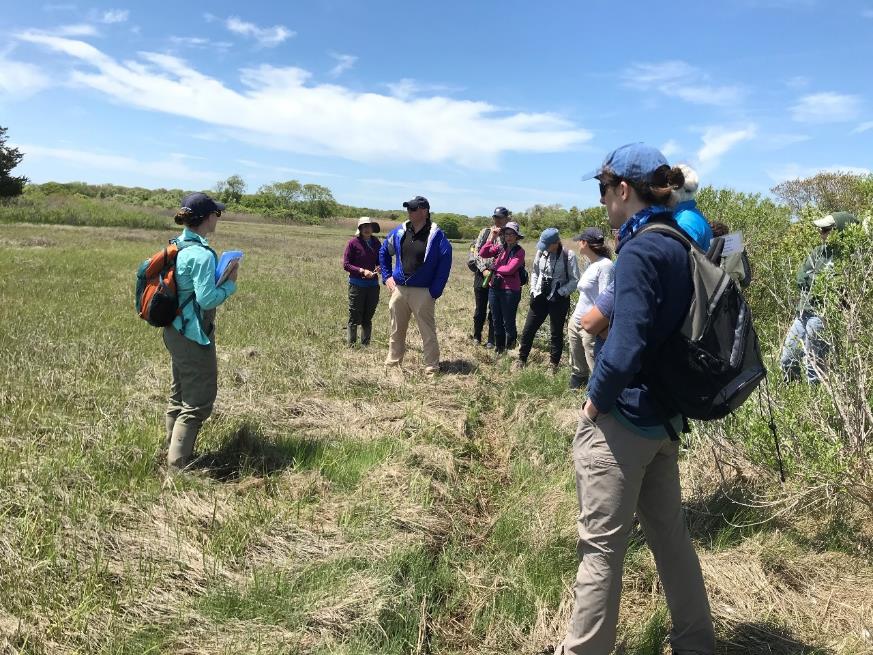 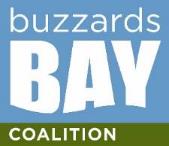 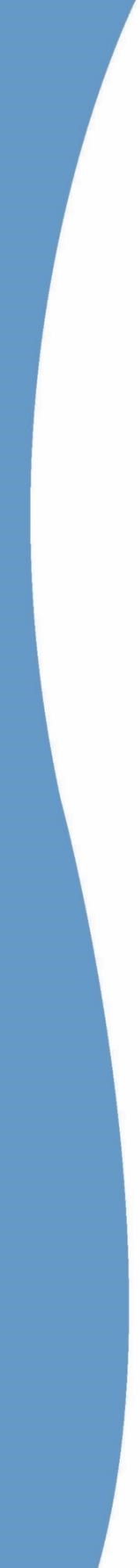 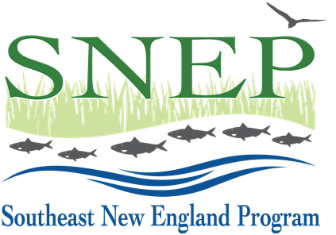 Project Goals
Synthesize and communicate existing knowledge on runnels
Test pilot runnels in Buzzards Bay
Identify where and when runnels are most effective in the context of marsh loss patterns and environmental conditions in Buzzards Bay
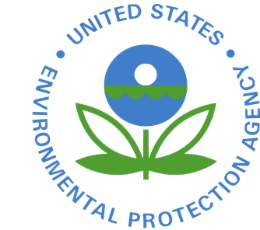 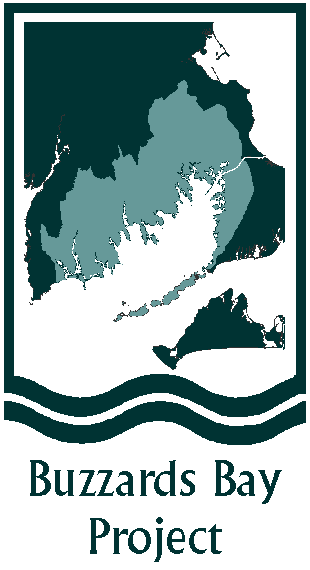 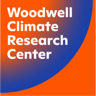 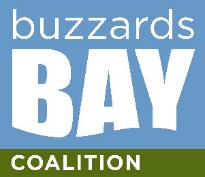 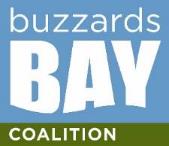 savebuzzardsbay.org
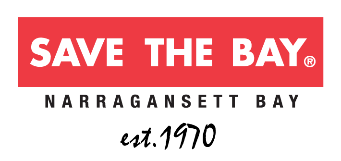 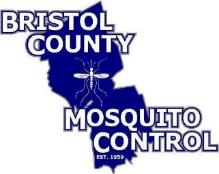 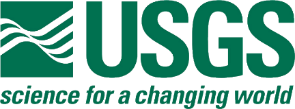 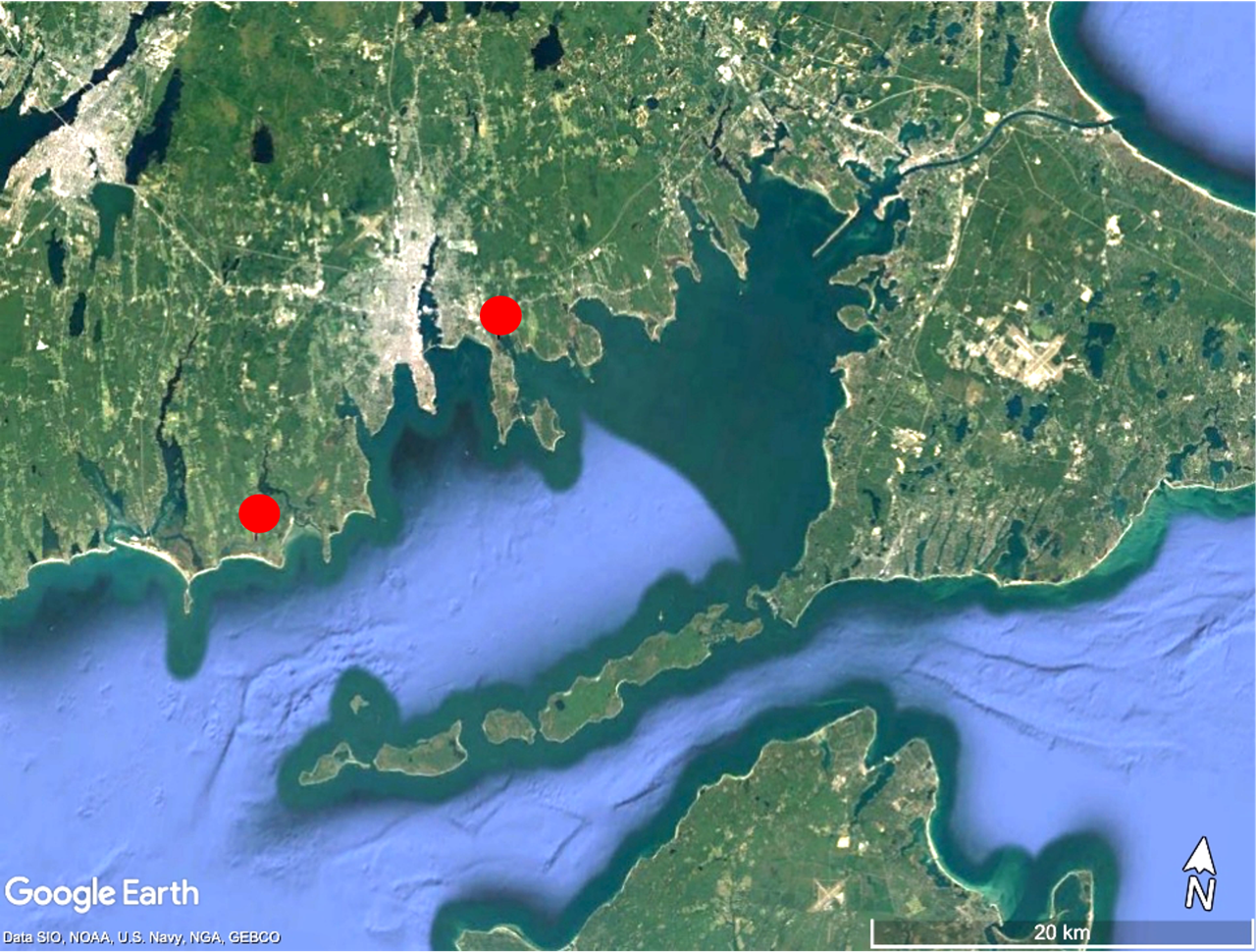 Buzzards Bay, Massachusetts
13
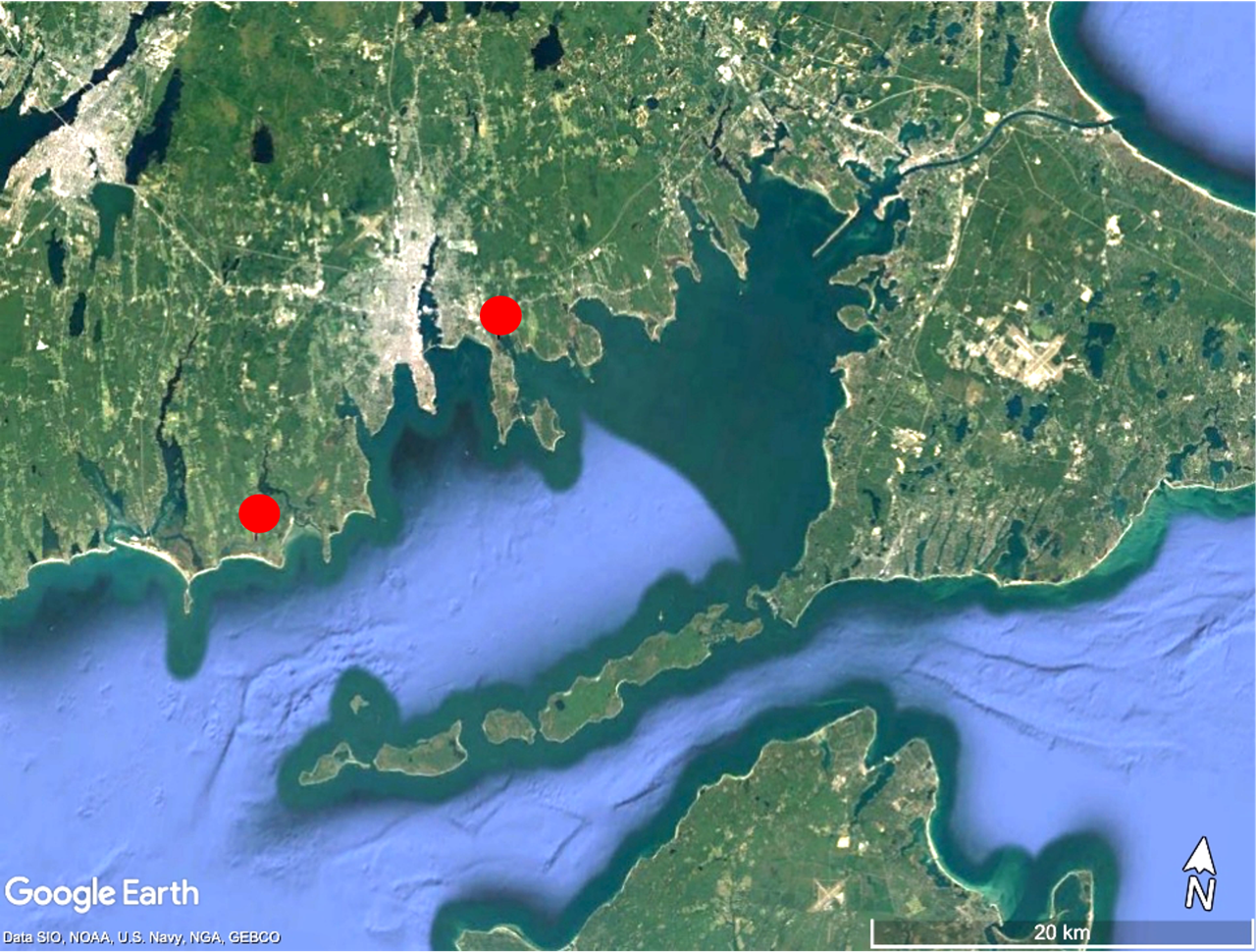 Buzzards Bay, Massachusetts
Replicated BACI-design

Each marsh:
5 experimental + 
5 reference sites
14
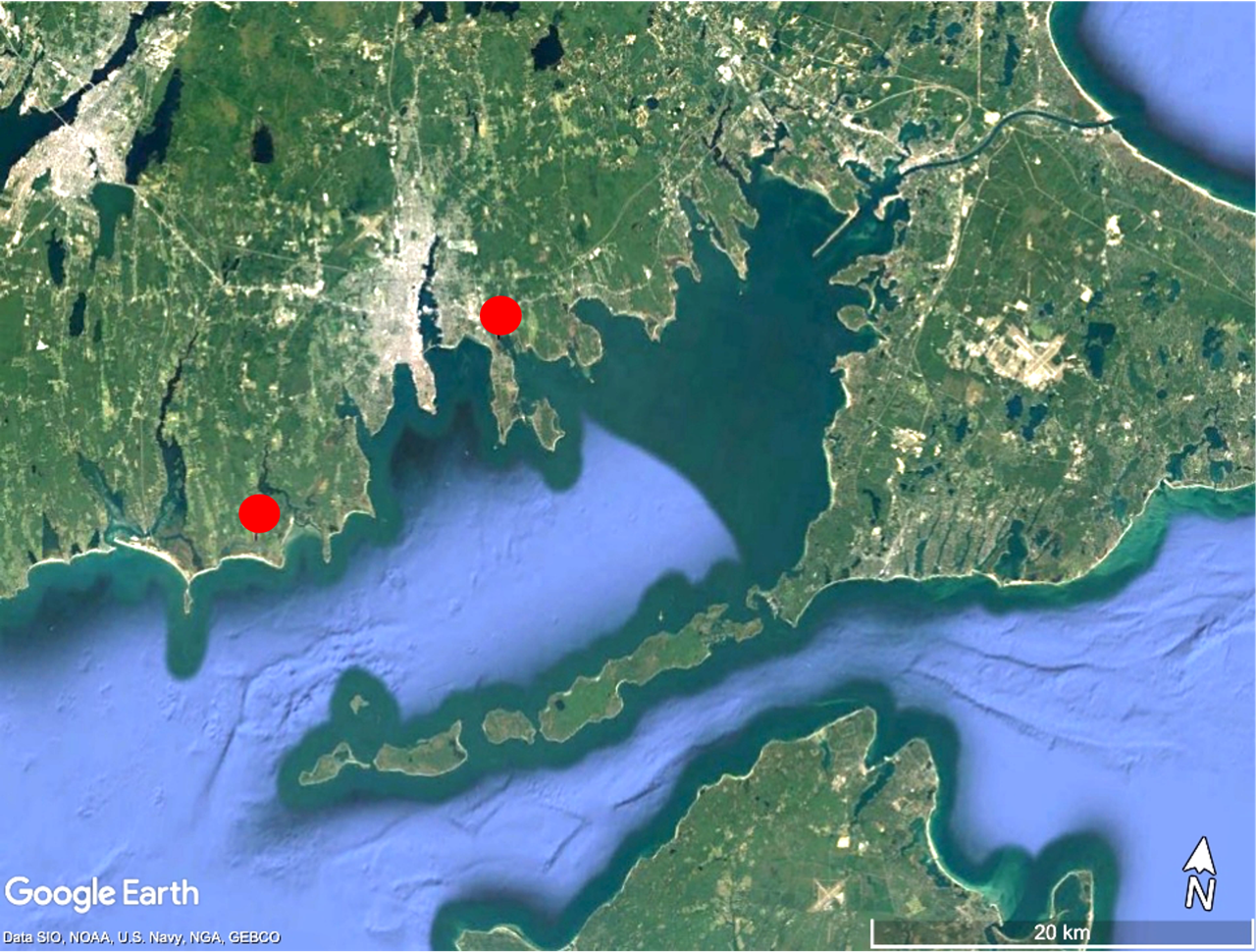 Buzzards Bay, Massachusetts
Replicated BACI-design

Each marsh:
5 experimental + 
5 reference sites
All sites (20)
Vegetation metrics
Photo stations
15
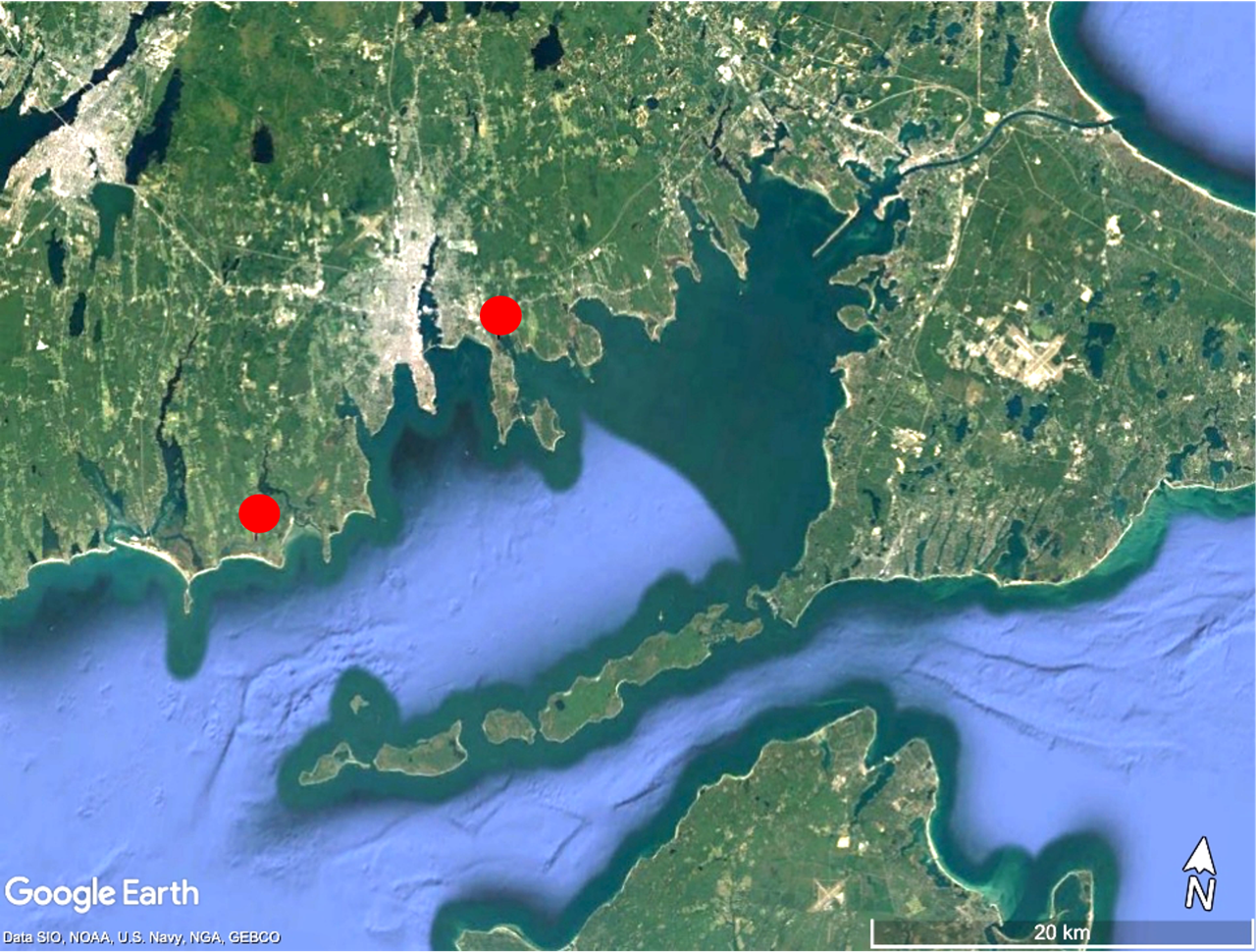 Buzzards Bay, Massachusetts
Replicated BACI-design

Each marsh:
5 experimental + 
5 reference sites
All sites (20)
Vegetation metrics
Photo stations
Intensive Sites (12)
Elevation
Soil characteristics
Water level
Shear strength
Water quality + TSS
Decomposition
Other environmental variables
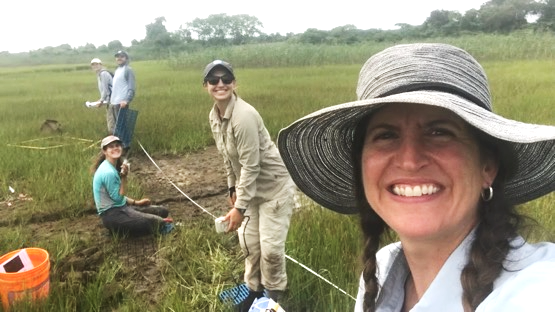 16
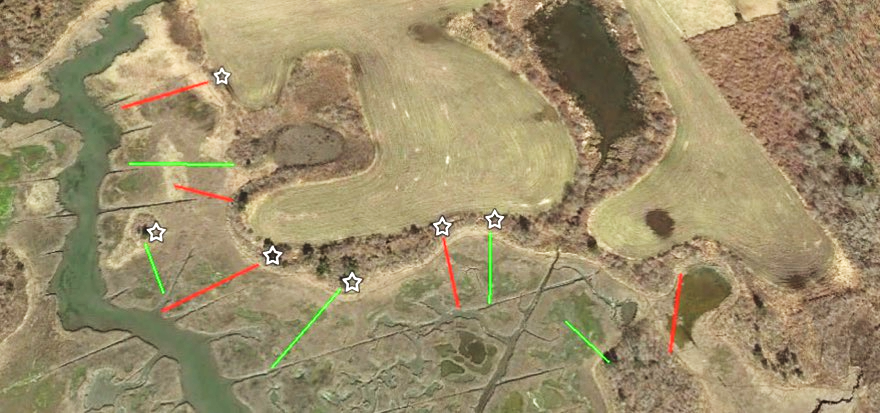 Pre-monitoring 2020

Runnels created Oct 2020 - Feb 2021

Monitor through 2023 at least
Ocean View
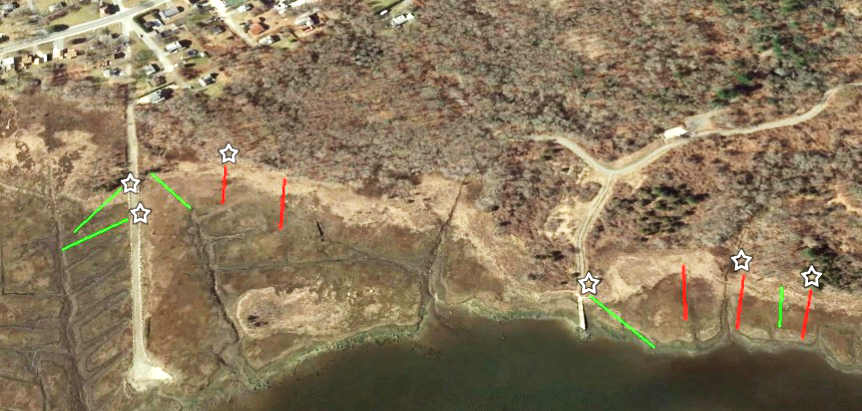 Little Bay
50 m
Experimental-runnel site

Reference site

Intensive site
50 m
17
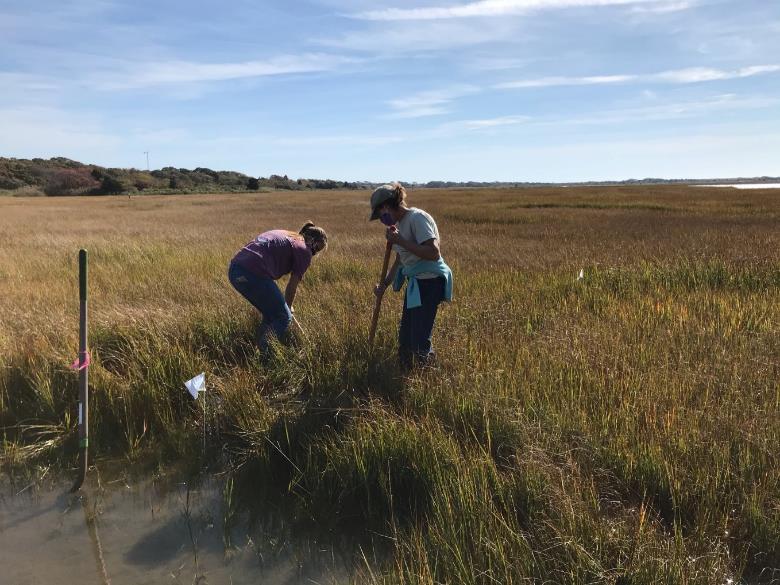 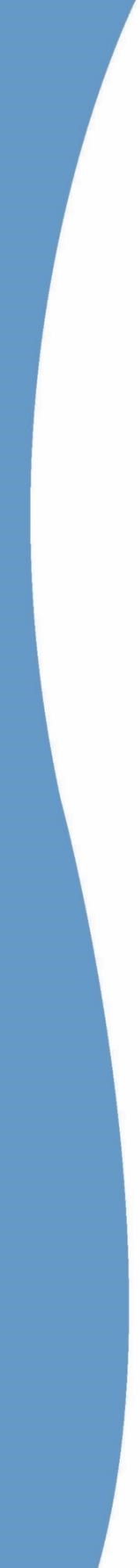 Installation
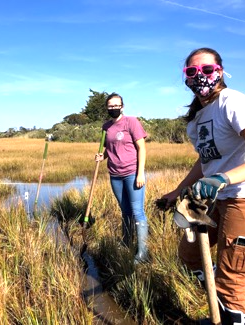 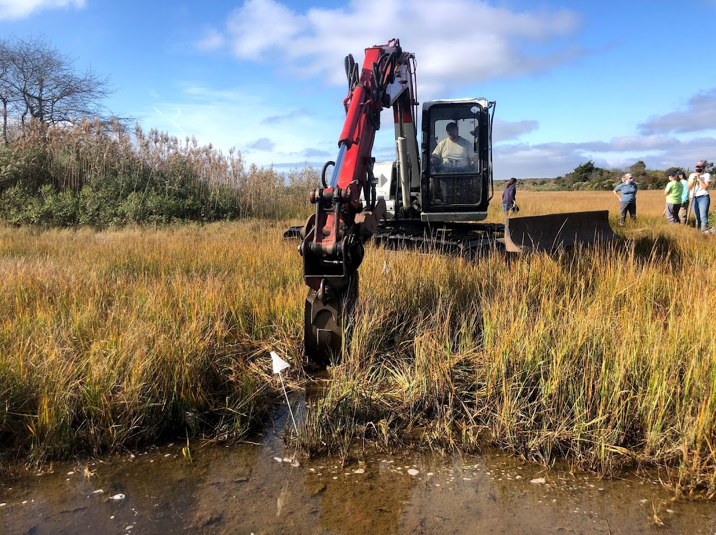 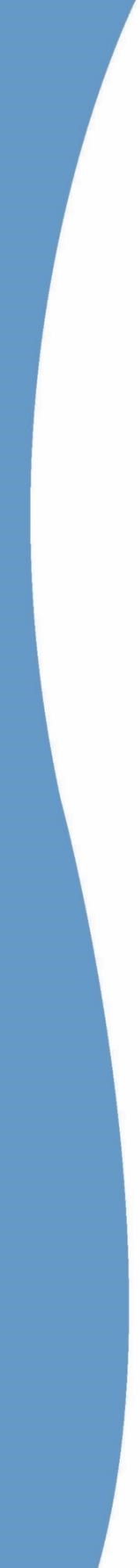 Initial runnel results
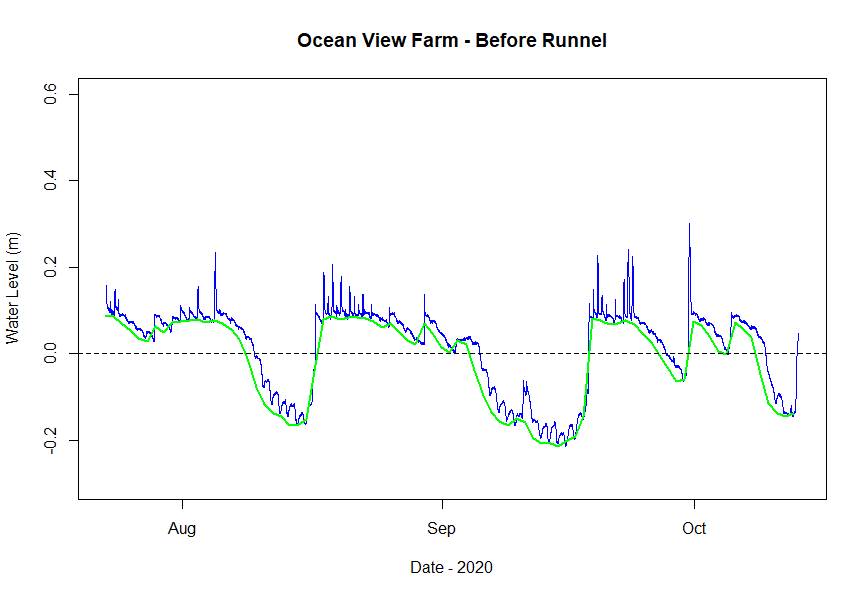 Marsh surface
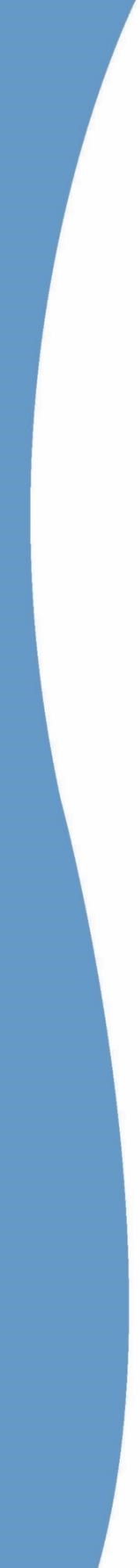 Initial runnel results
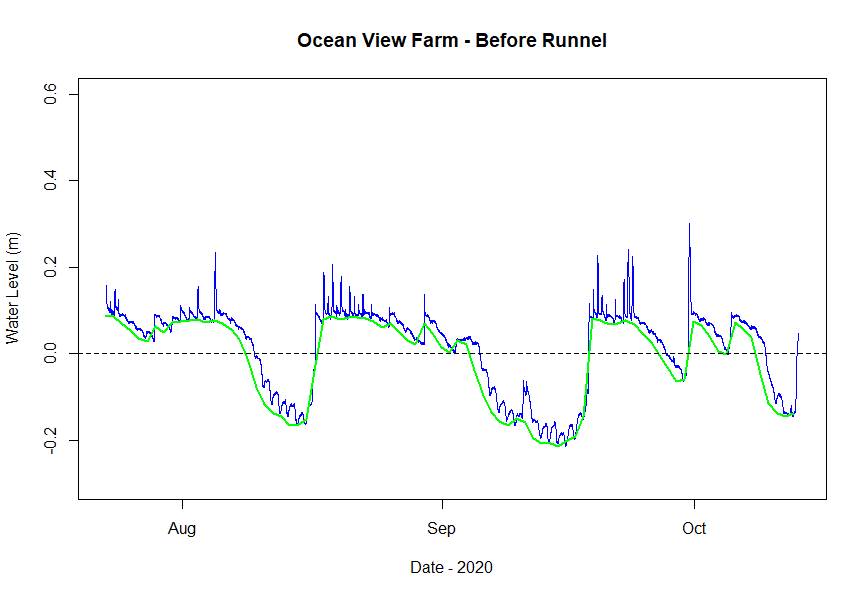 Marsh surface
Before the runnel – extended periods of standing water
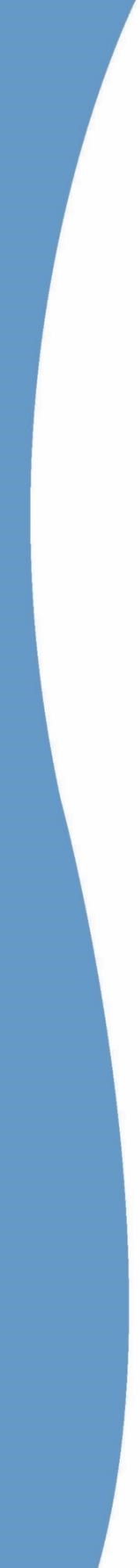 Initial runnel results
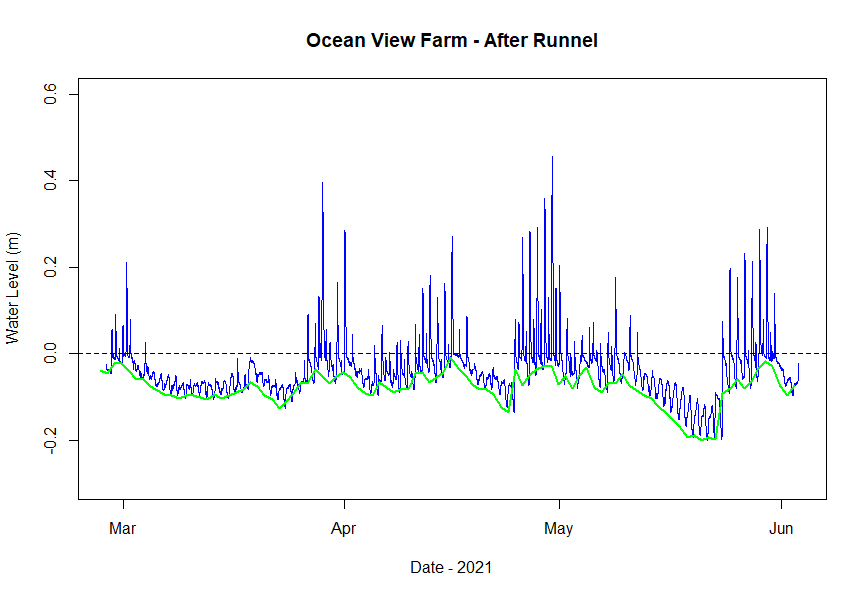 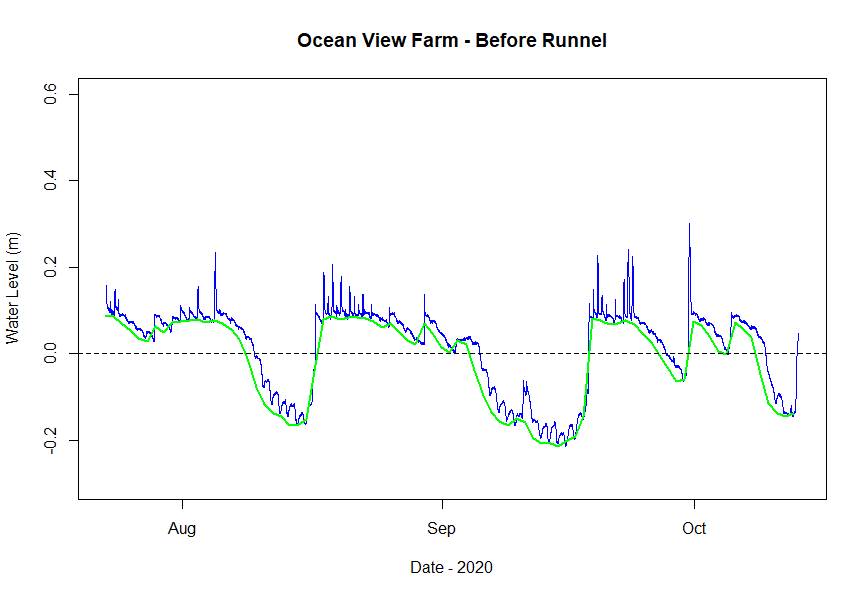 Marsh surface
After the runnel – tidal flooding but no standing water
Before the runnel – extended periods of standing water
Ocean View Farm
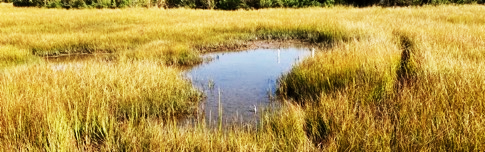 Before
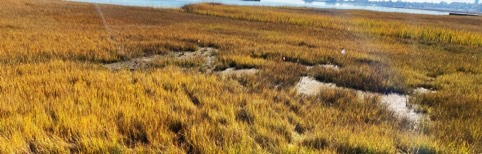 Little Bay
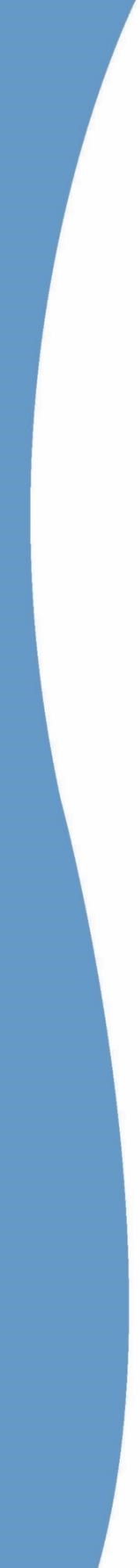 Initial runnel results
Before
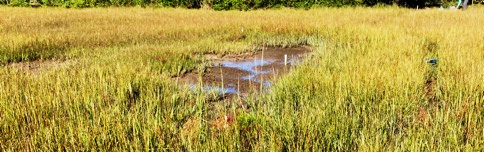 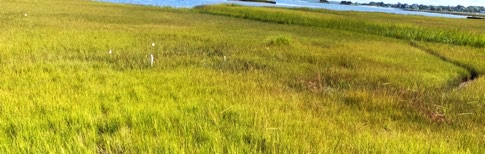 After
After
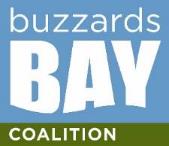 savebuzzardsbay.org
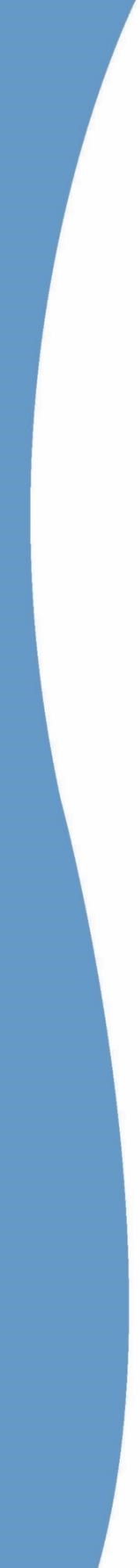 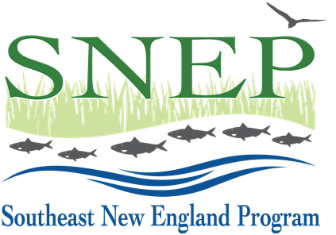 Project Goals
Synthesize and communicate existing knowledge on runnels
Test pilot runnels in Buzzards Bay
Identify where and when runnels are most effective in the context of marsh loss patterns and environmental conditions in Buzzards Bay
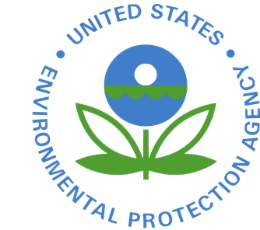 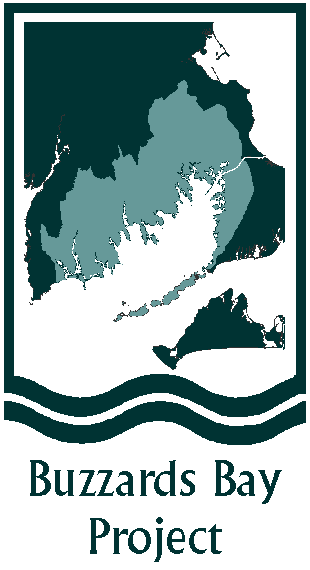 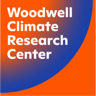 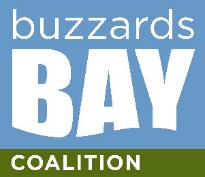 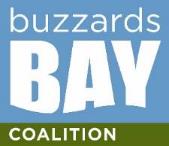 savebuzzardsbay.org
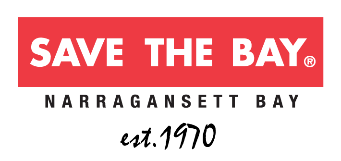 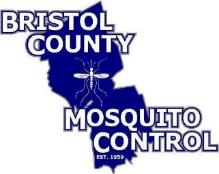 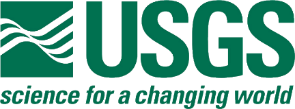 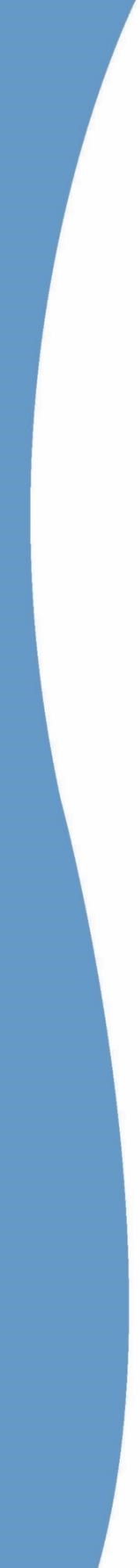 Lessons Learned
Small scale features that target specific areas of die-back.  
Runnels are a valuable tool in an overall marsh management scheme.
Project design is still highly context-specific, so we recommend future runnel projects include individuals with training and experience using the technique, or similar hydrologic management tools. 
Multiple partners provided key support.
Continued monitoring will be useful for characterizing potential sites.
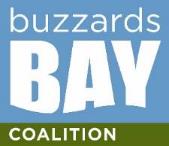 savebuzzardsbay.org
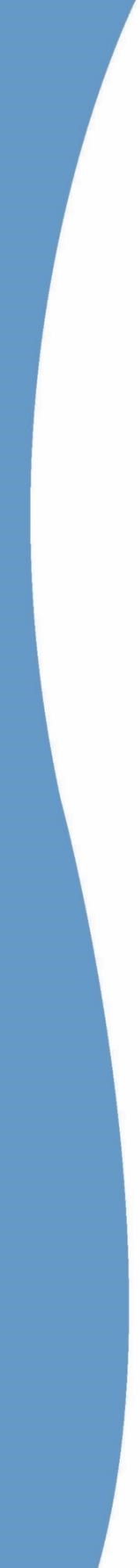 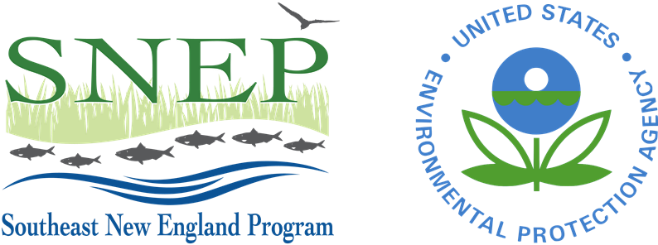 Acknowledgements
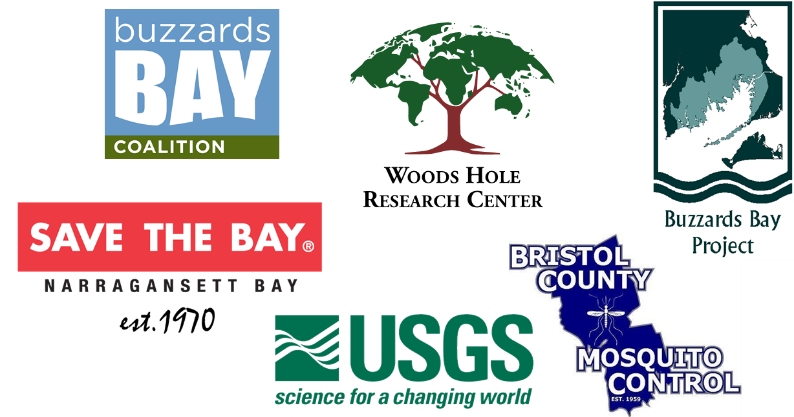 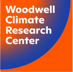 Alice Besterman
Joe Costa
Wenley Ferguson
Linda Deegan
Diana Brennan
Neil Ganju
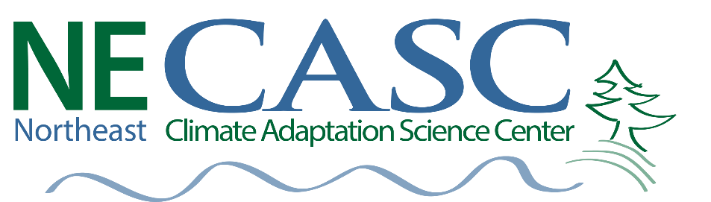 Landowners, Collaborators, Students/Interns 
Linda Vanderveer (Dartmouth Natural Resource Trust)
Whitney McClees (Town of Fairhaven)
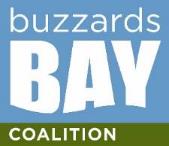 Hillary Sullivan
Melissa Herring
Gizella Spencer
Julia Holtzer
Kara Falvey
Nico Gentile
Lillie Hoffart
Shea Stobaugh
Dawson Little  Jennifer Sepanara
savebuzzardsbay.org
Marstons Mills River Headwaters Cranberry Bog Restoration Project
Casey D. Chatelain
cchatelain@bcleanwater.org
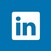 linkedin.com/in/caseydchatelain
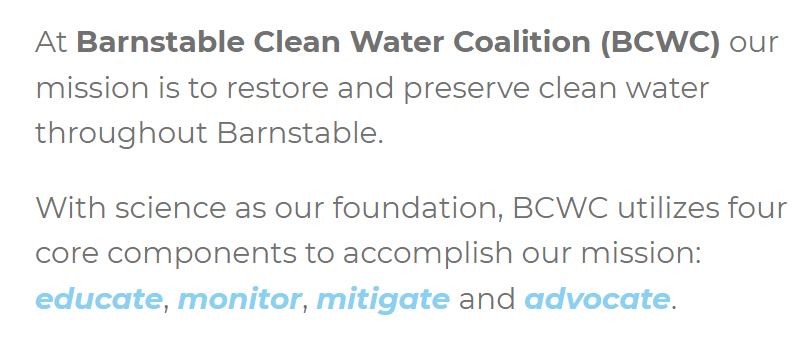 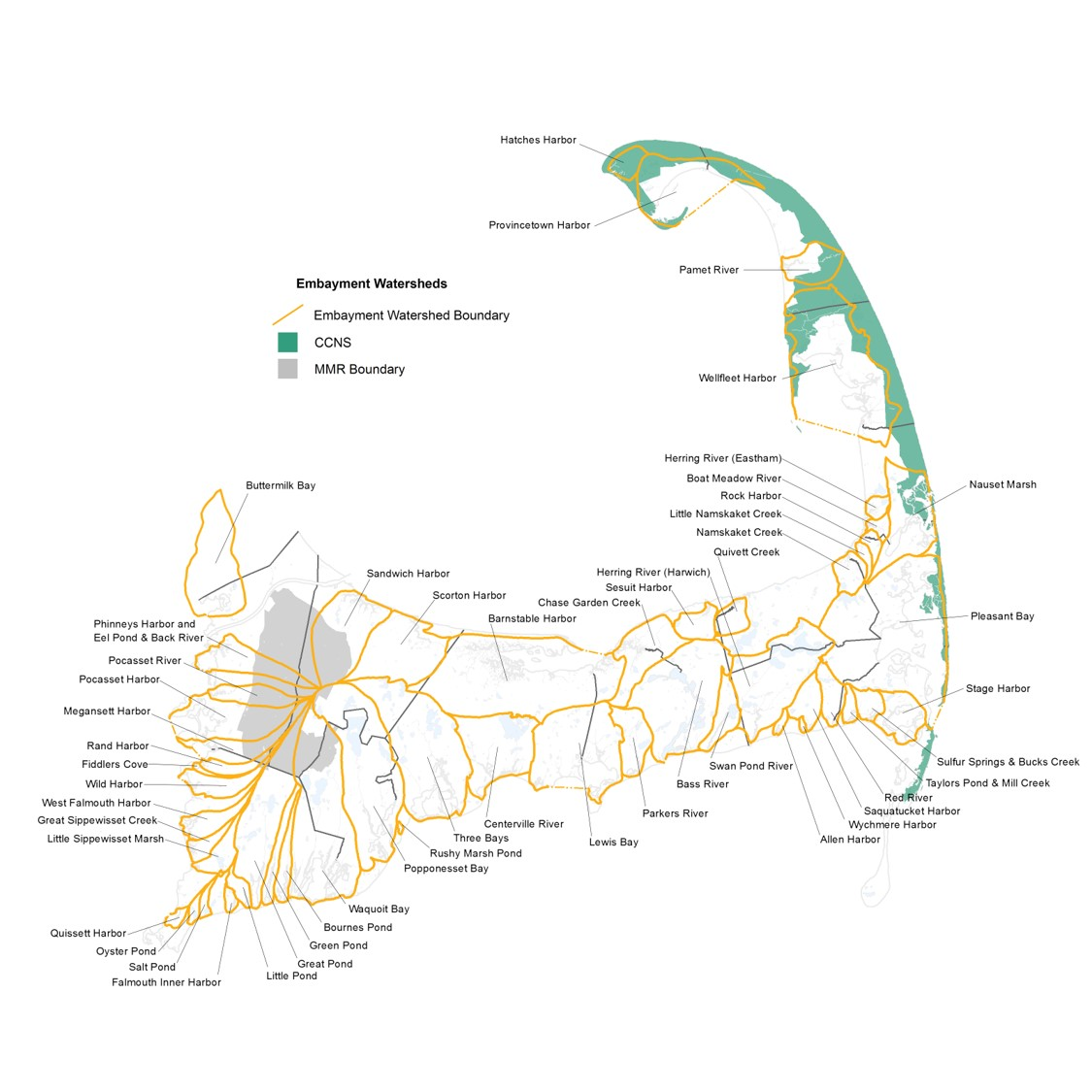 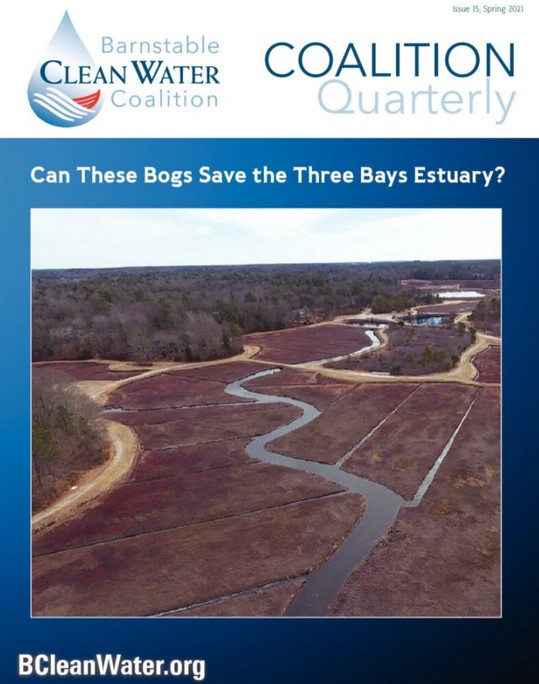 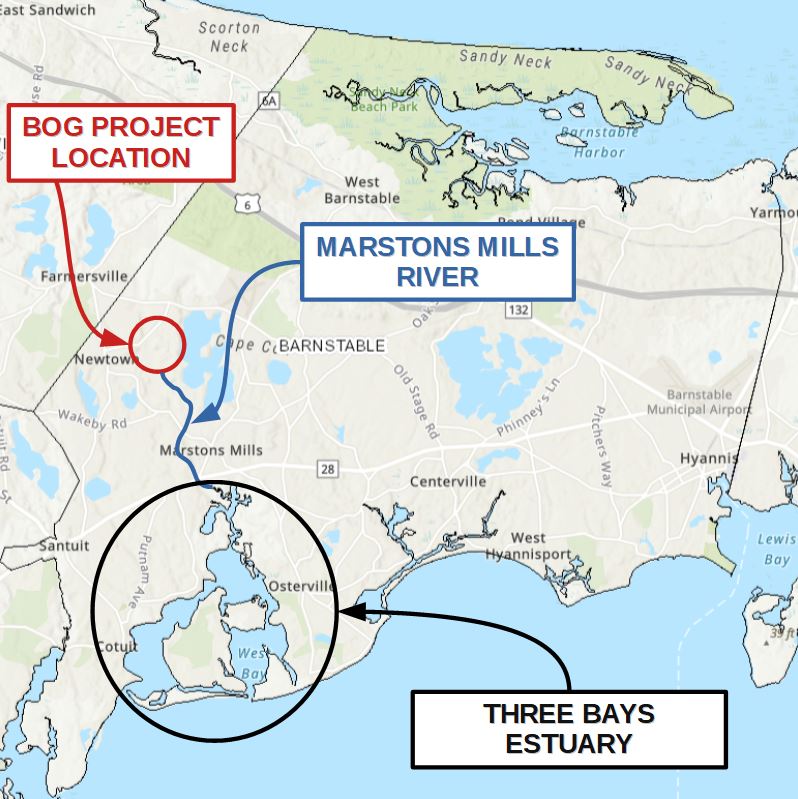 Current Attenuated Watershed Load
46,221 kg N
Reduction Required to Meet TMDL
20,578 kg N
Cranberry bogs
7,602 kg N
TMDL
25,643 kg N
Natural Ecosystem Function
Watershed Loading Data Courtesy of 2021 Town of Barnstable 208 Compliance Report; Cranberry Bog Data Courtesy of SMAST 2019 Technical Report and BCWC Data Collection
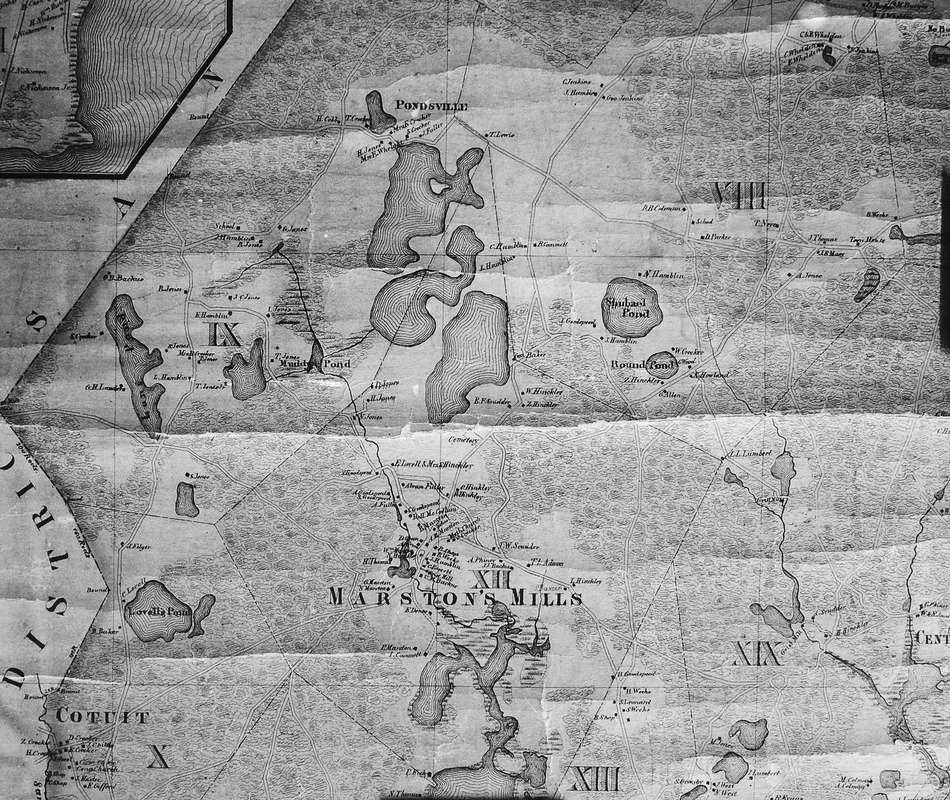 Map courtesy of Marstons Mills Historical Society
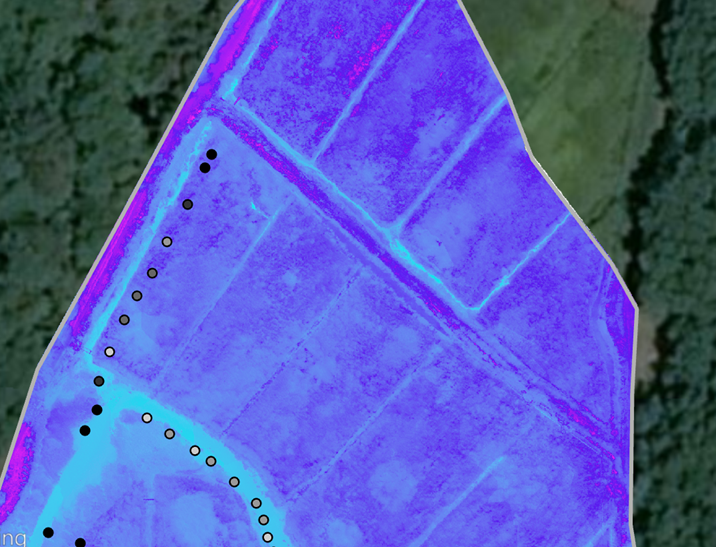 Thermal Imagery courtesy of EPA Region 1
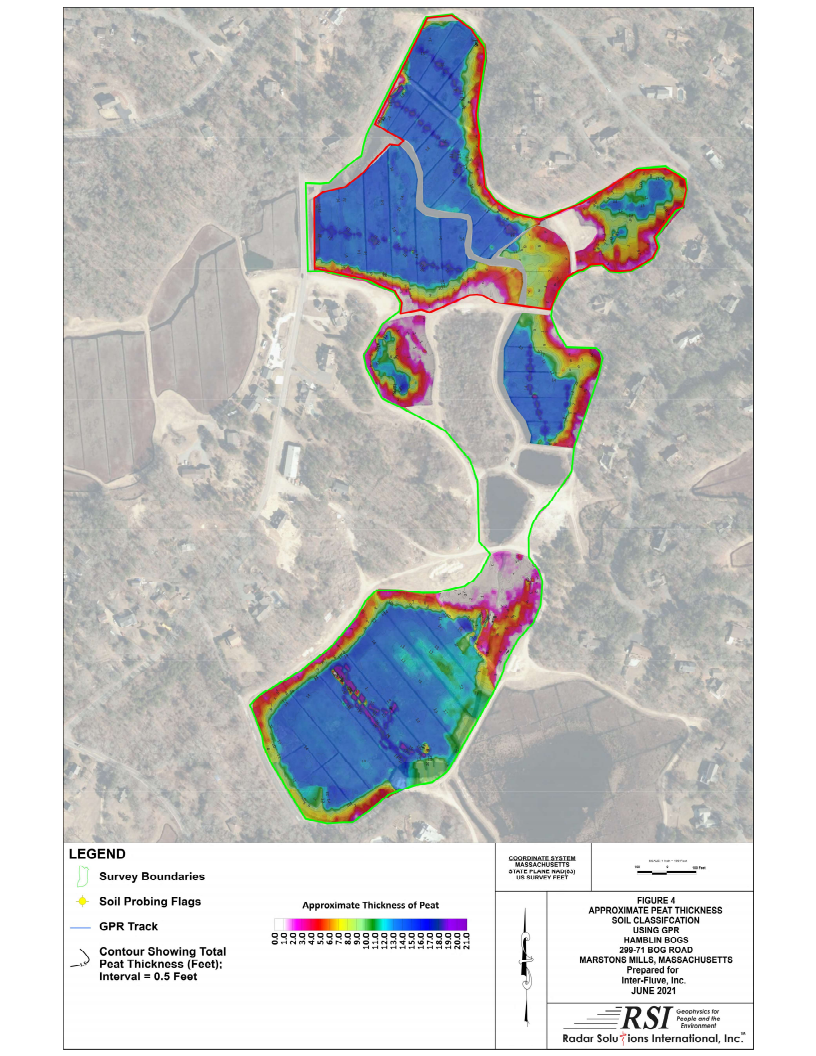 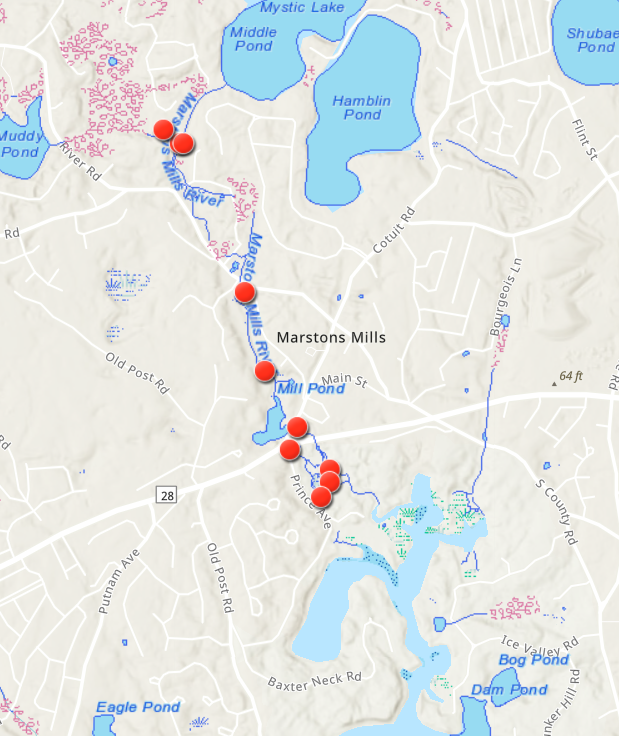 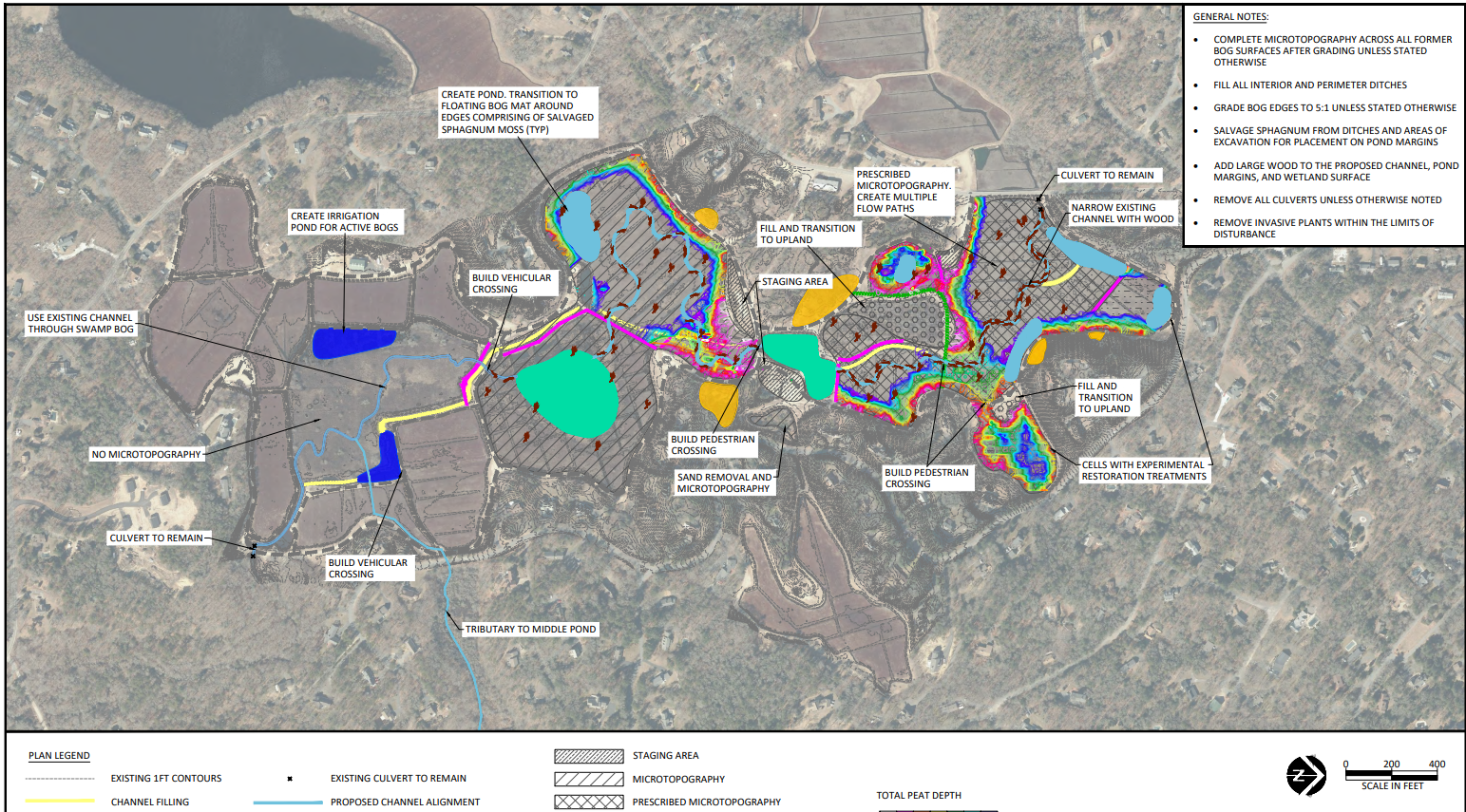 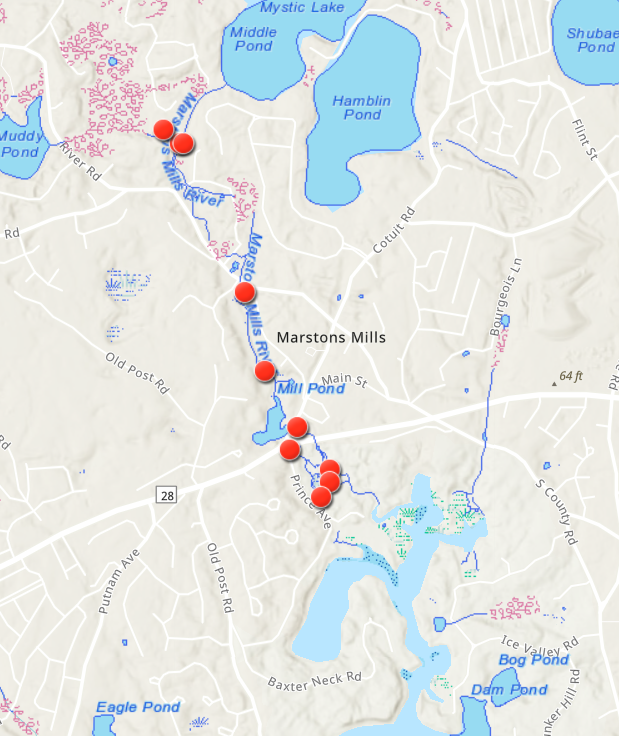 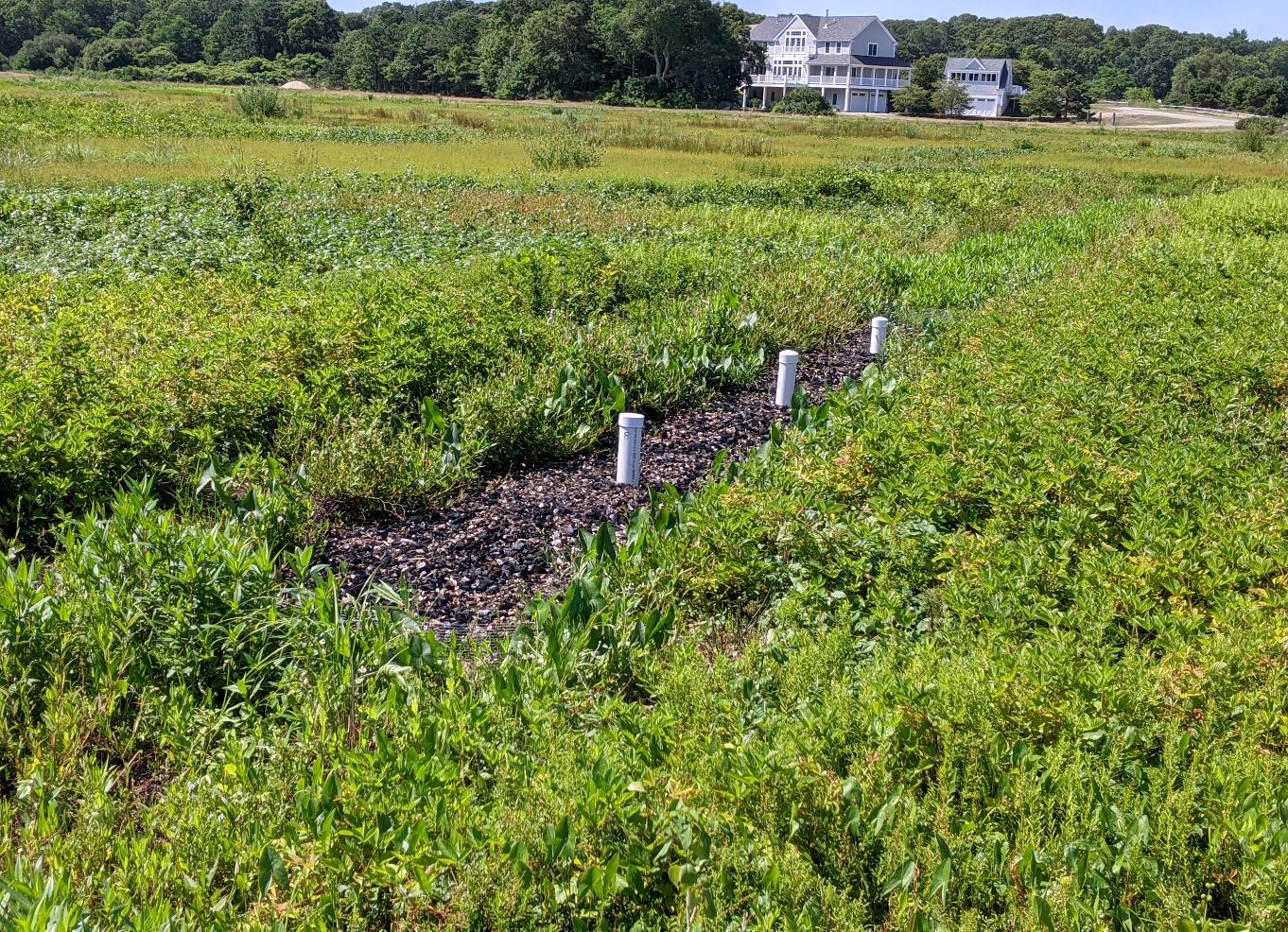 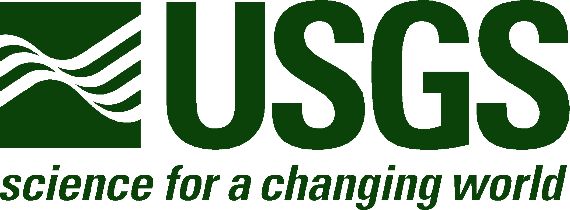 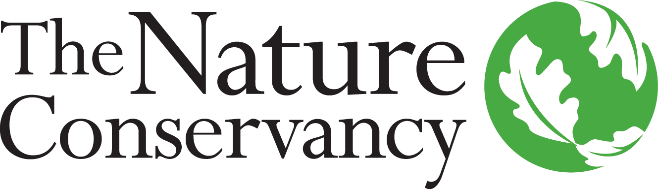 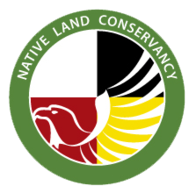 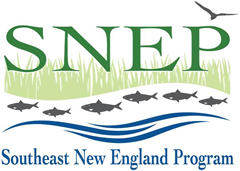 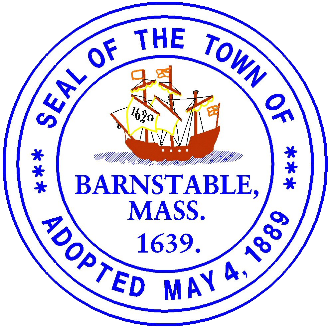 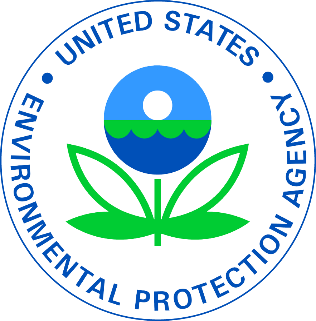 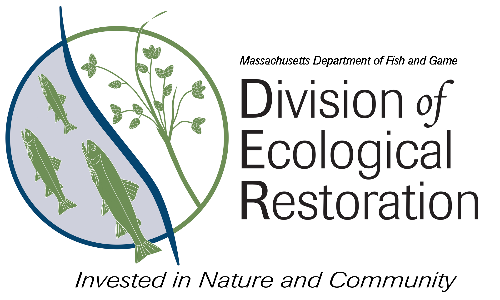 Marstons Mills River Headwaters Cranberry Bog Restoration Project
Casey D. Chatelain
cchatelain@bcleanwater.org
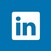 linkedin.com/in/caseydchatelain
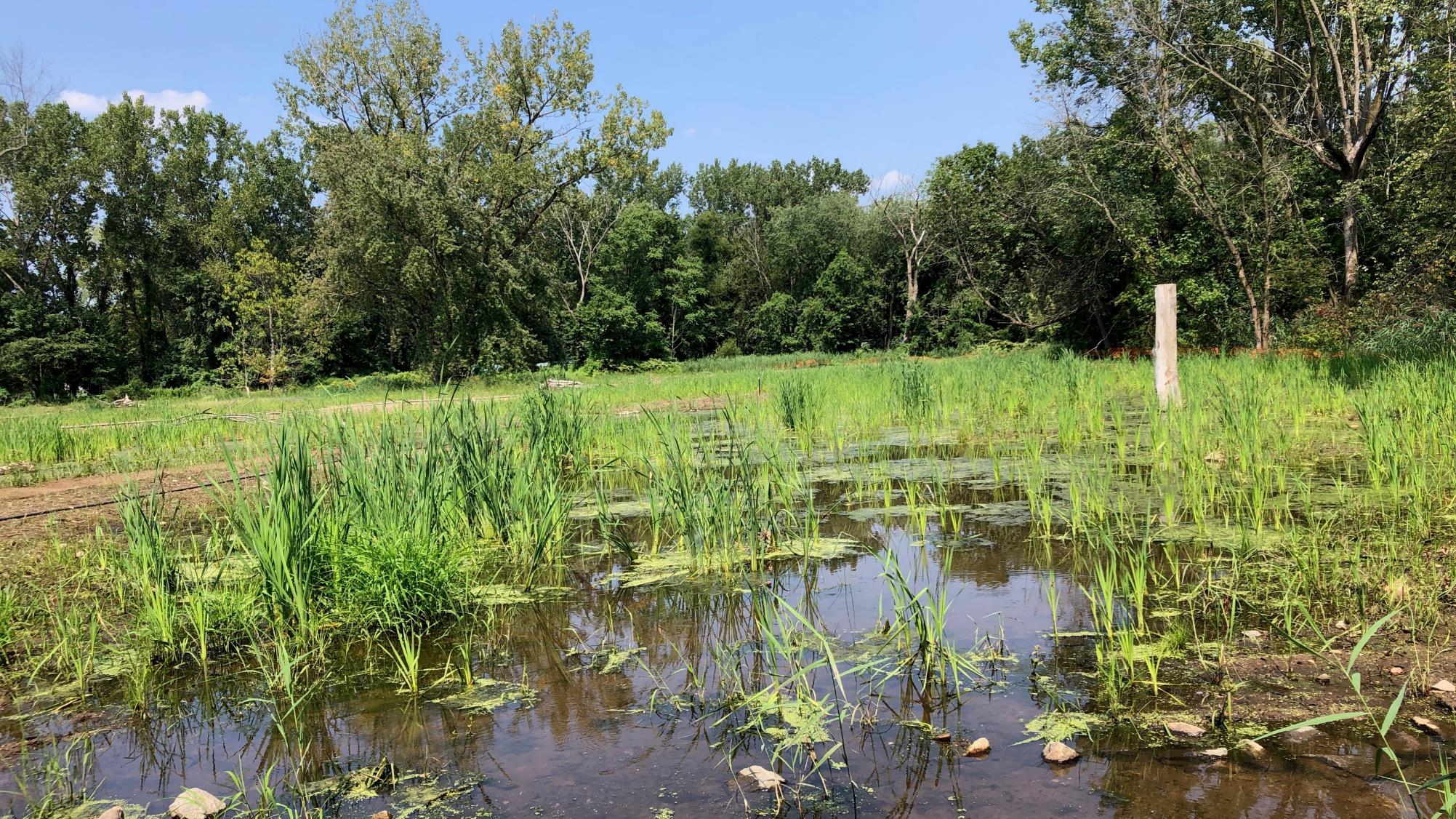 Teaneck Creek Park Habitat Restoration:
Regenerative Stormwater Conveyance &
Sand Seepage Wetlands
Southeast New England Program 2022 Symposium
Virtual
May 18, 2022

KEVIN DAHMS, PE
WATER RESOURCES ENGINEER
BIOHABITATS, INC.
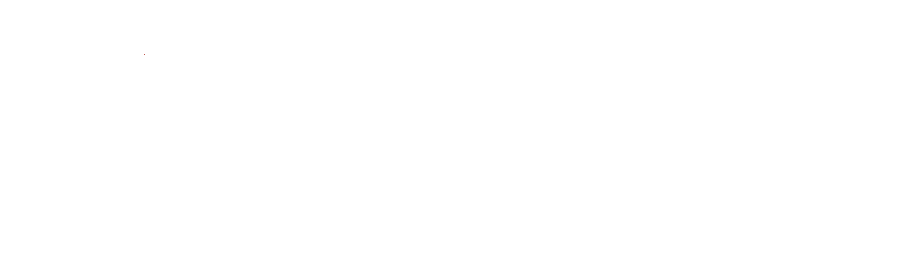 OVERVIEW
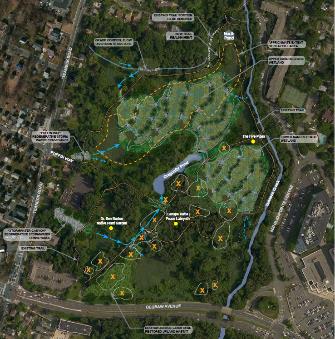 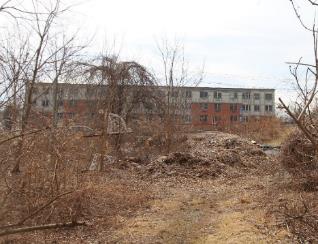 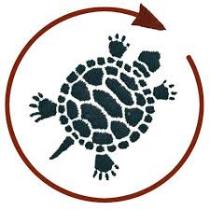 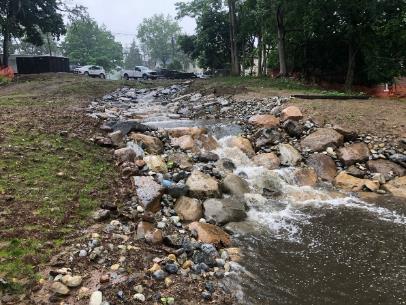 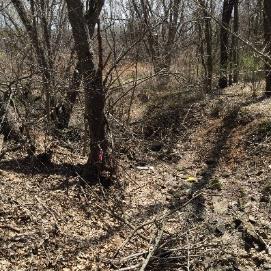 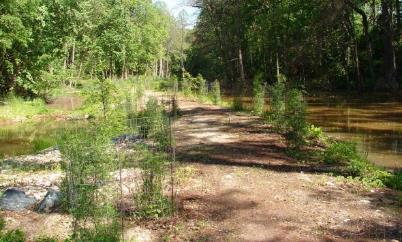 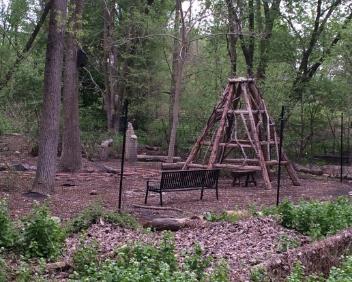 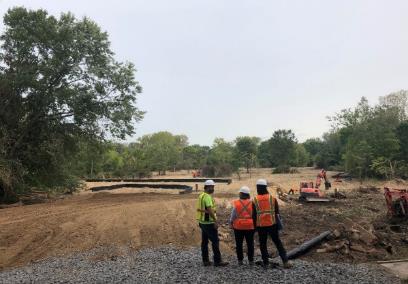 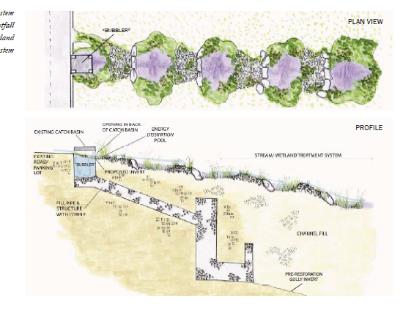 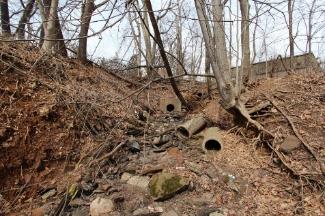 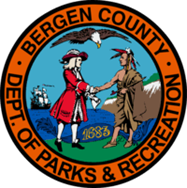 PROJECT DRIVERS
PROJECT APPROACH
PROJECT BACKGROUND
LESSONS LEARNED
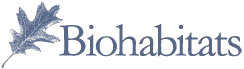 41
OVERVIEW
PROJECT PARTNERS
CONSTRUCTION MANAGEMENT
PROJECT LEAD
DESIGN
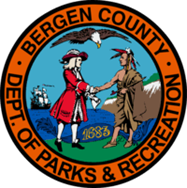 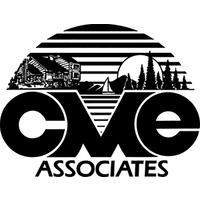 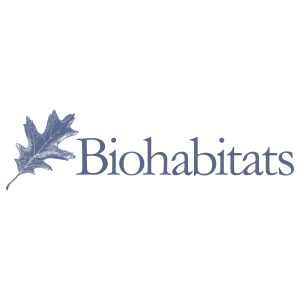 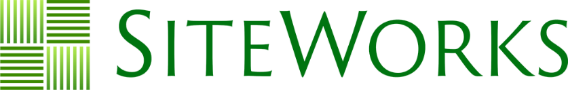 PARTNERS & FUNDING
CONTRACTOR
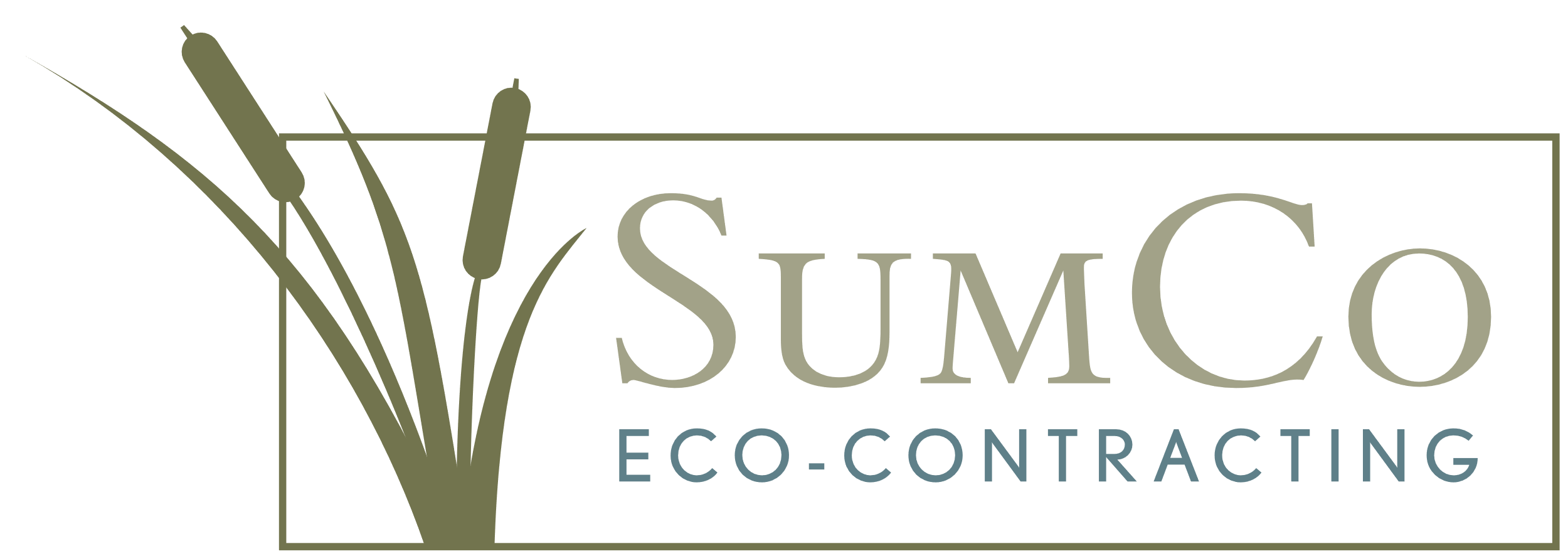 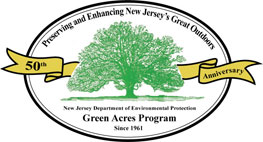 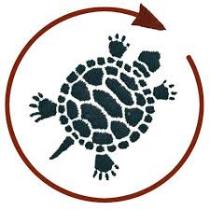 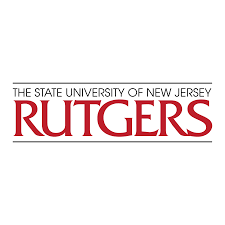 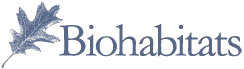 42
PROJECT BACKGROUND
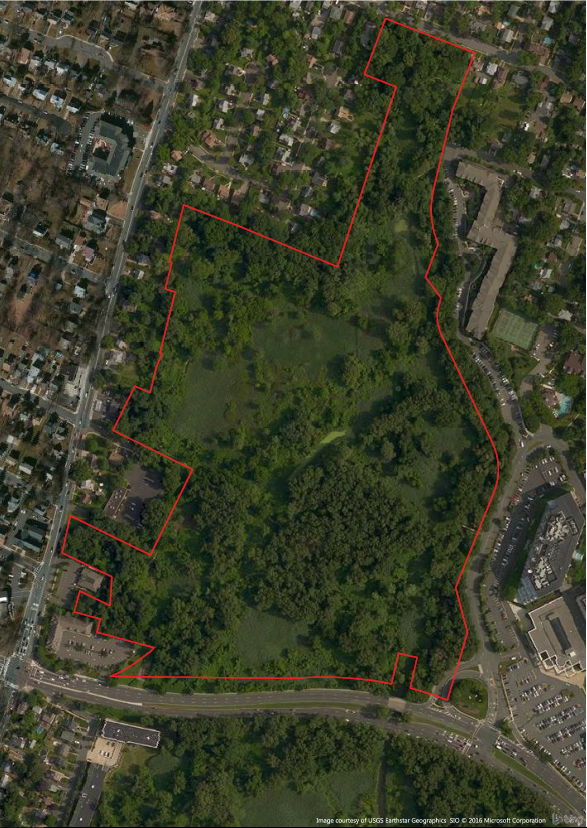 PROJECT LOCATION

Teaneck Creek Park, Teaneck, NJ
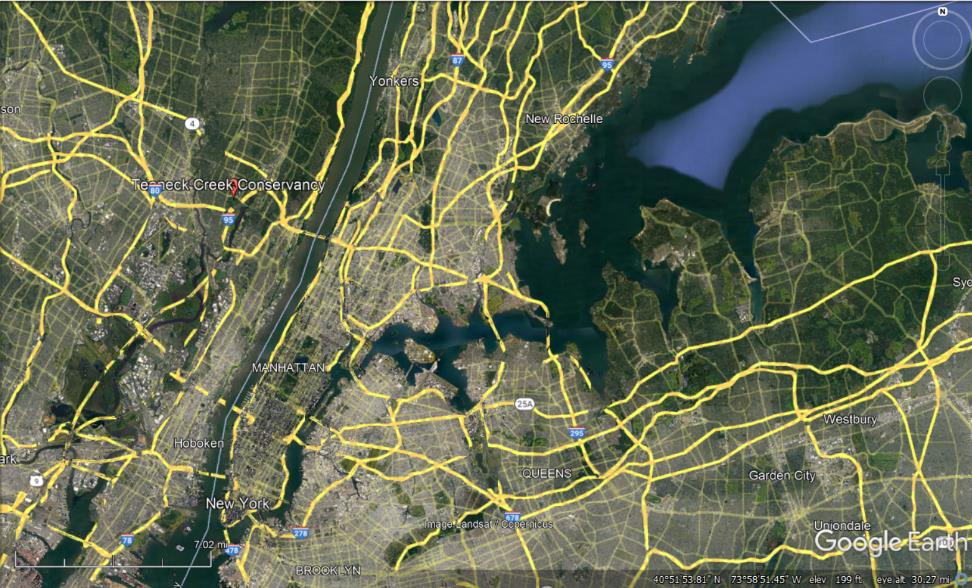 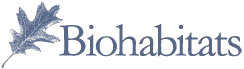 43
PROJECT BACKGROUND
PROJECT/SITE HISTORY
2001
2006
2008
2010
2018
2020
2022
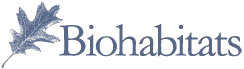 44
PROJECT BACKGROUND
PRE-RESTORATION CONDITIONS
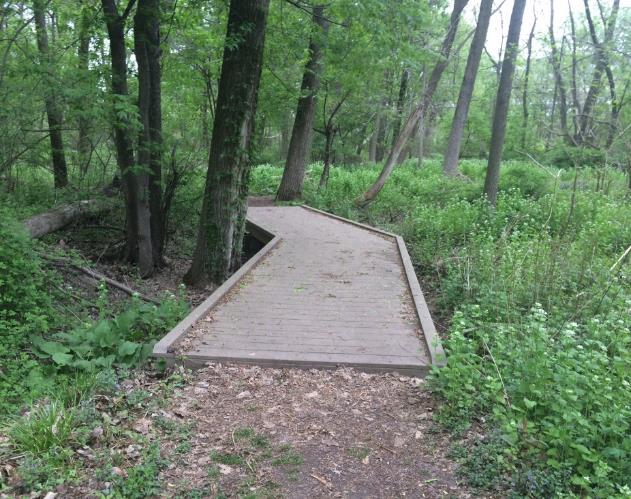 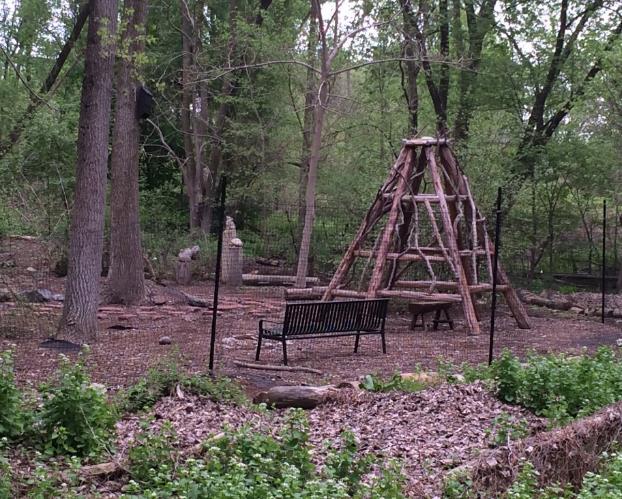 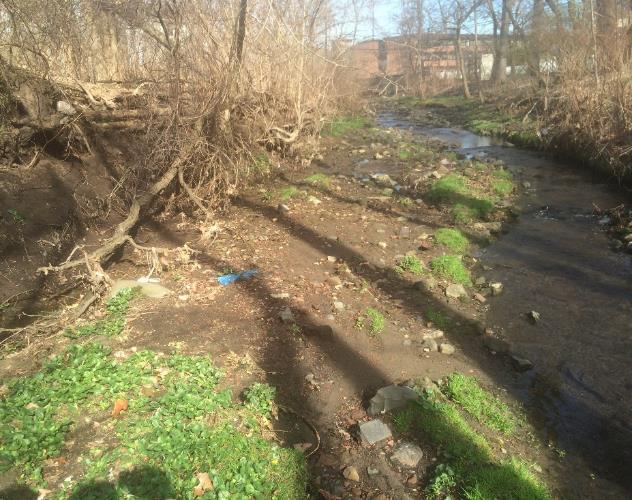 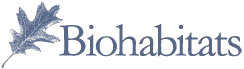 45
PROJECT BACKGROUND
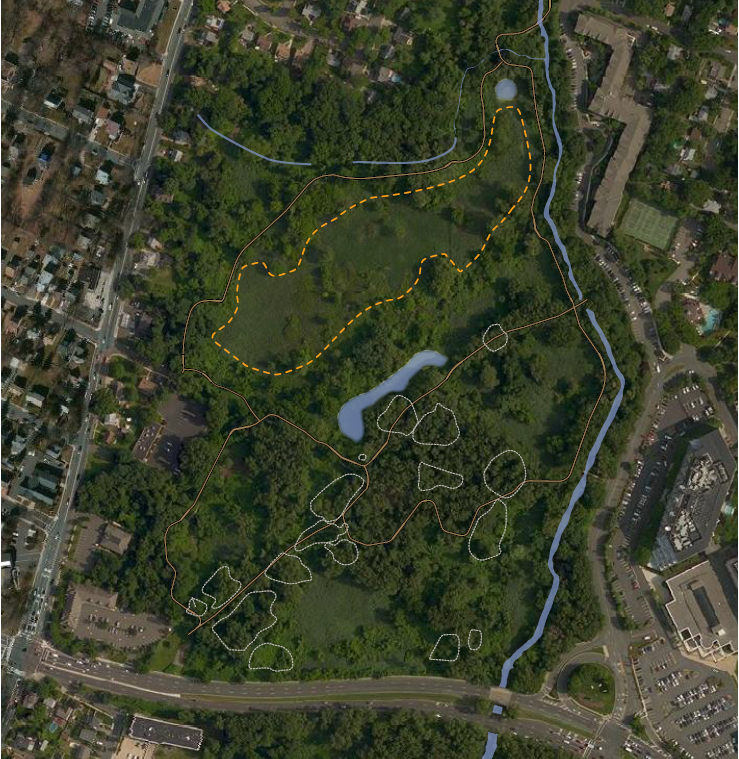 PRE-RESTORATION CONDITIONS
Clay liner
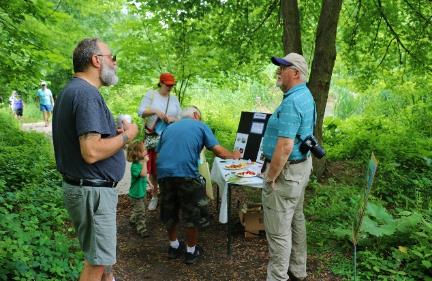 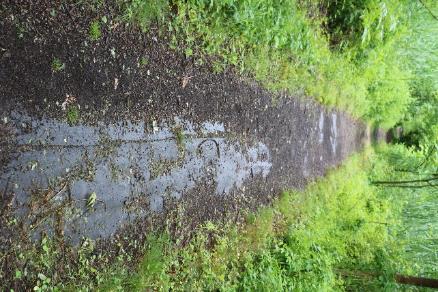 Trail system
Art and educational programming
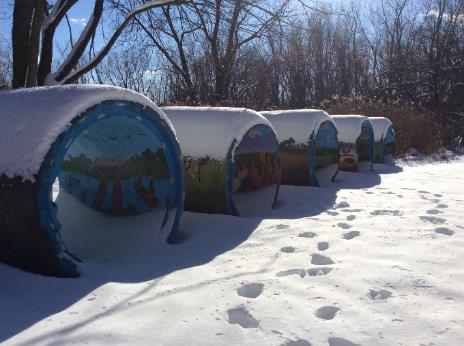 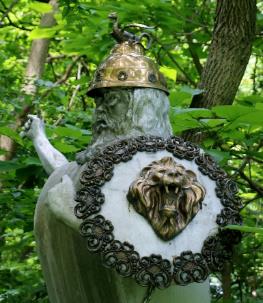 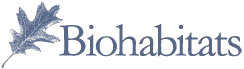 46
PROJECT BACKGROUND
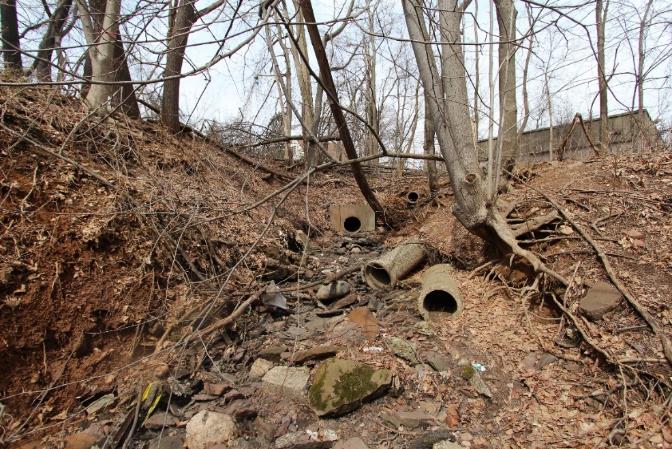 PROJECT DRIVERS

Public experience: noise from adjacent roads, degraded paths, debris piles

Impaired water quality (Dragonfly Pond, Teaneck Creek)

Erosion from stormwater

Infestation of invasive species
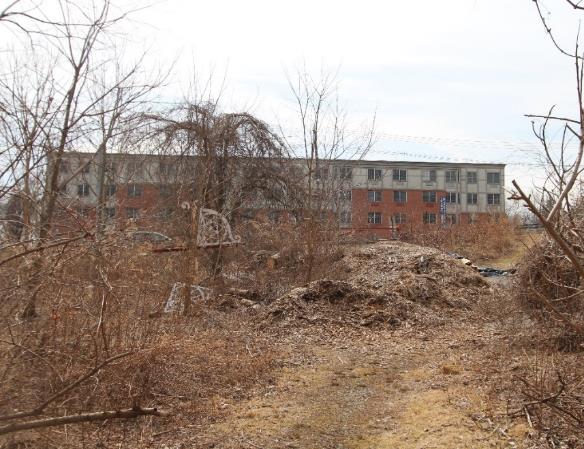 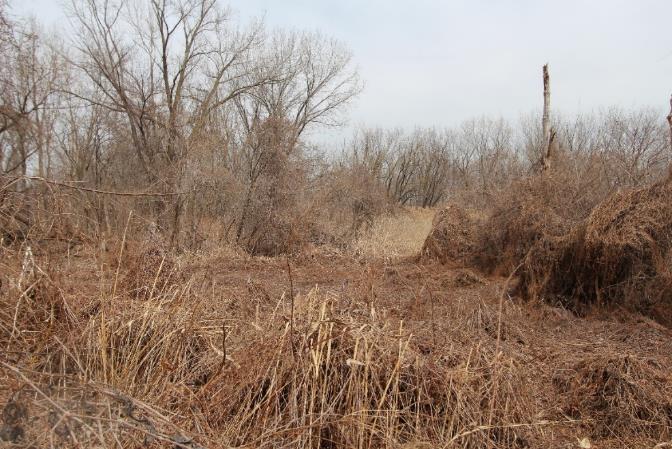 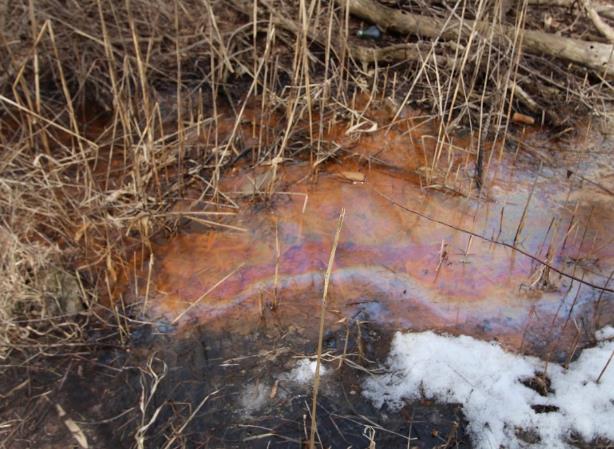 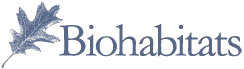 47
PROJECT DRIVERS
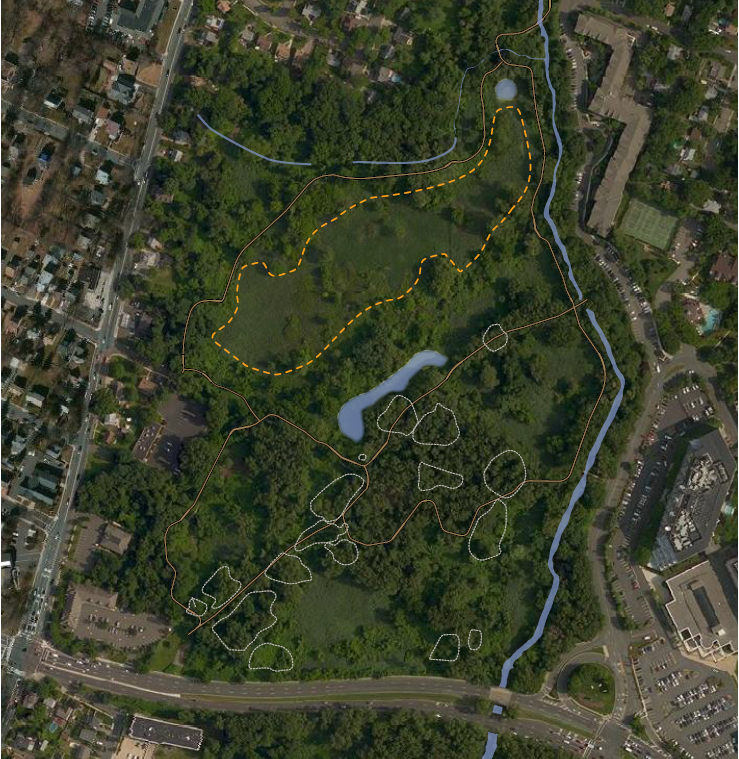 PROJECT DRIVERS
Eroding brook
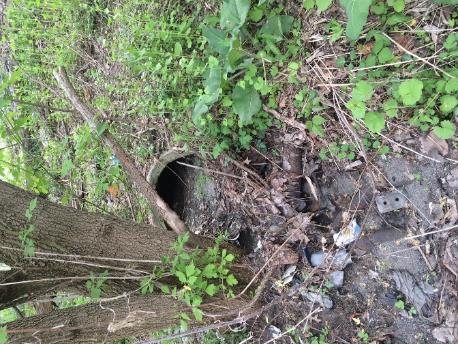 Eroding stormwater gullies
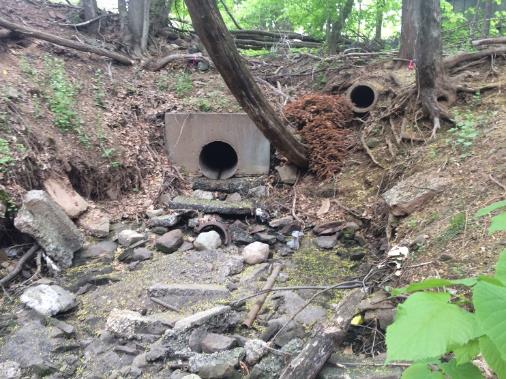 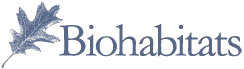 48
PROJECT DRIVERS
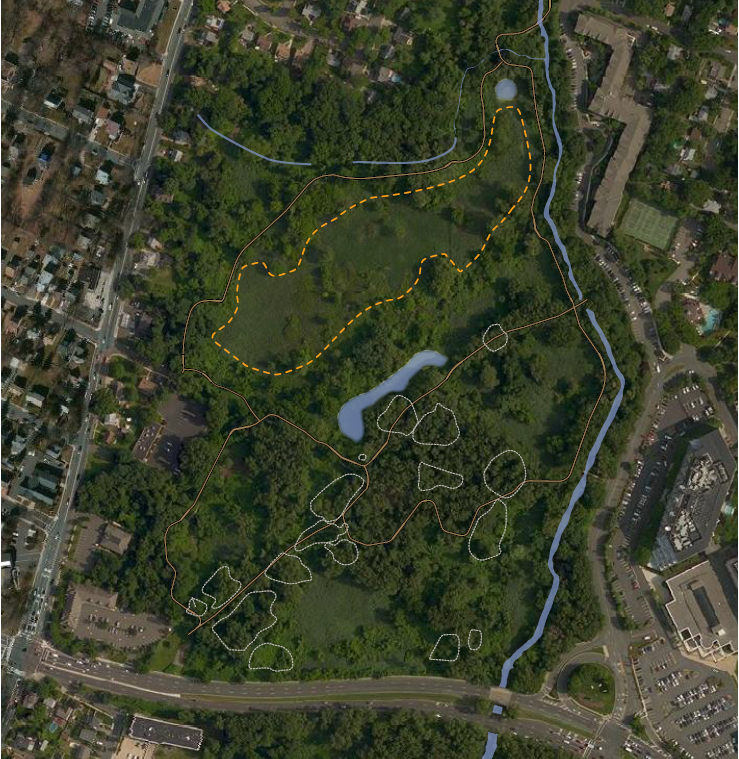 PROJECT DRIVERS
Poor WQ in Dragonfly Pond and Teaneck Creek
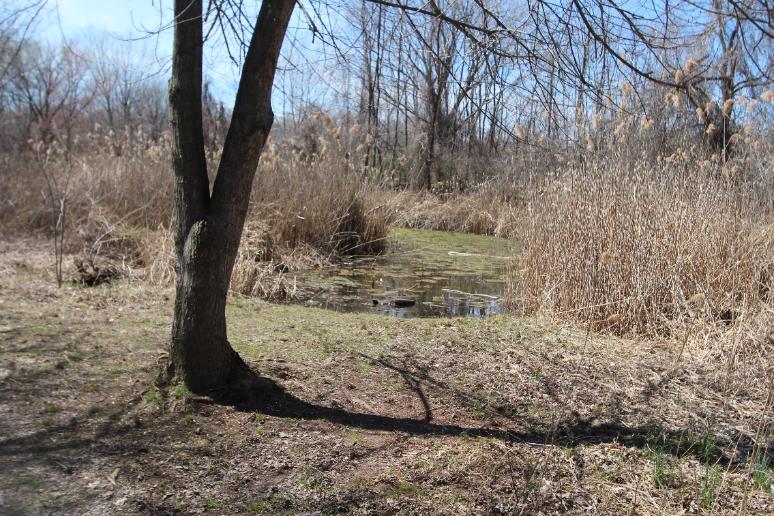 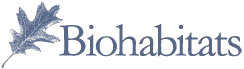 49
PROJECT DRIVERS
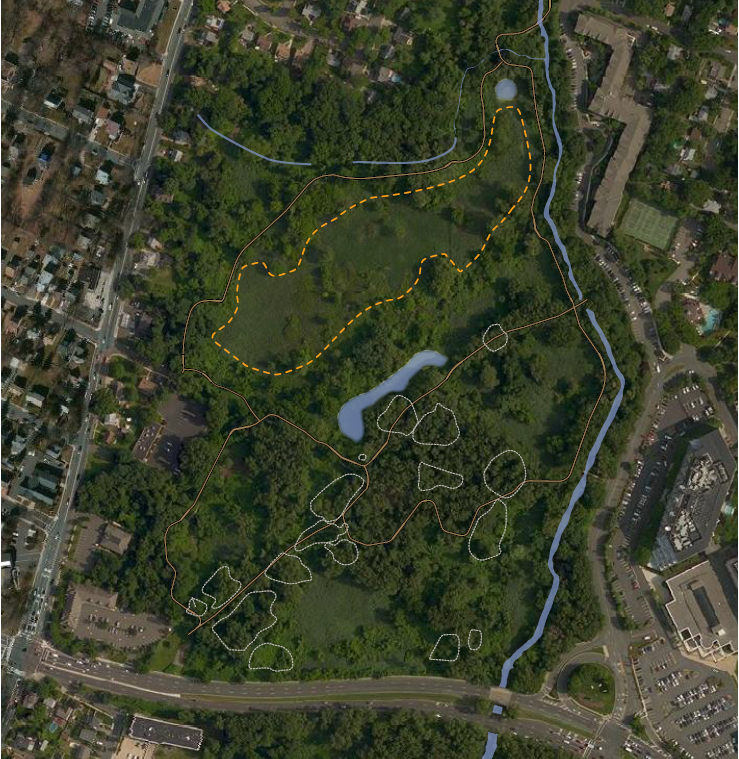 PROJECT DRIVERS
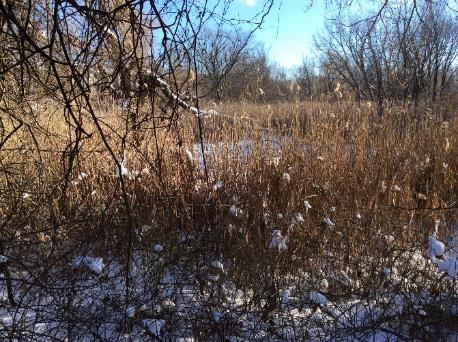 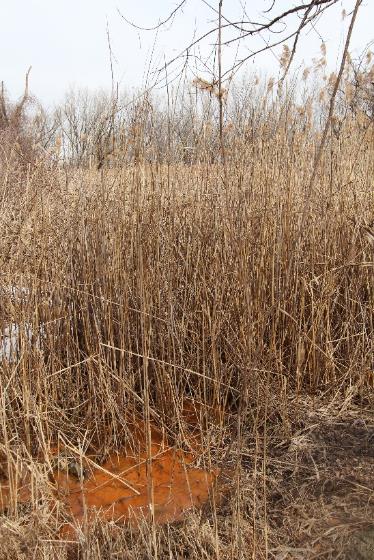 Invasive species (throughout)
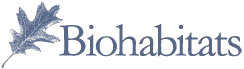 50
PROJECT DRIVERS
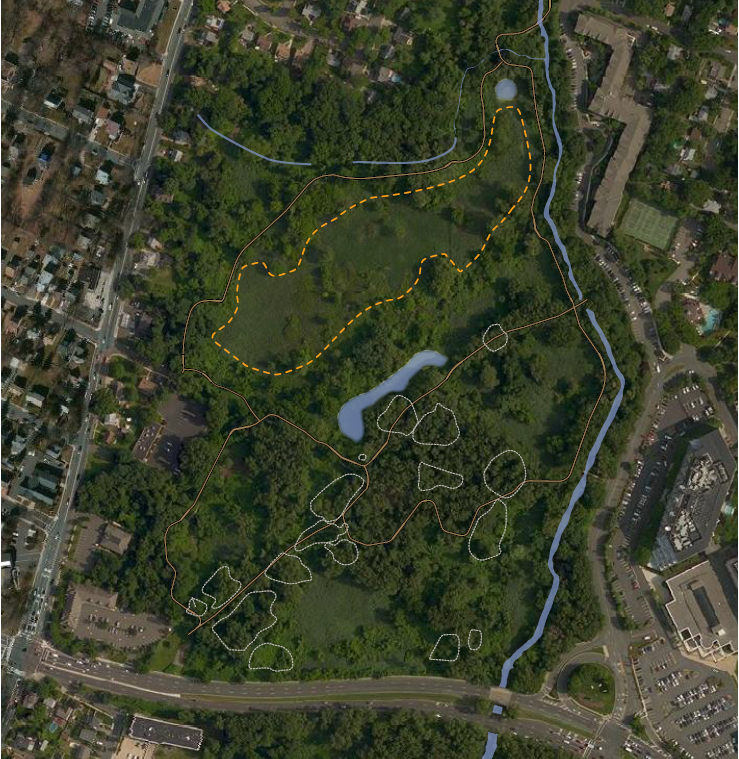 PROJECT DRIVERS
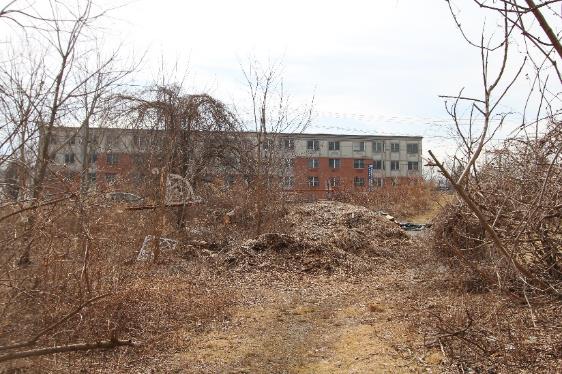 Debris piles (throughout)
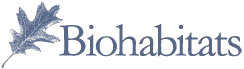 51
PROJECT DRIVERS
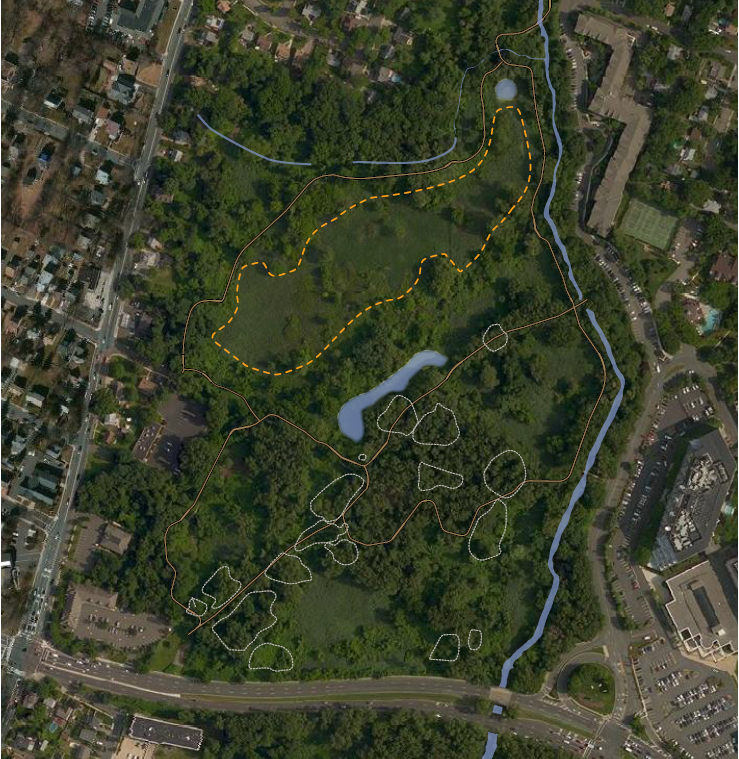 PROJECT DRIVERS
Noise from Degraw Ave
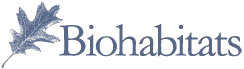 52
PROJECT DRIVERS
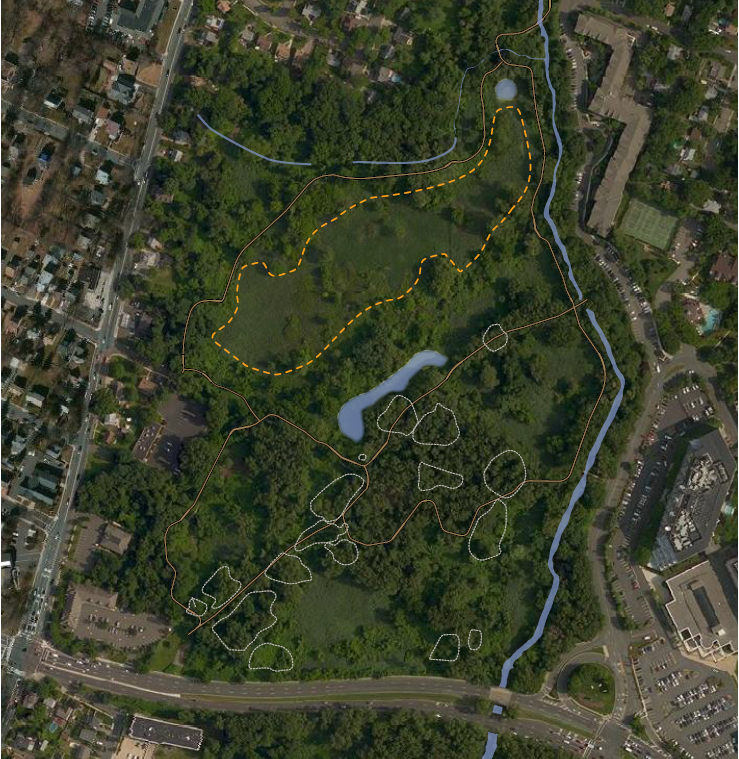 PROJECT DRIVERS
Eroding brook
Poor WQ in Dragonfly Pond and Teaneck Creek
Eroding stormwater gullies
Invasive species (throughout)
Debris piles (throughout)
Noise from Degraw Ave
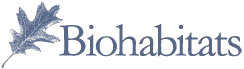 53
PROJECT DRIVERS
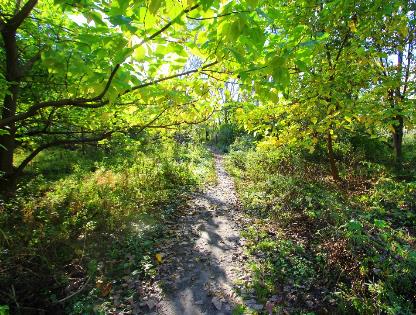 PROJECT GOALS

Enhance the site’s natural resources

Increase biodiversity

Mitigate erosive forces of stormwater throughout the site

Improve public access and visitor experience

Improve community health and well-being

Educate the public about the park’s habitat and ecology
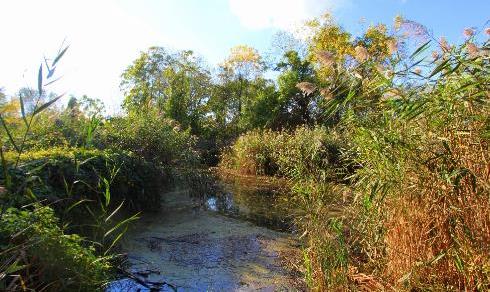 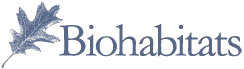 54
PROJECT DRIVERS
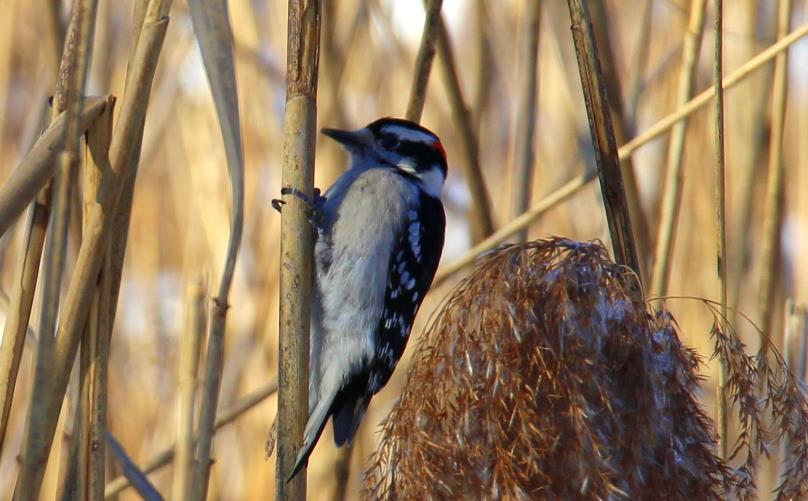 PROJECT METRICS

Over 20 acres of habitat restoration

430 linear feet of stormwater channel restoration

300 linear feet of trail realignment

16 debris piles removed or capped
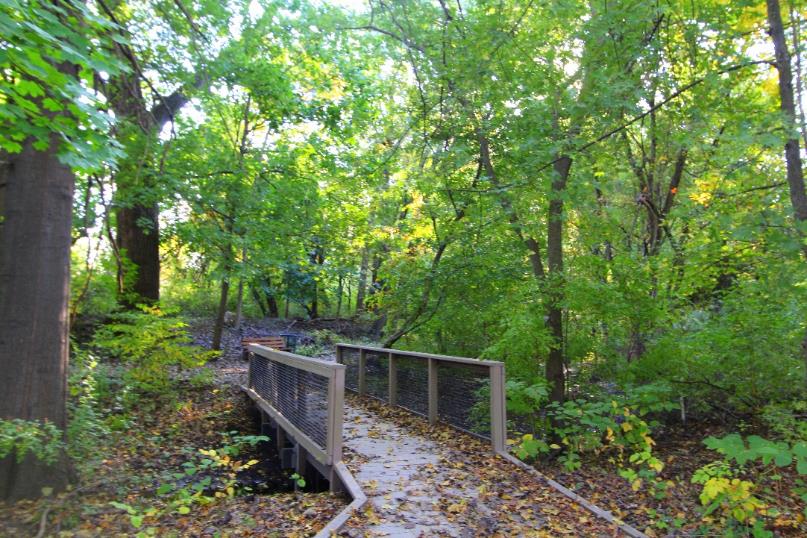 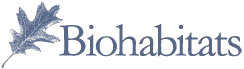 55
PROJECT APPROACH
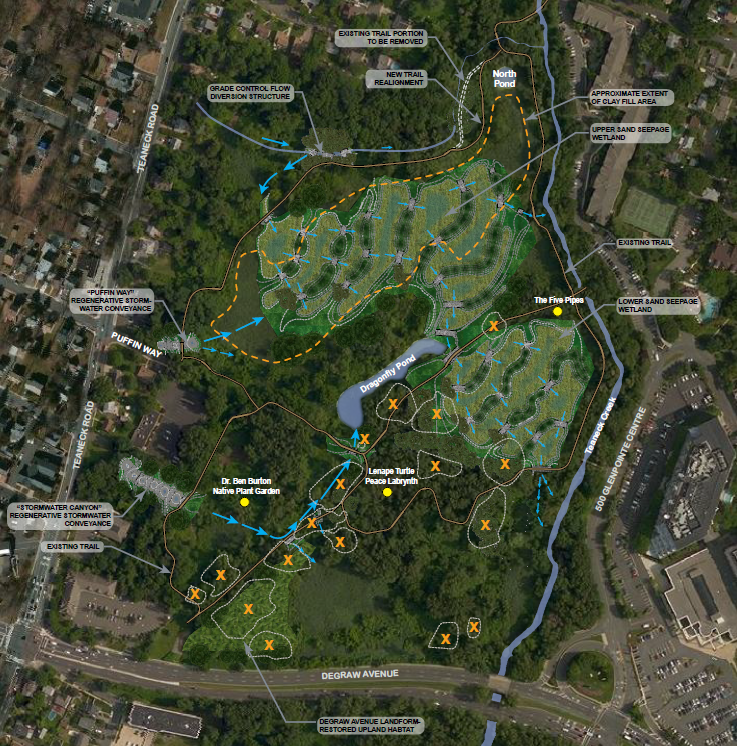 PROJECT PLANS

Regenerative stormwater conveyance

Sand seepage wetlands

Invasive species management (mechanical/chemical)

Native plantings

Trail rehabilitation

Debris pile removal

Lookout berm creation
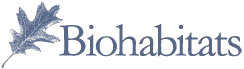 56
PROJECT APPROACH
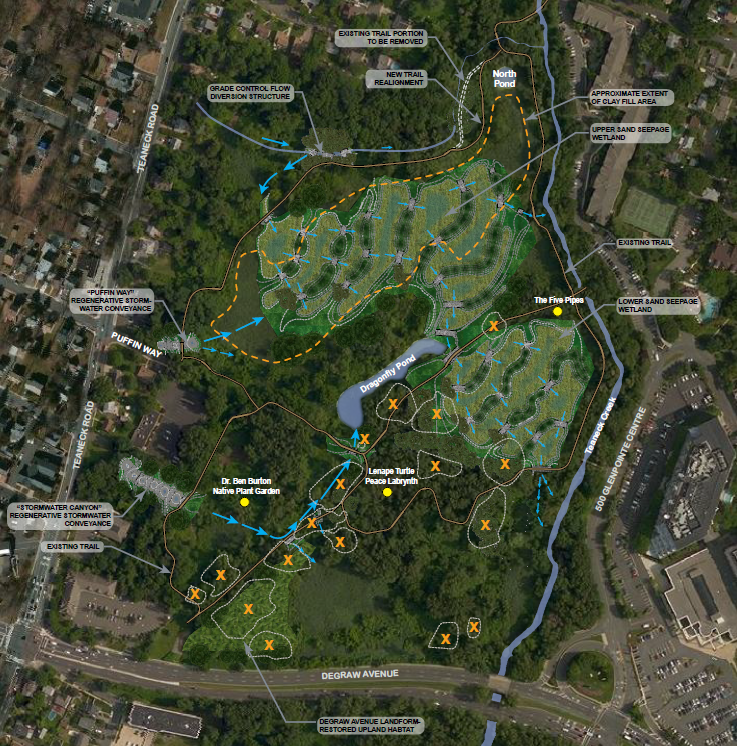 PROJECT PLANS

Regenerative stormwater conveyance

Sand seepage wetlands

Invasive species management (mechanical/chemical)

Native plantings

Trail rehabilitation

Debris pile removal

Lookout berm creation
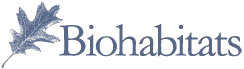 57
PROJECT APPROACH
PROJECT DETAILS – REGENERATIVE STORMWATER CONVEYANCE
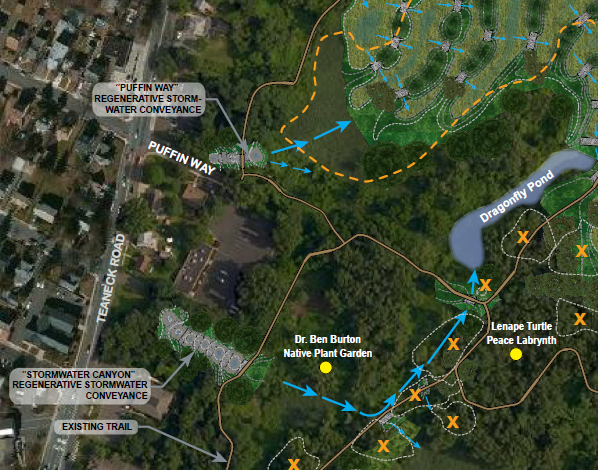 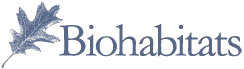 58
PROJECT APPROACH
PROJECT DETAILS – REGENERATIVE STORMWATER CONVEYANCE
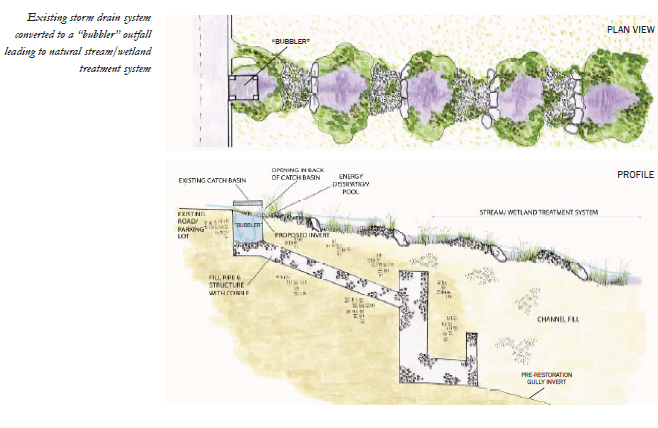 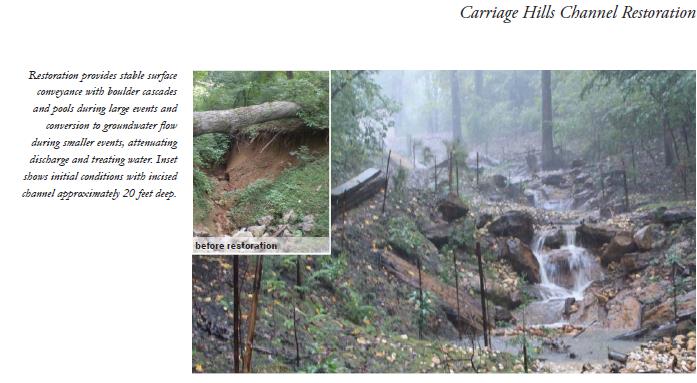 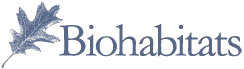 59
PROJECT APPROACH
PROJECT DETAILS – REGENERATIVE STORMWATER CONVEYANCE
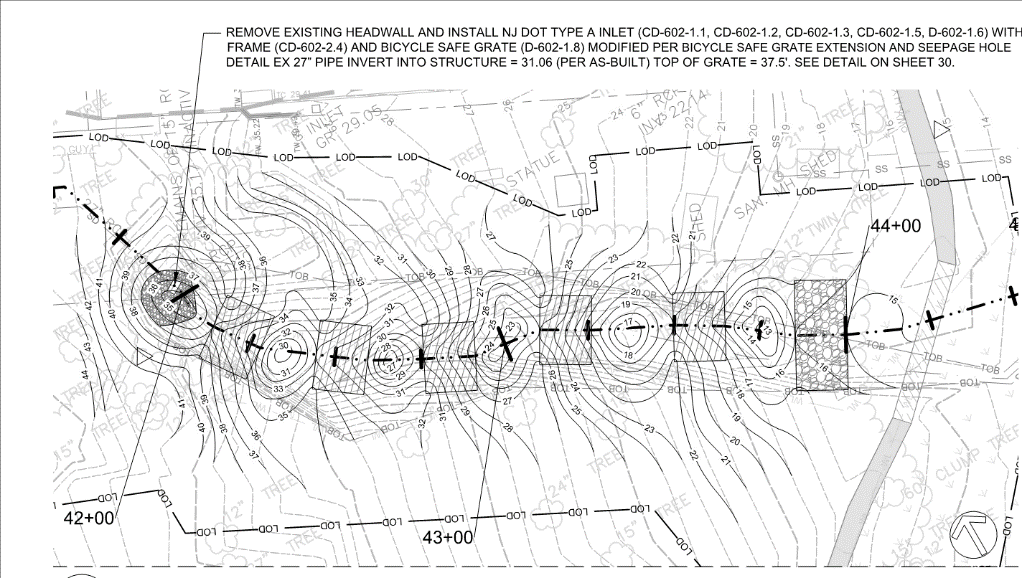 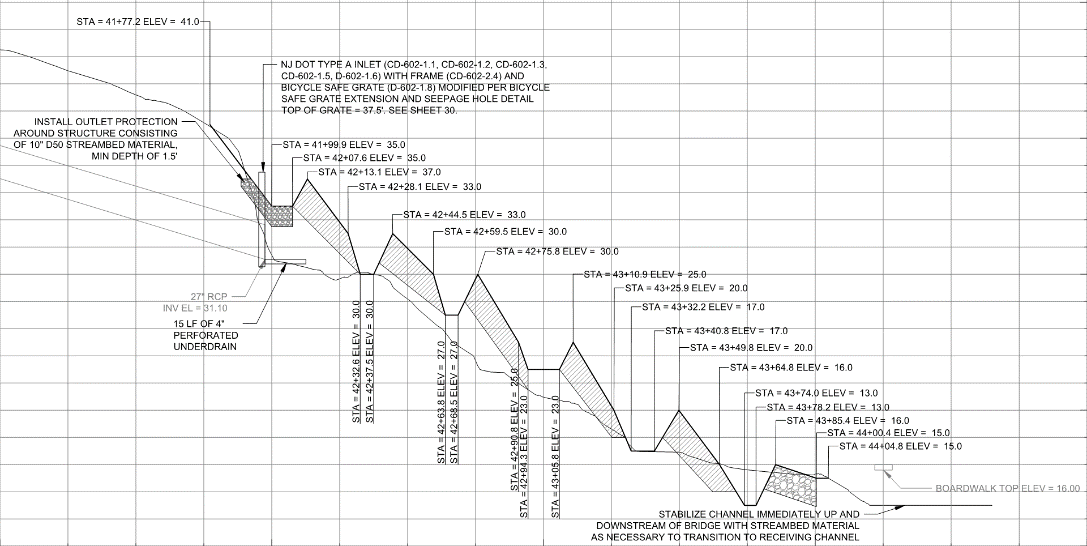 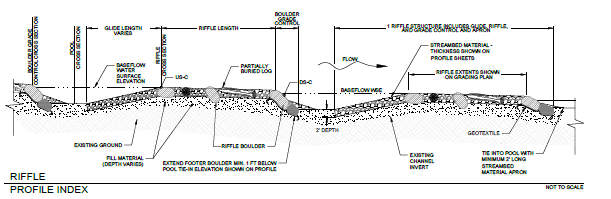 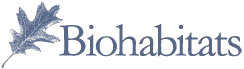 60
PROJECT APPROACH
PROJECT DETAILS – REGENERATIVE STORMWATER CONVEYANCE

Hillside RSC - Before
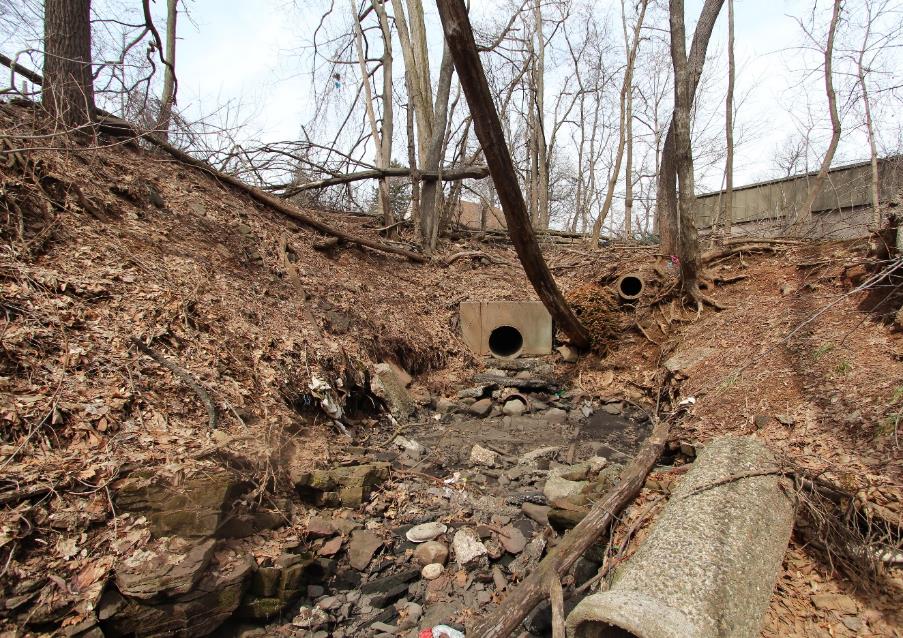 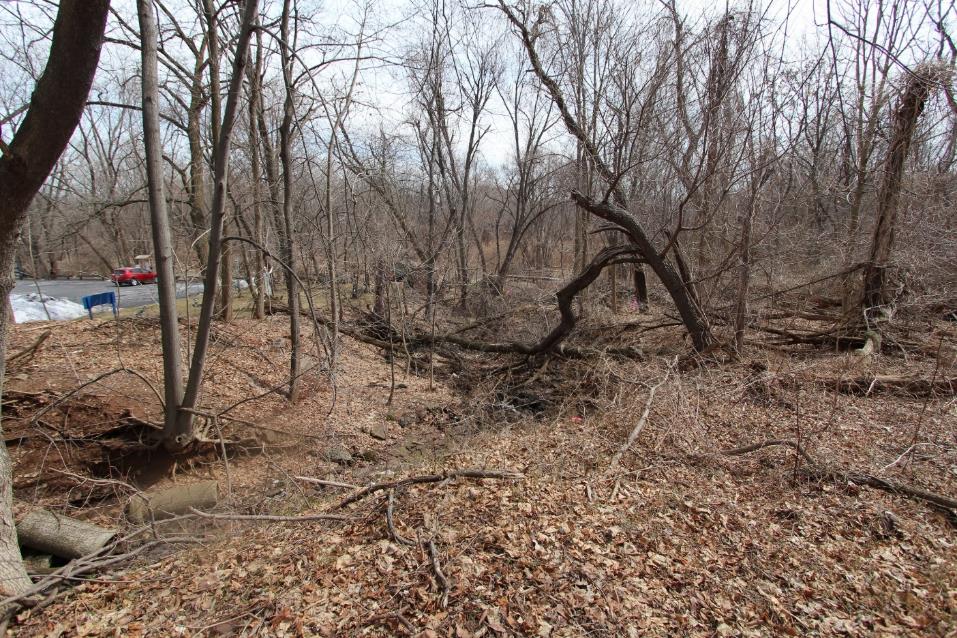 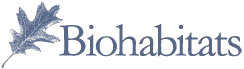 61
PROJECT APPROACH
PROJECT DETAILS – REGENERATIVE STORMWATER CONVEYANCE

Hillside RSC - After
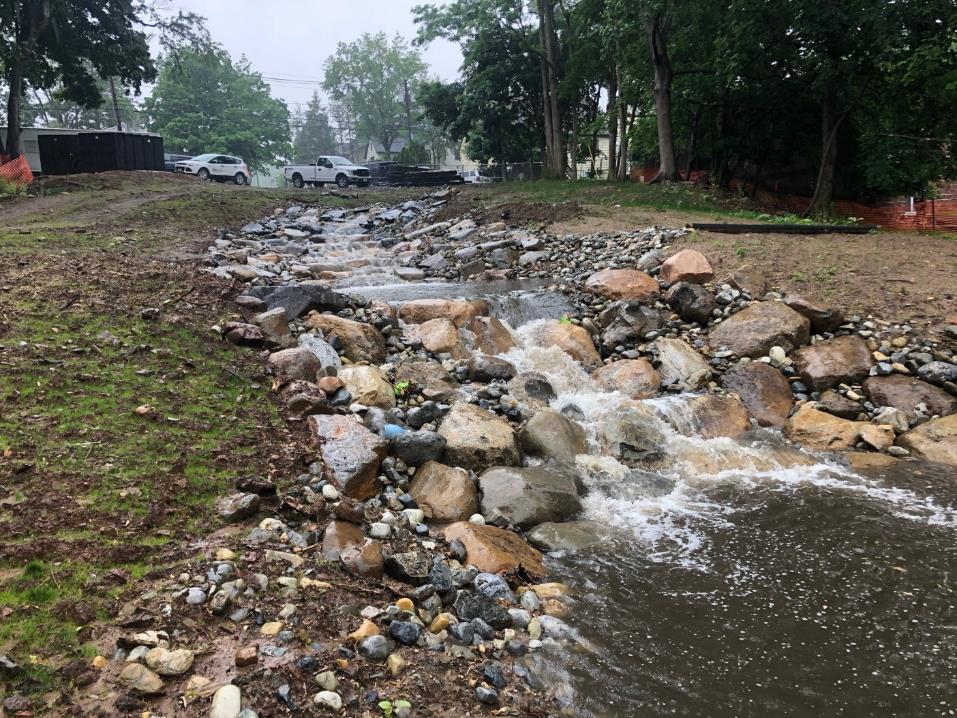 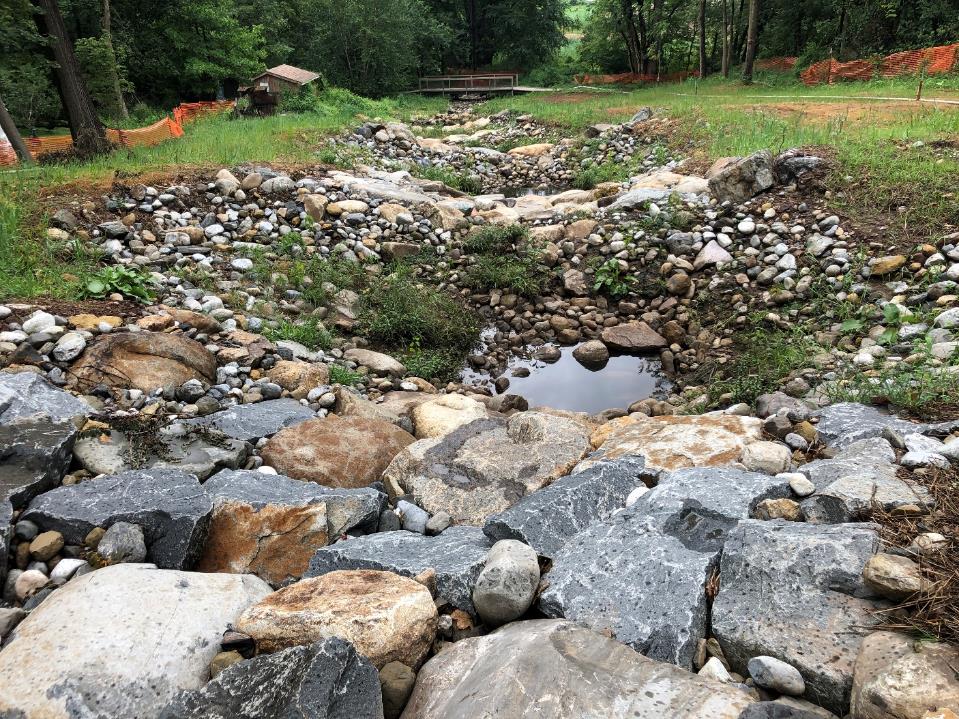 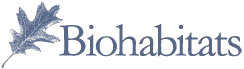 62
PROJECT APPROACH
PROJECT DETAILS – REGENERATIVE STORMWATER CONVEYANCE

Hillside RSC - After
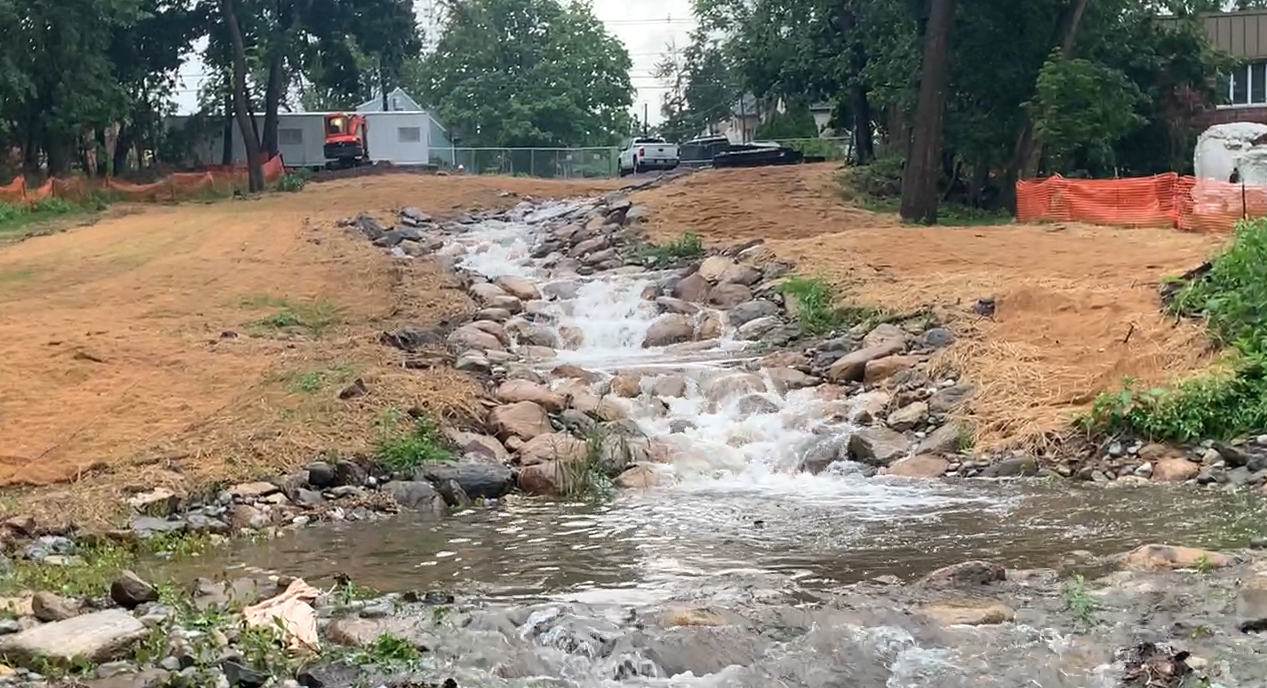 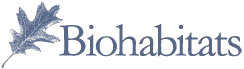 63
PROJECT APPROACH
PROJECT DETAILS – REGENERATIVE STORMWATER CONVEYANCE

Oakdene RSC - Before
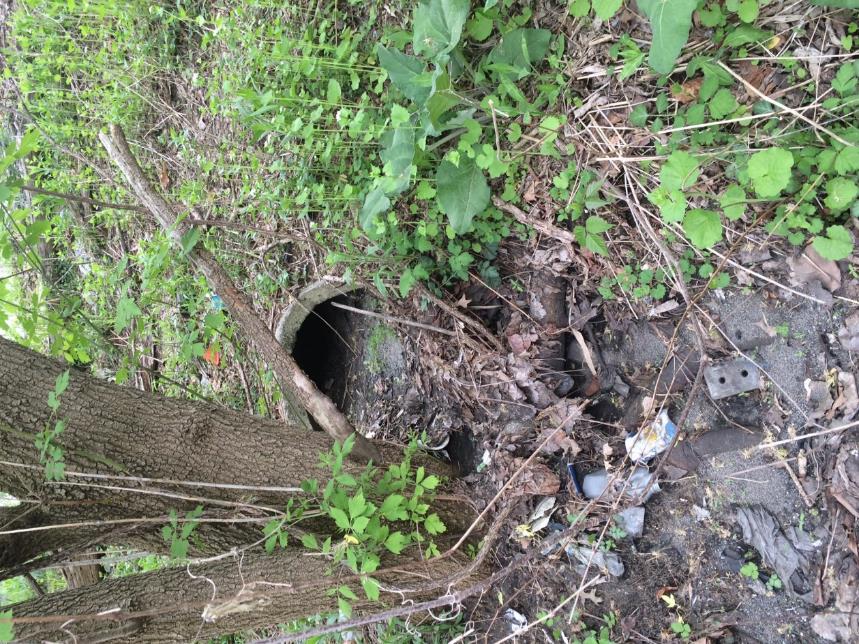 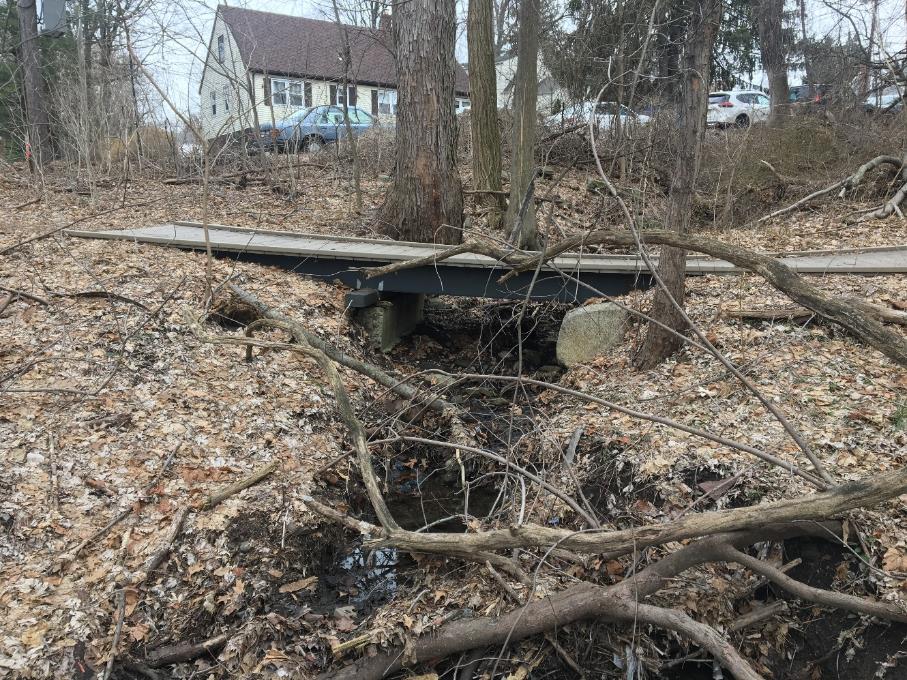 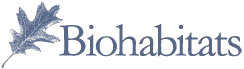 64
PROJECT APPROACH
PROJECT DETAILS – REGENERATIVE STORMWATER CONVEYANCE

Oakdene RSC - After
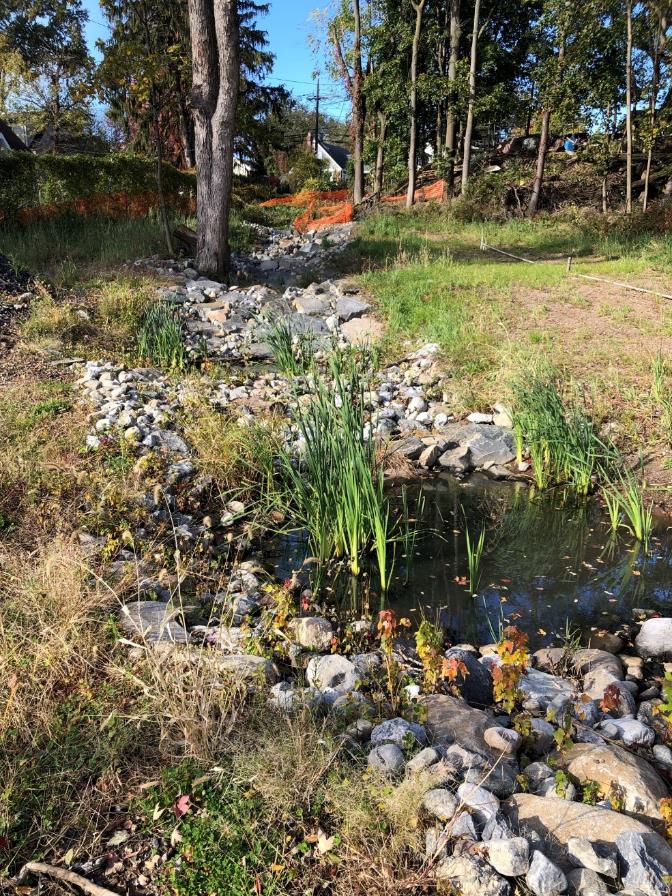 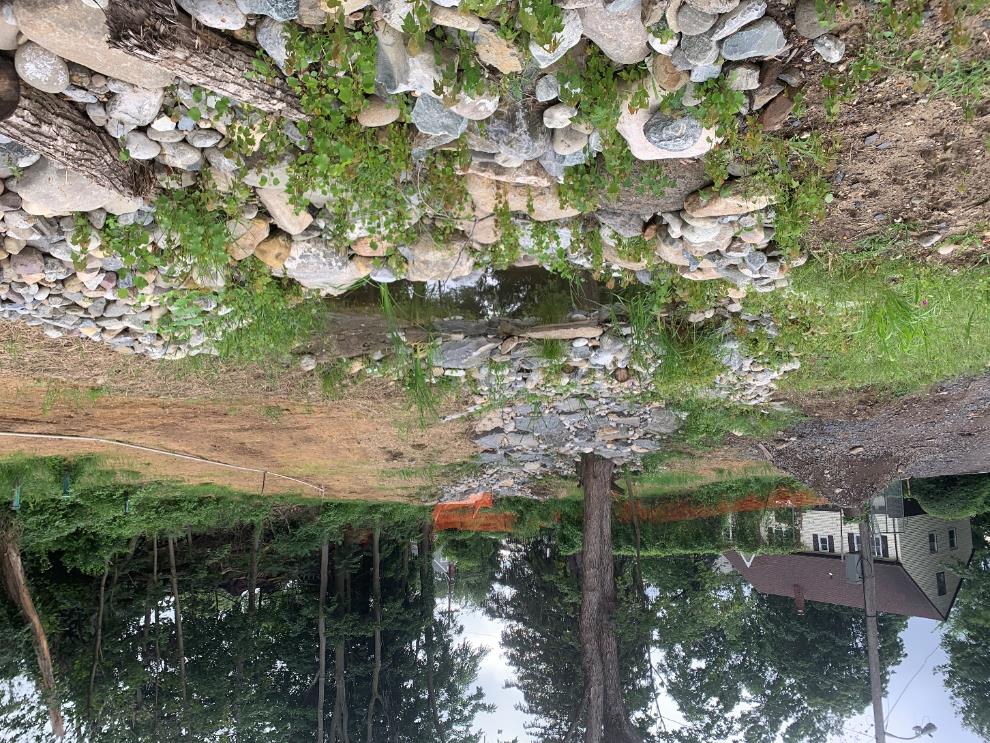 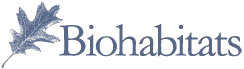 65
PROJECT APPROACH
PROJECT DETAILS – SAND SEEPAGE WETLANDS
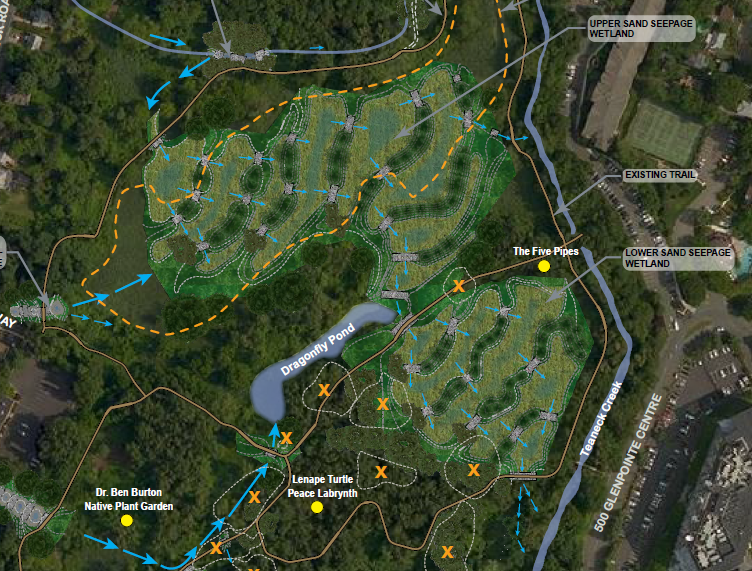 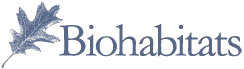 66
PROJECT APPROACH
PROJECT DETAILS – SAND SEEPAGE WETLANDS
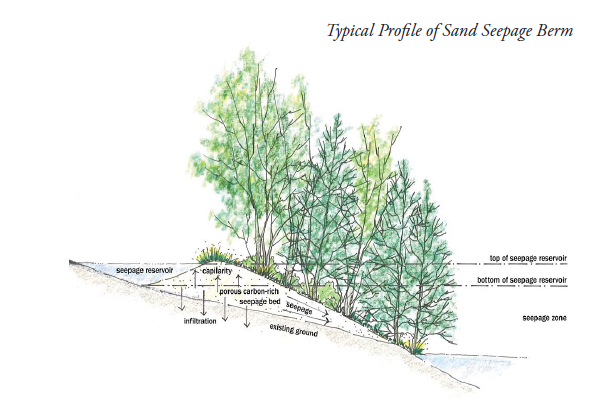 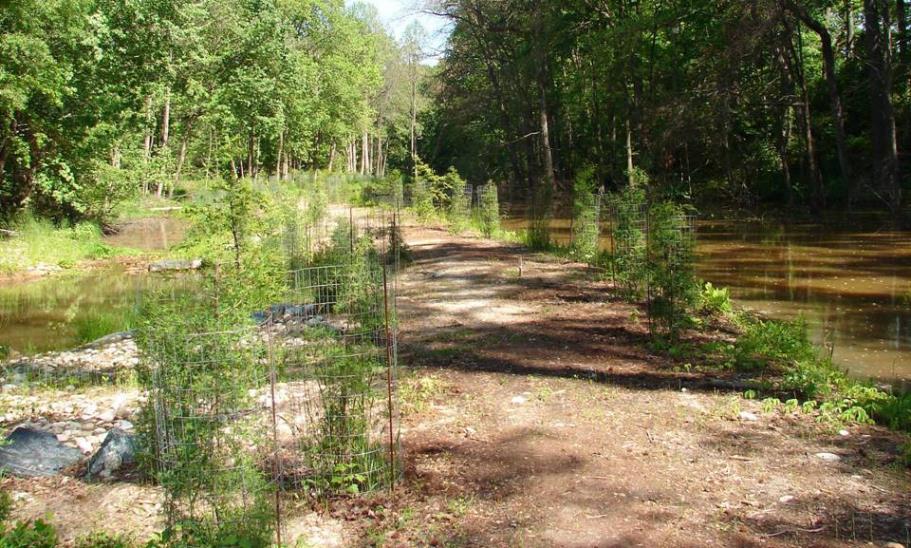 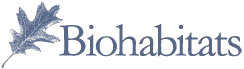 67
PROJECT APPROACH
PROJECT DETAILS – SAND SEEPAGE WETLANDS

Upper Sand Seepage - Before
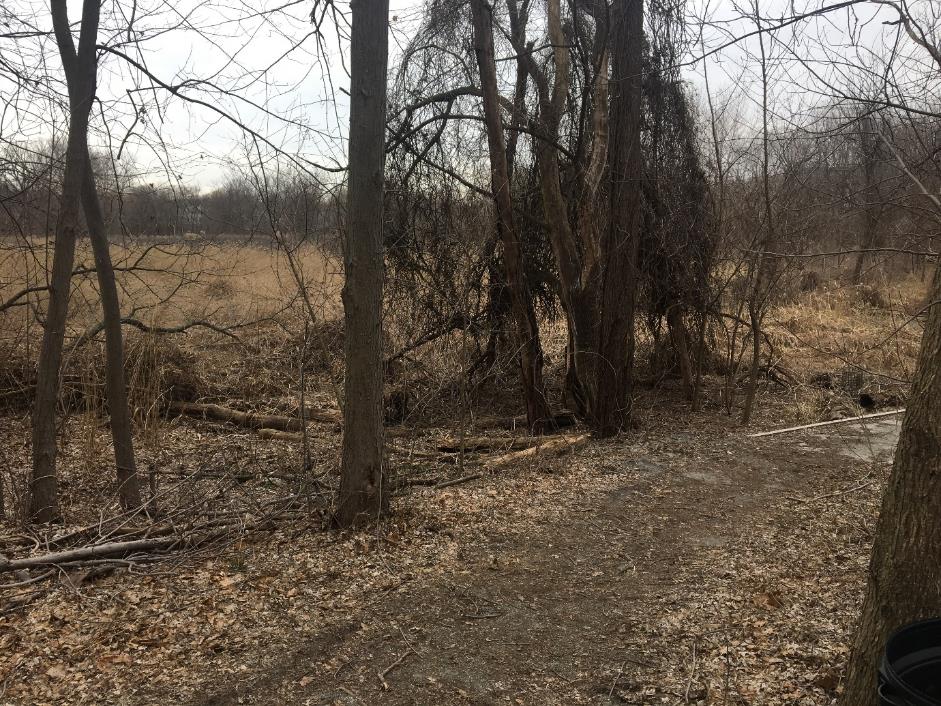 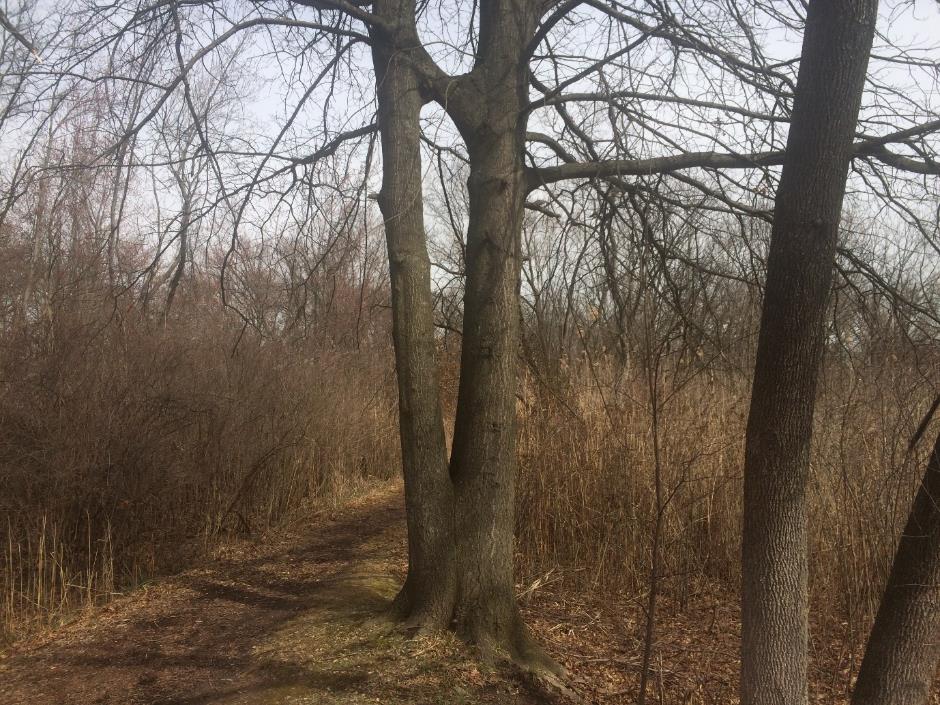 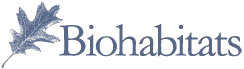 68
PROJECT APPROACH
PROJECT DETAILS – SAND SEEPAGE WETLANDS

Upper Sand Seepage - After
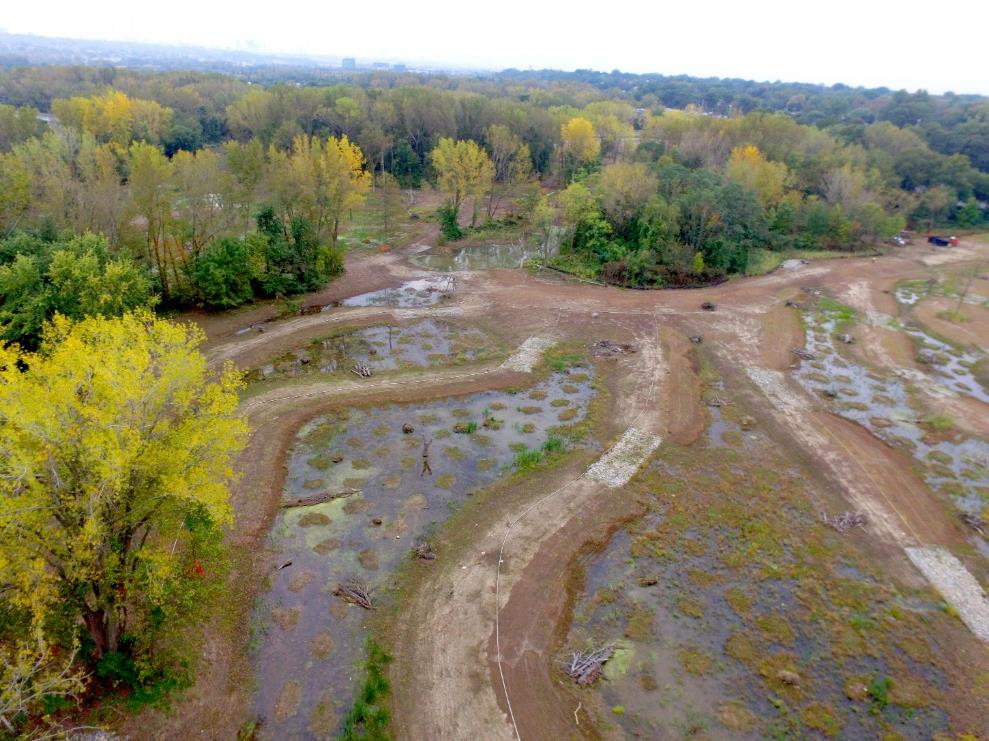 Photo Credit: SiteWorks
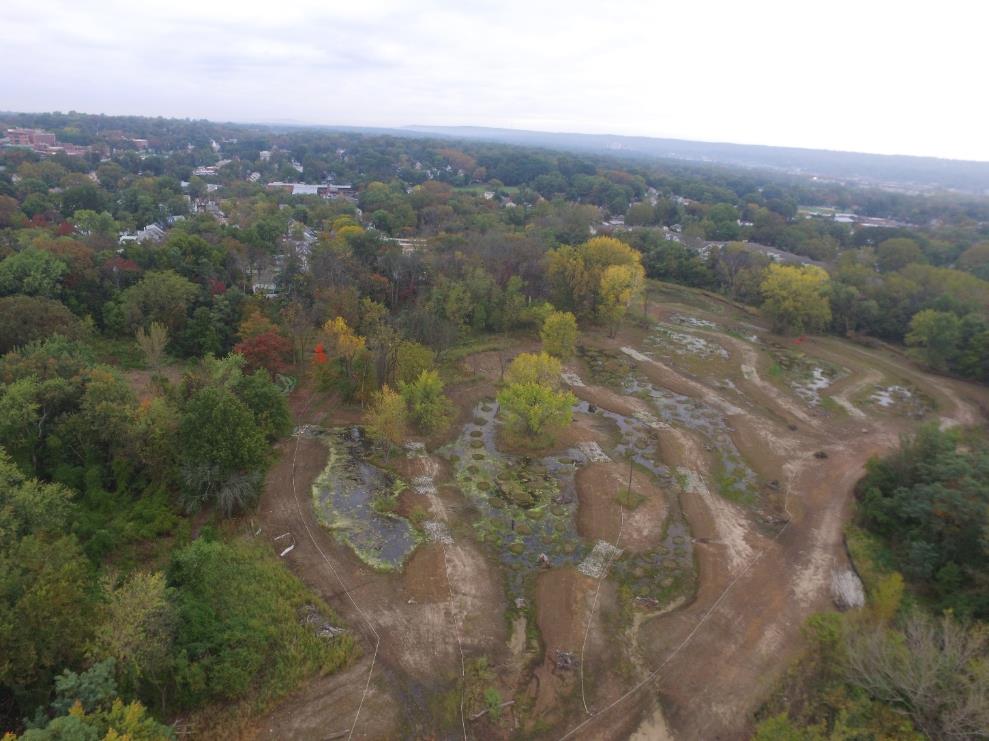 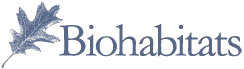 69
PROJECT APPROACH
PROJECT DETAILS – SAND SEEPAGE WETLANDS

Lower Sand Seepage - After
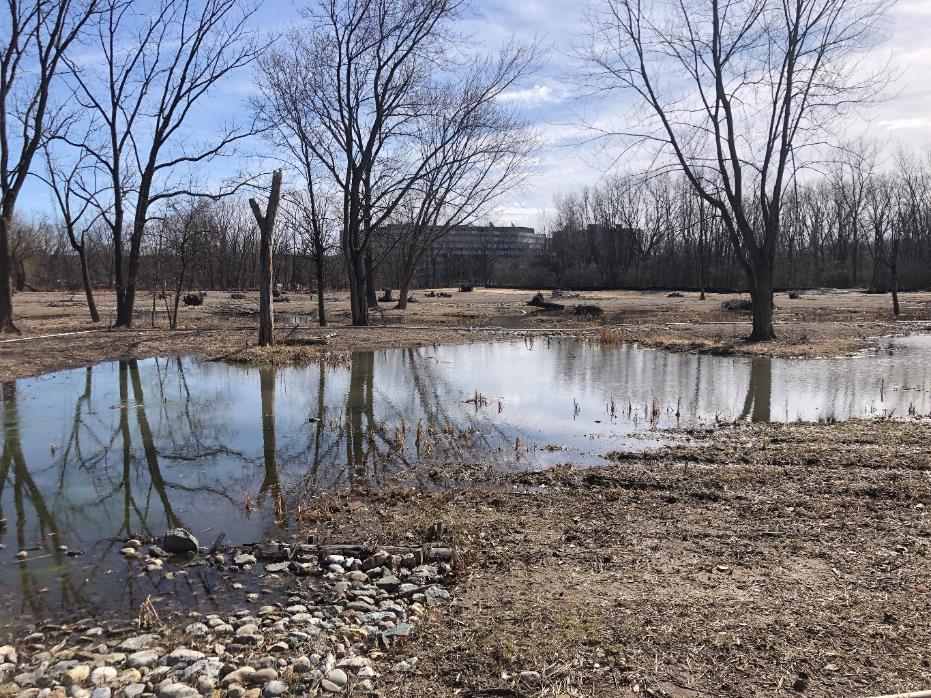 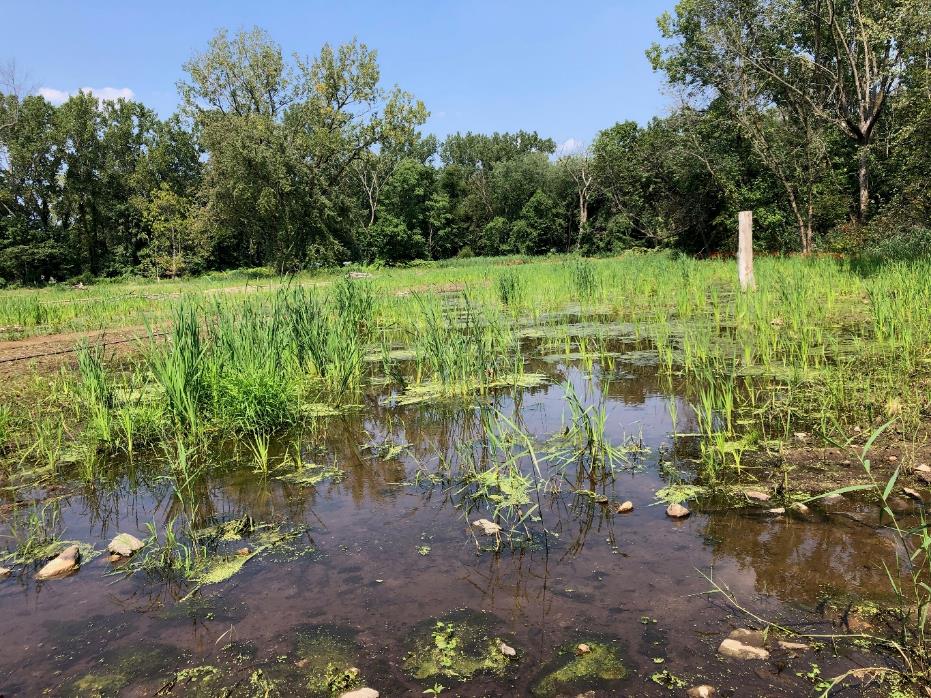 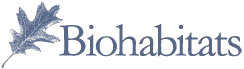 70
PROJECT APPROACH
PROJECT DETAILS – SAND SEEPAGE WETLANDS

Precedent Project - Maryland
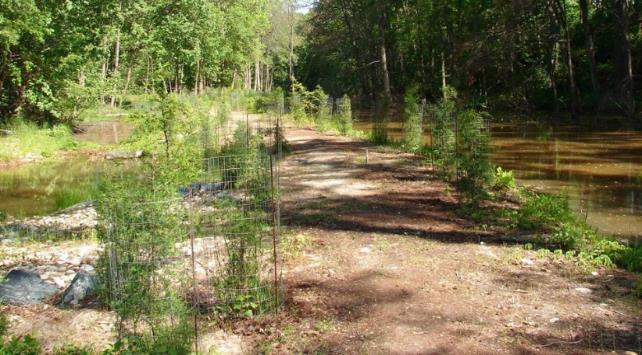 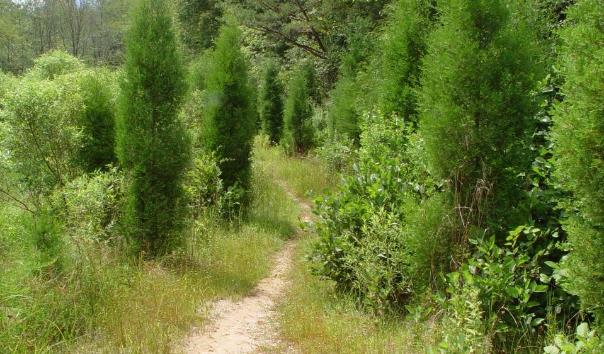 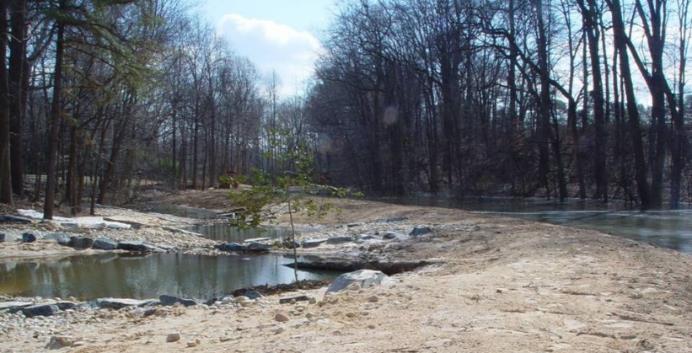 10 Years After Construction
Post-Planting
Post-Earthwork
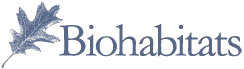 71
PROJECT APPROACH
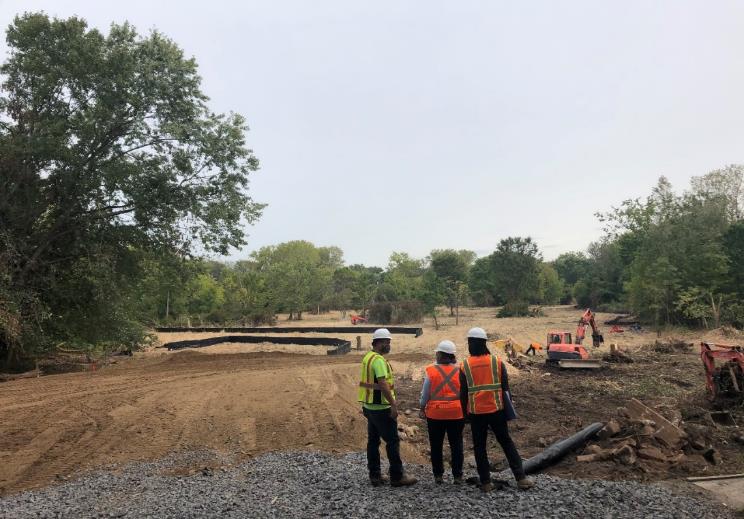 LESSONS LEARNED

Communication to stakeholders

Understanding timeline and schedule

Collaboration between project partners

Phasing of large projects

Site stabilization and vegetation establishment

Multi-pronged invasive species control (and long-term stewardship)

Maintenance of structures
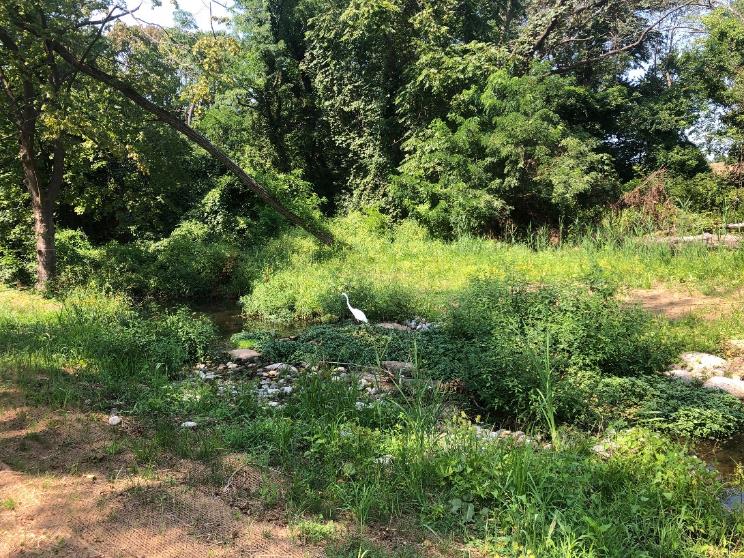 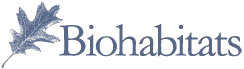 72
LESSONS LEARNED
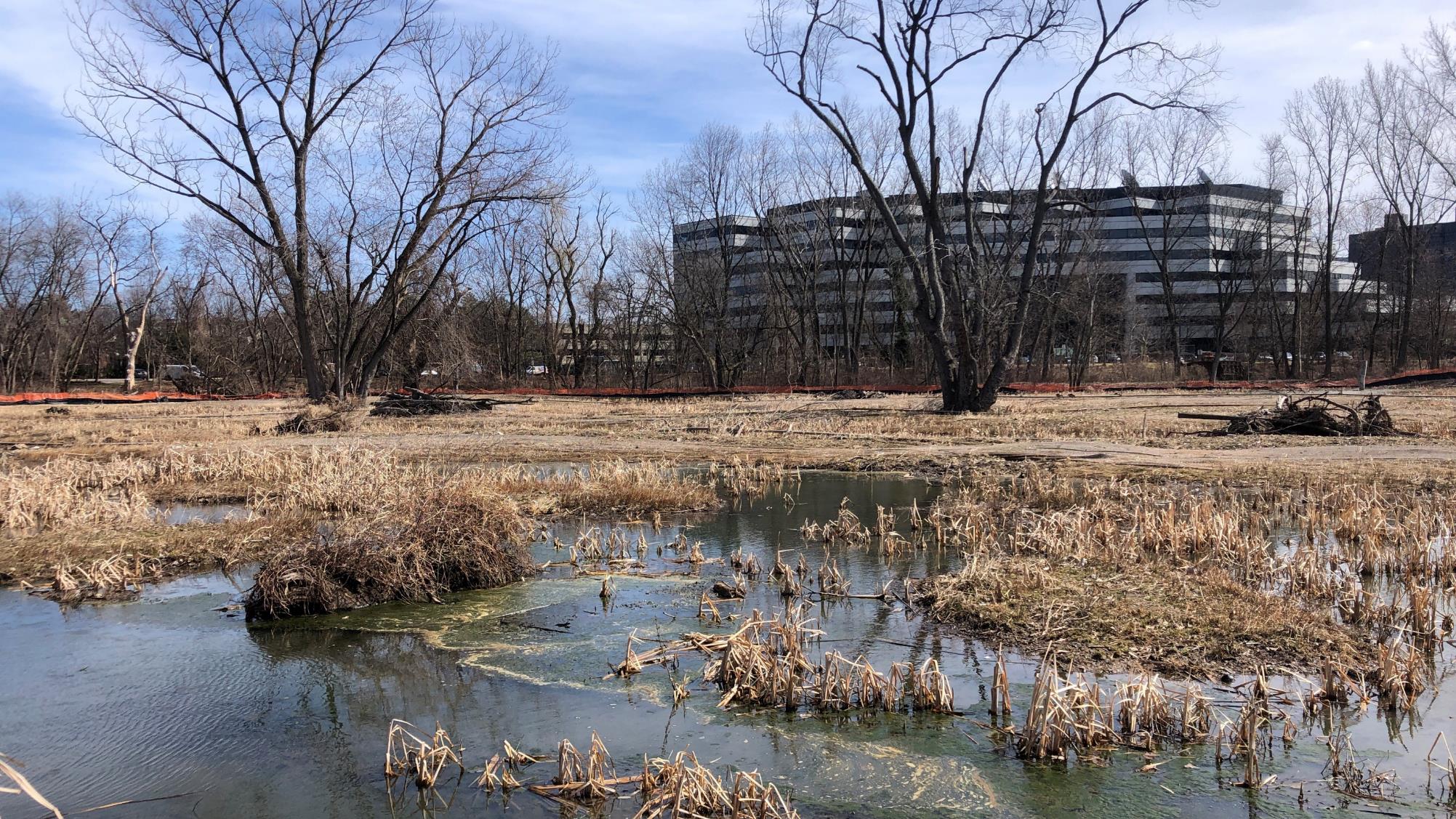 Thank You

		Questions?	

		Contact: kdahms@biohabitats.com
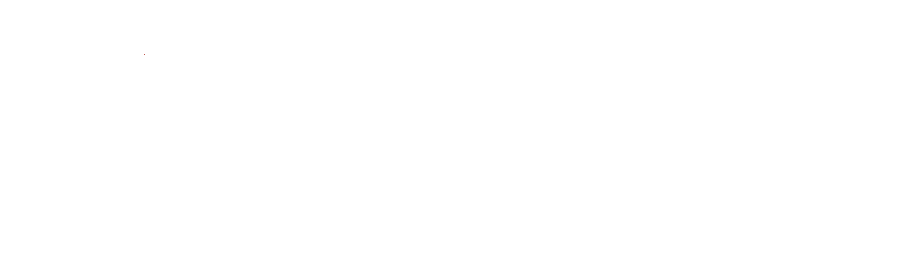 73